Camp Cardiac: 
A Pediatric Inpatient Camp Program Aimed to Improve and/or Remediate Psychosocial Difficulties Through Play
Katja Ehlers OTDS
Faculty Mentor: Dr. Joy Crawford
Capstone Site: Camp Rise Above
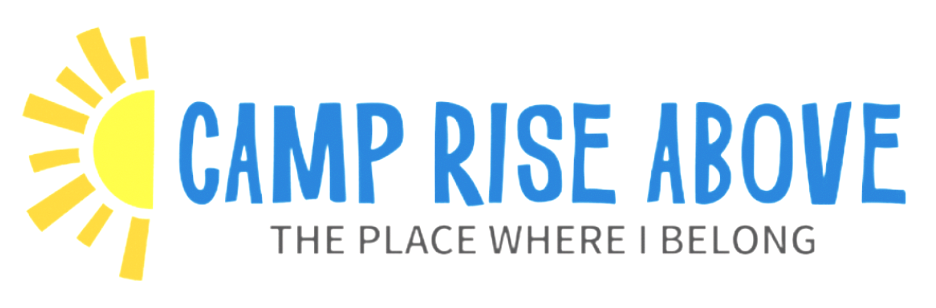 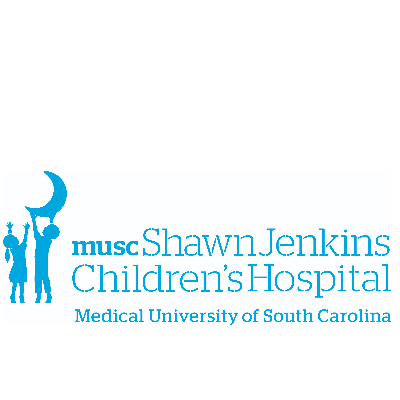 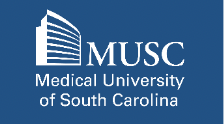 Abbreviation Key: 

CRA = Camp Rise Above
SJCH = Shawn Jenkins Children’s Hospital 
OT = Occupational Therapy 
RN = Nurse 
CLS = Child Life Specialist 
LOS = Length of Stay (in days)
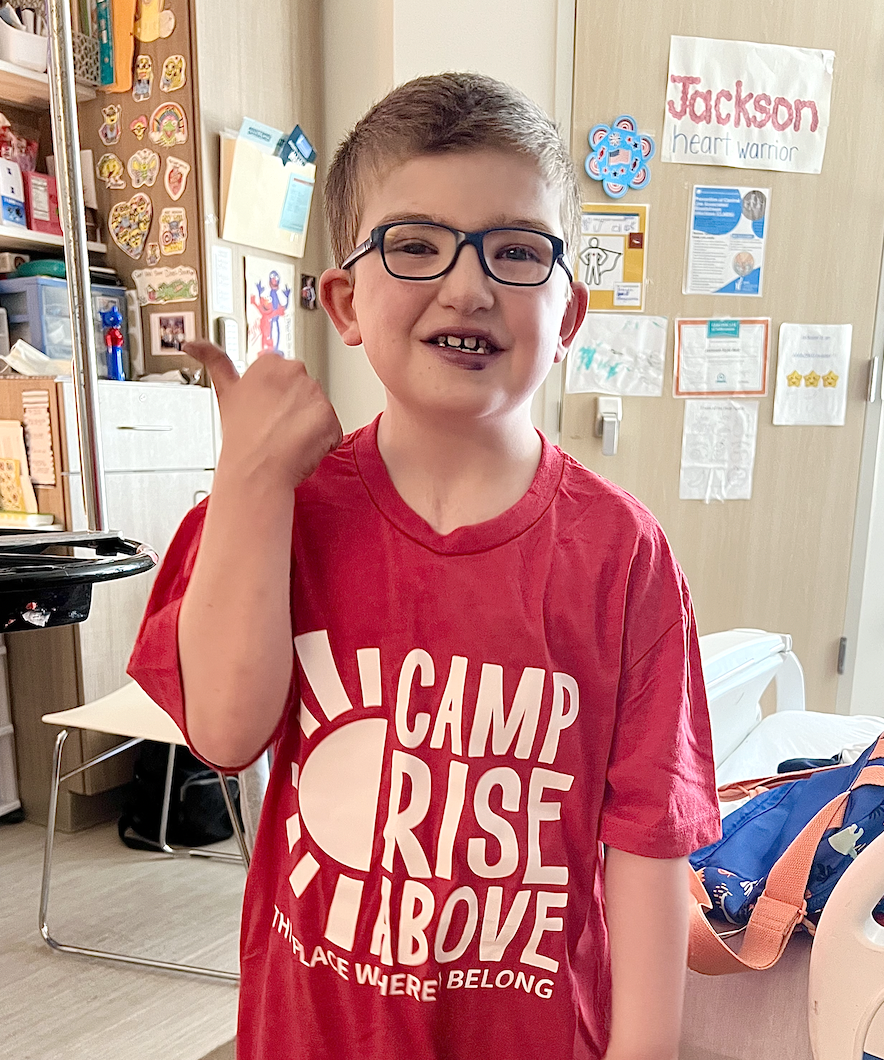 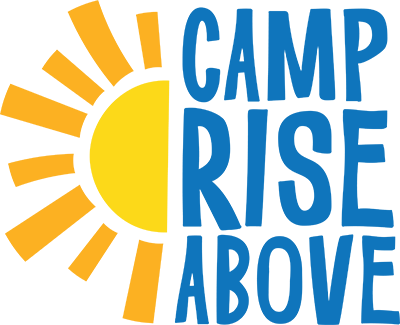 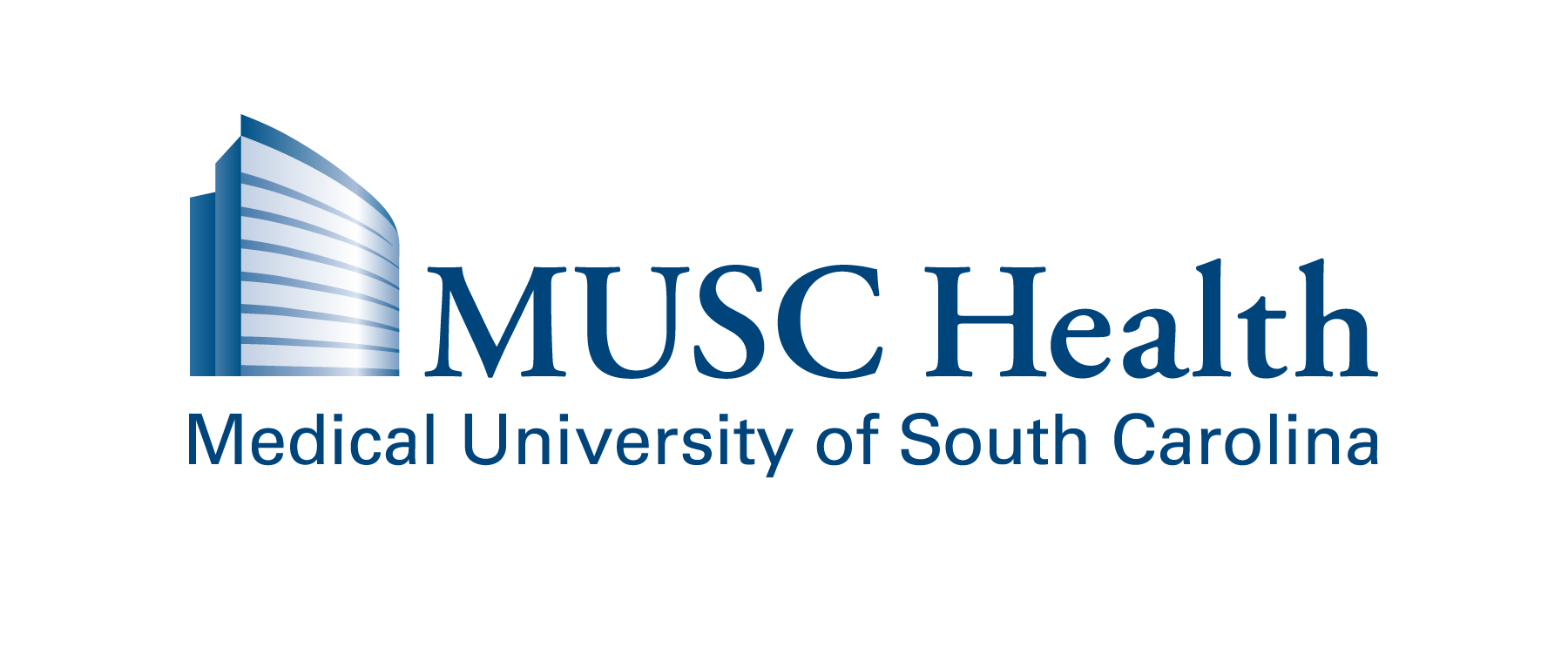 Background & Gap
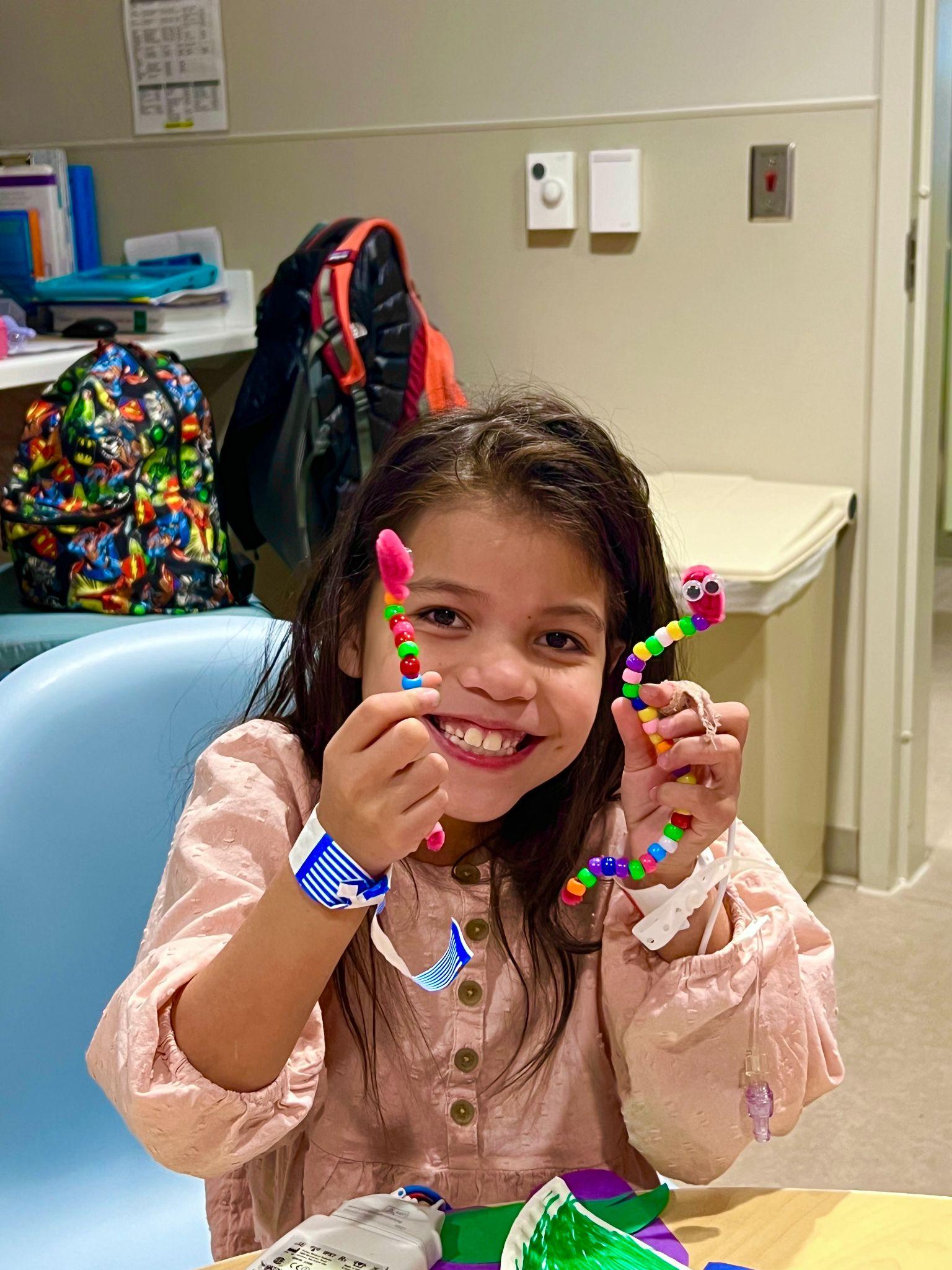 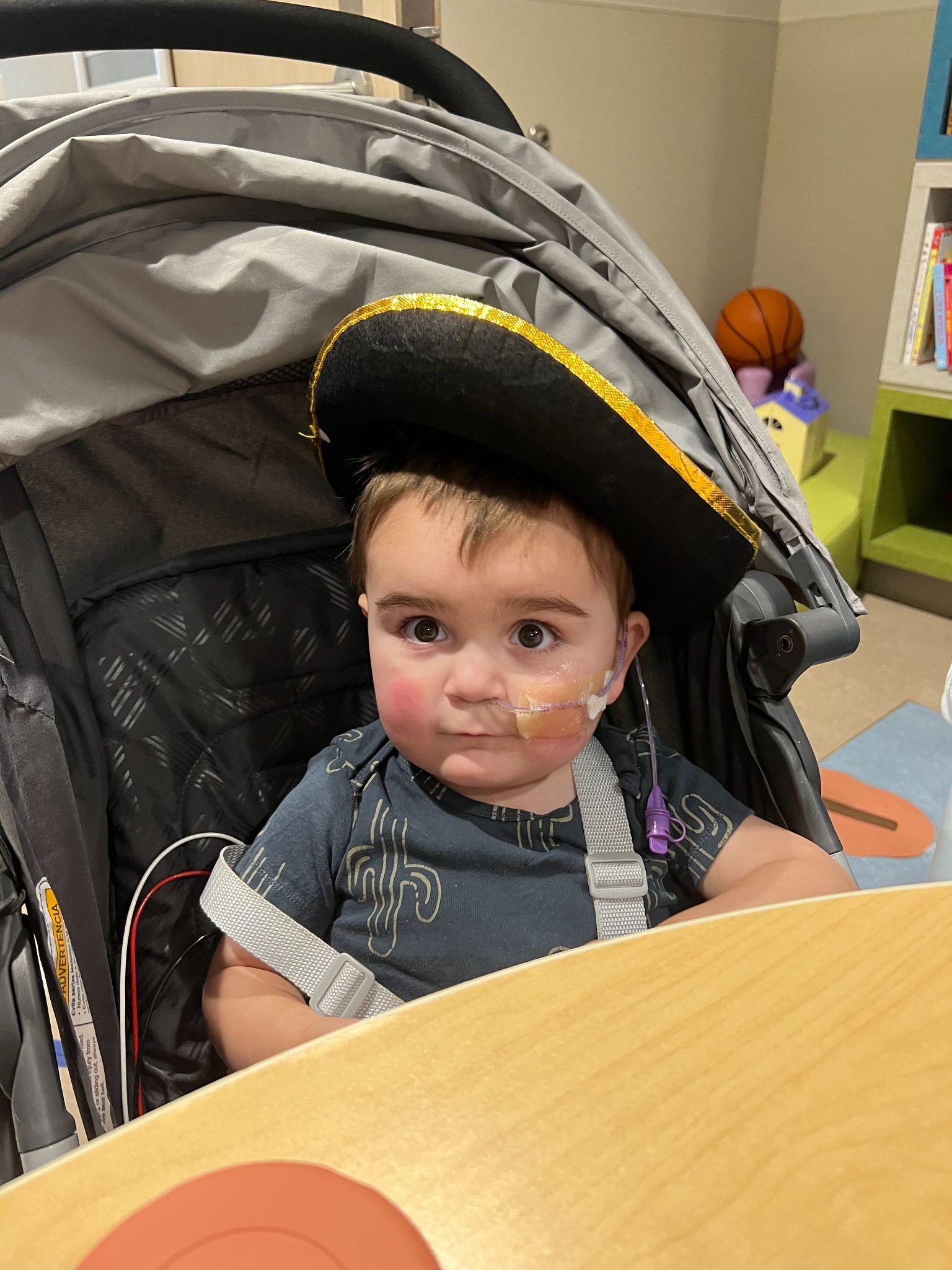 Why hospital camps?
When children are placed in acute care, their time for play may be limited for many reasons. In order to meet crucial milestones in areas such as imaginative and social play, autonomy development, and emotional ideas, play must be utilized 
(Nijhof, et.al, 2018). 


Play allows for the interpretation and expression of some of the strong emotions the children may be experiencing daily 
(Cahill, et. al, 2020).
Need for increased opportunities for peer interaction and play
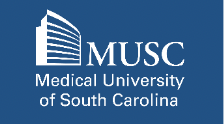 Background & Gap
Why the SJCH Heart Center?
On average a child with a congenital heart defect has a 4x longer length of stay in a hospital than that of a child without a congenital heart defect (Edelson,2021)

For status 1A candidates, median wait times were 108 days (Williams, 2022)
Increased chance of psychosocial difficulties due to prolonged hospitalizations
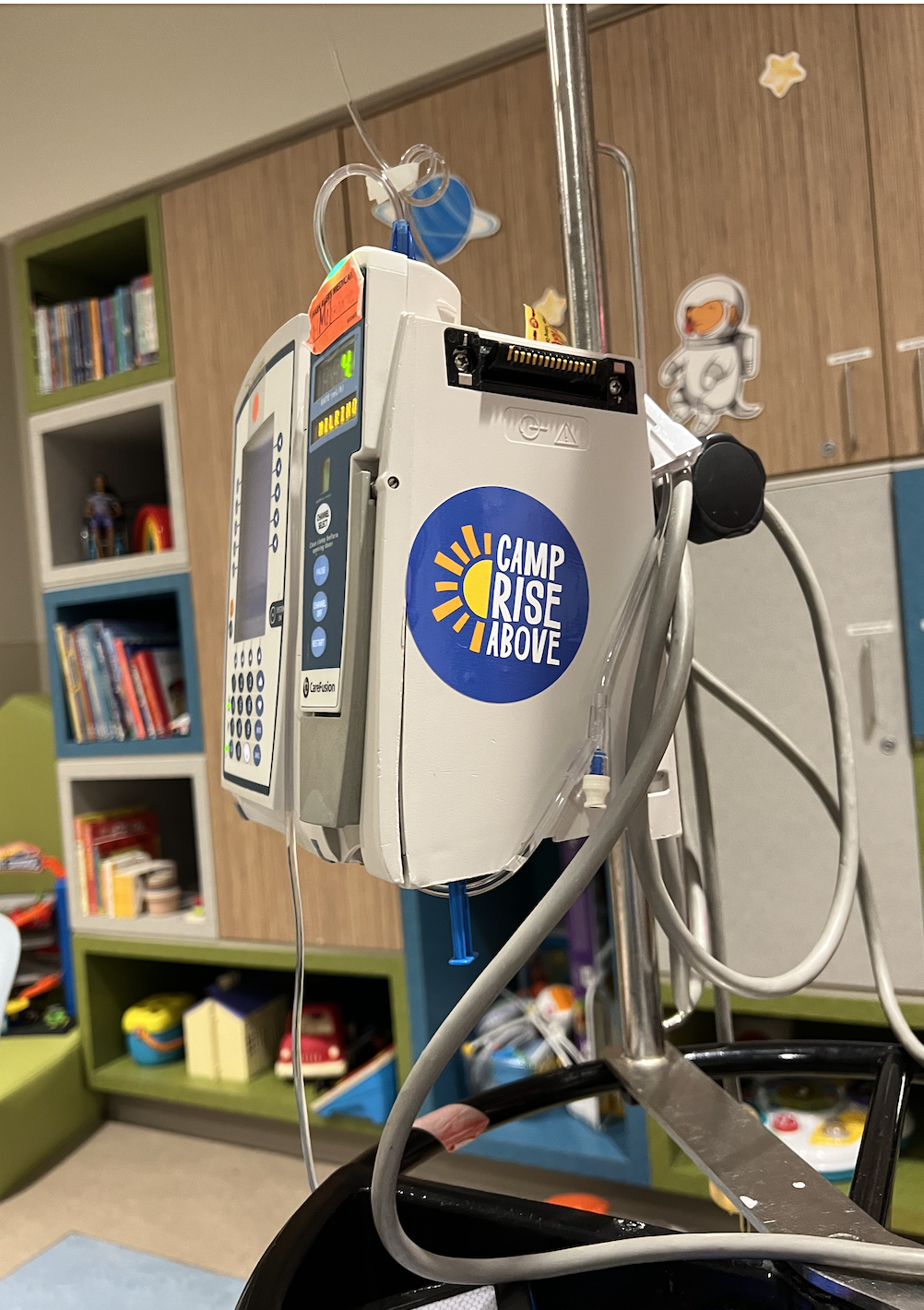 The Society of Thoracic Surgeons National Database 2018 Annual Report (STS 2018)
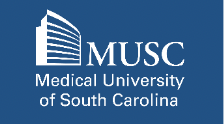 Purpose and Aims
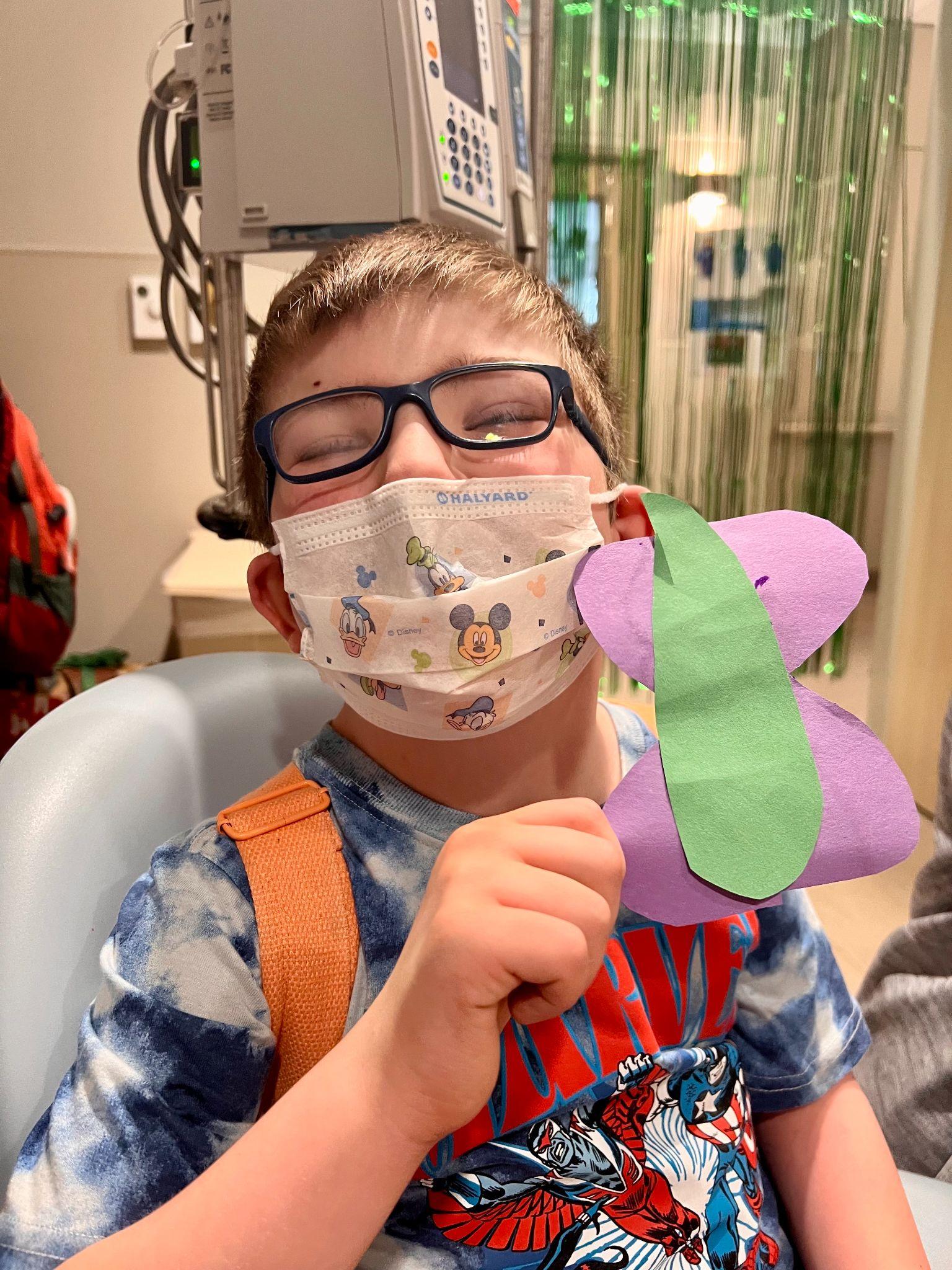 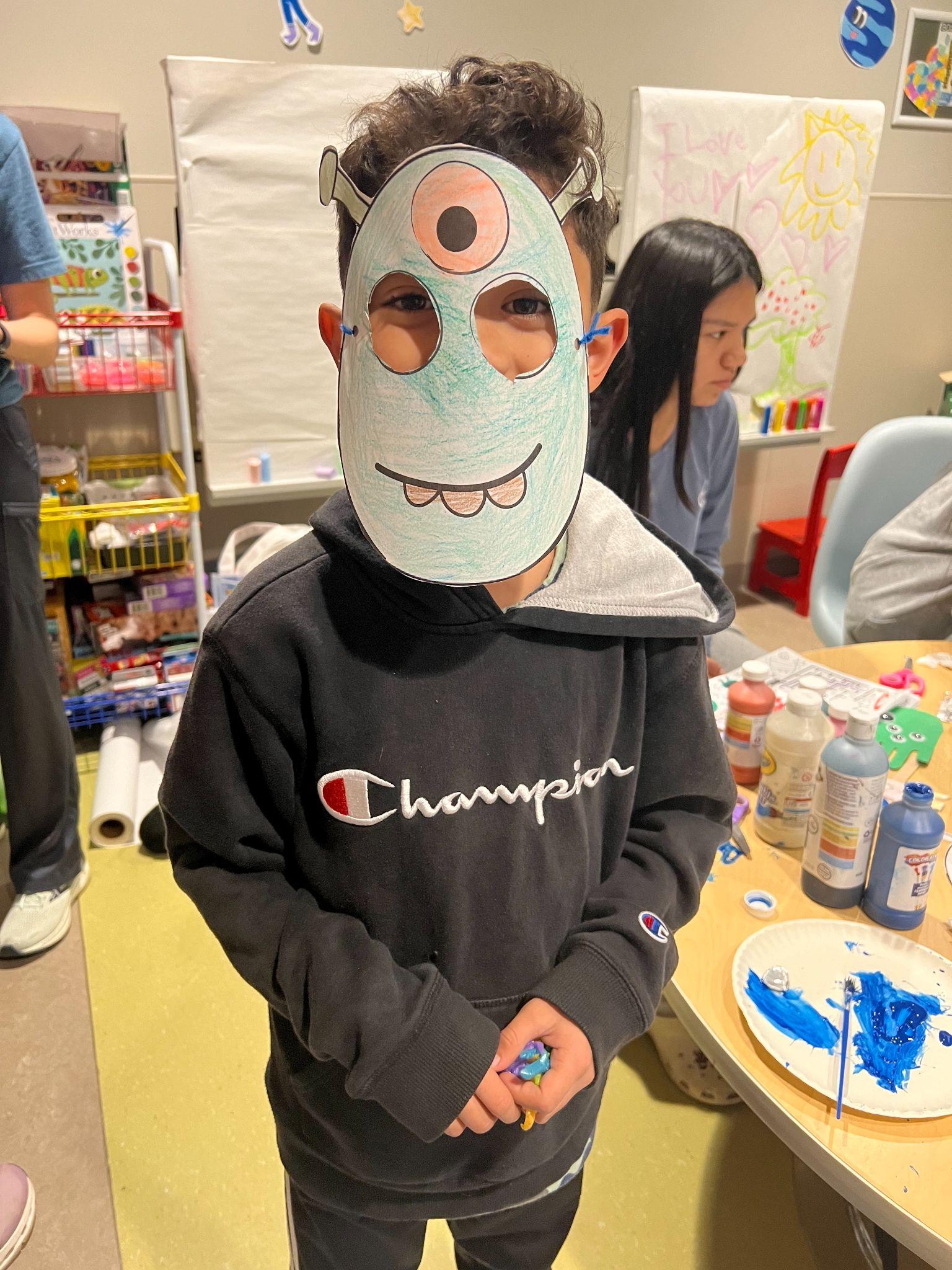 Aim
Increase patient and family members’ engagement in the occupation of play
Purpose
Develop and implement day camp sessions to increase engagement in play to lessen and/or remediate psychosocial difficulties children potentially face following prolonged hospital stays
Deliverable
Create unit specific hospital camp programming and resources for Camp Rise Above
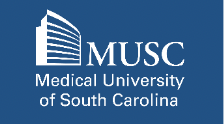 Capstone Experience
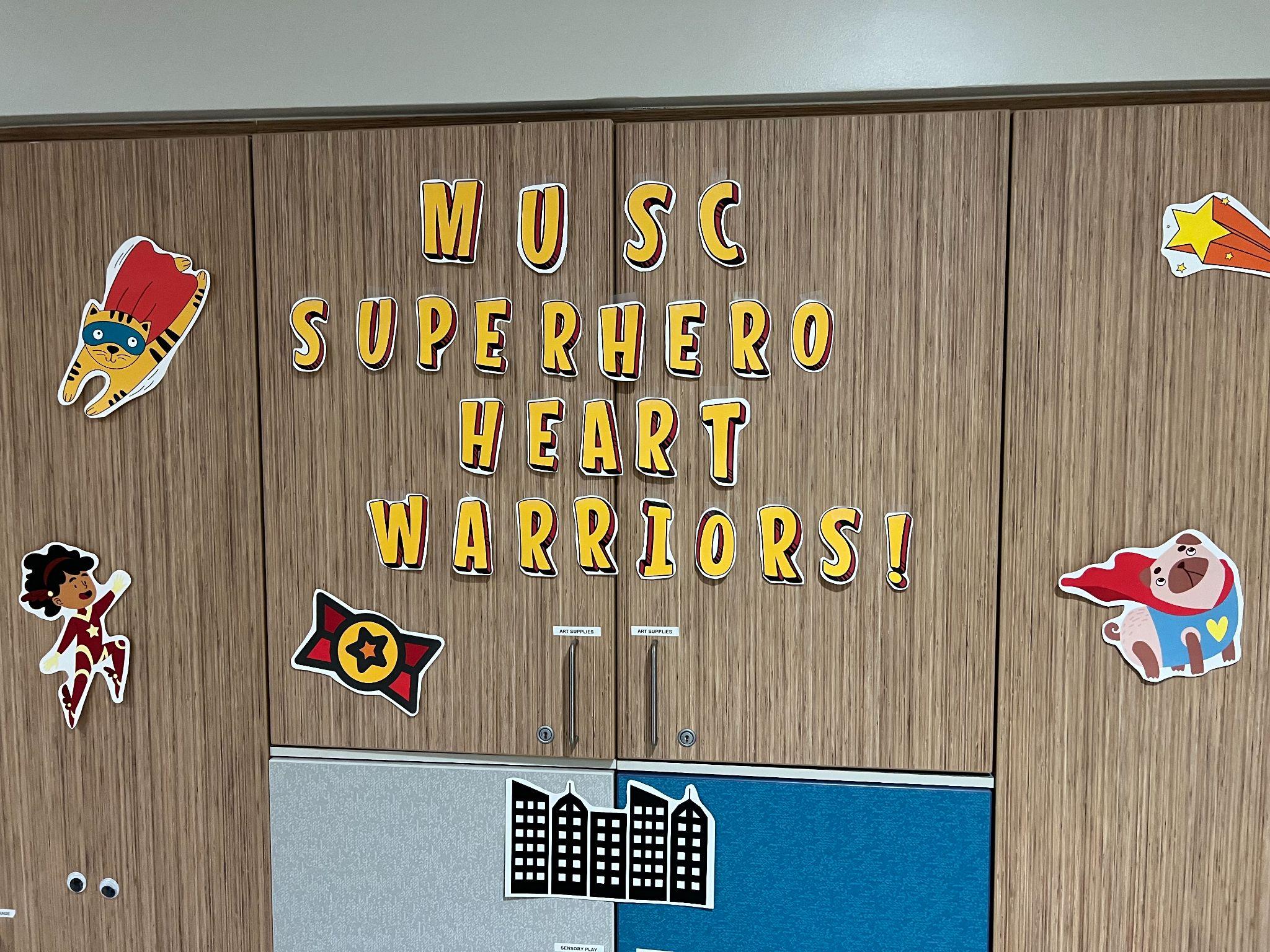 6 Biweekly 2 hour camp programs (01/23 - 04/02)
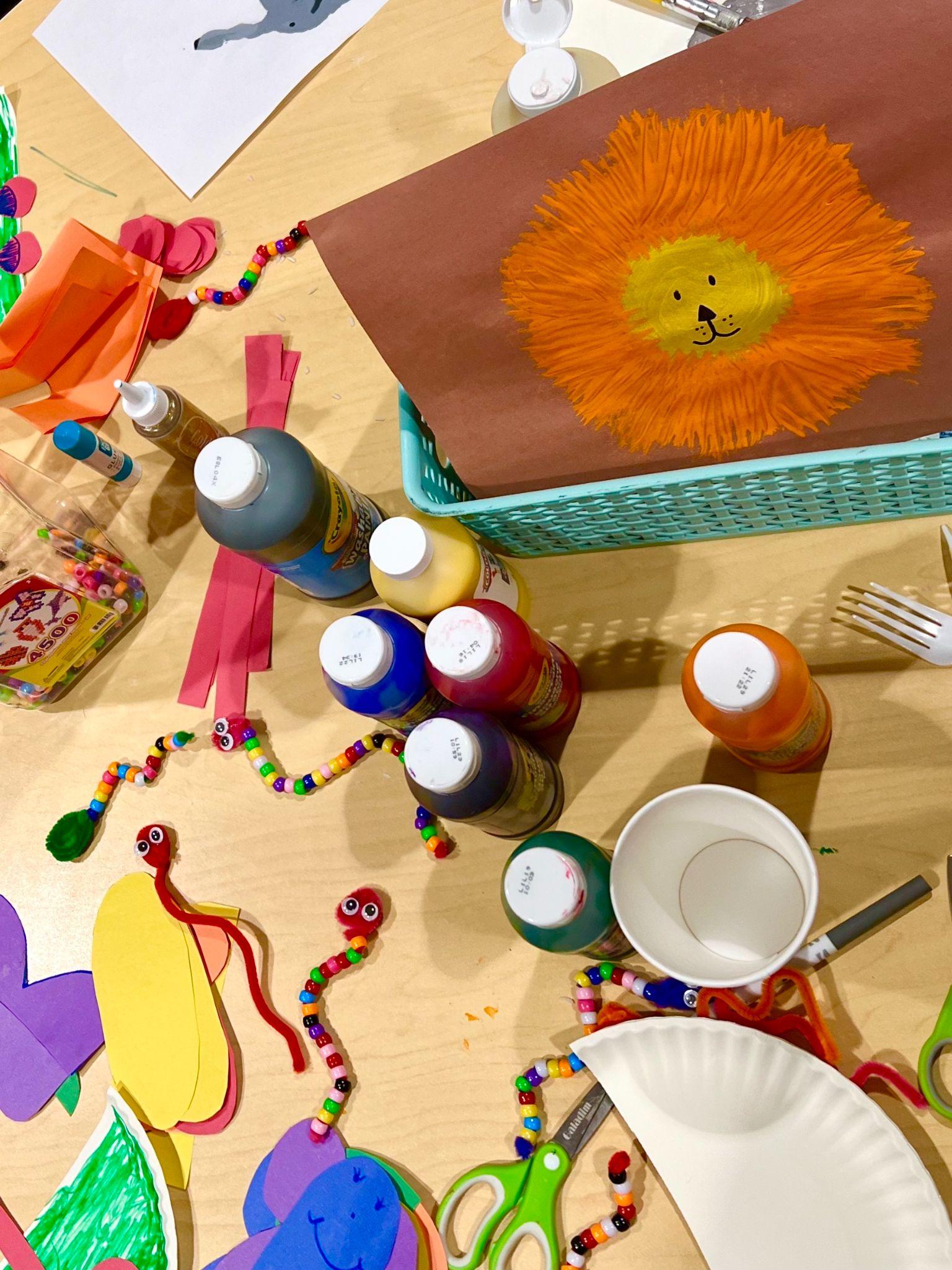 Weekly camp themes
Jungle exploration
Pirates and Princesses
Under the Sea
Summer Camp
Outer Space
Superhero Heart Warriors
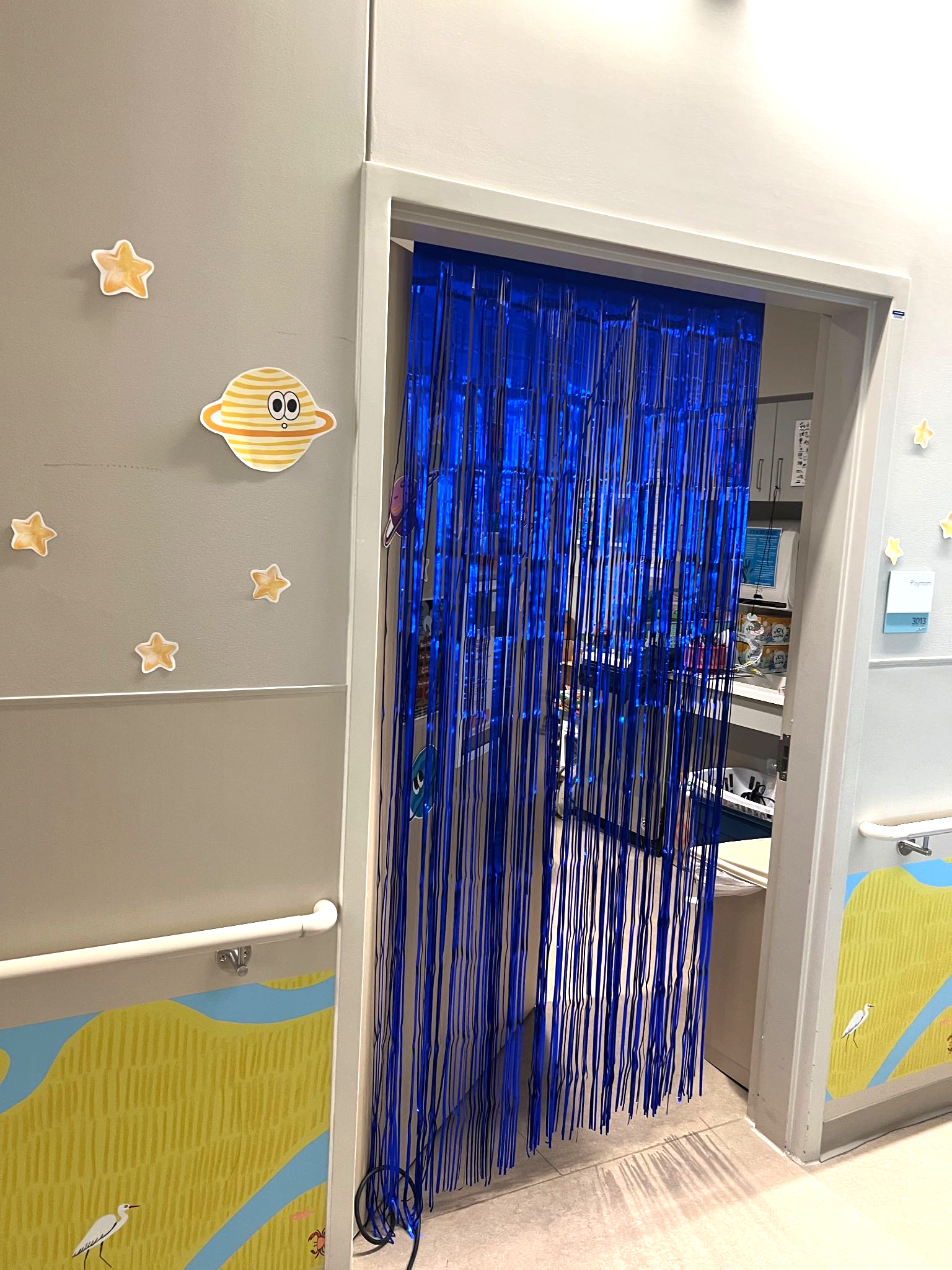 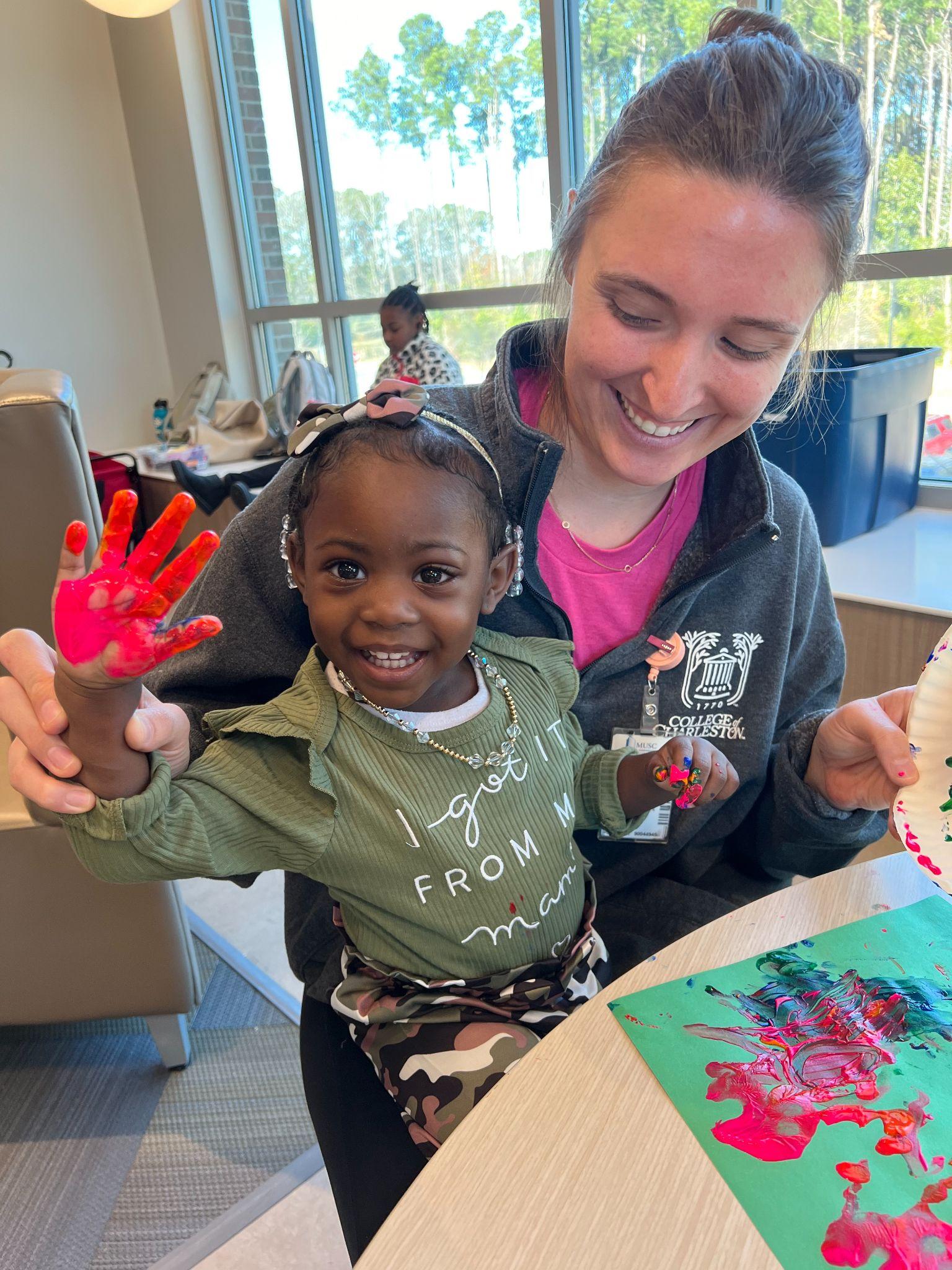 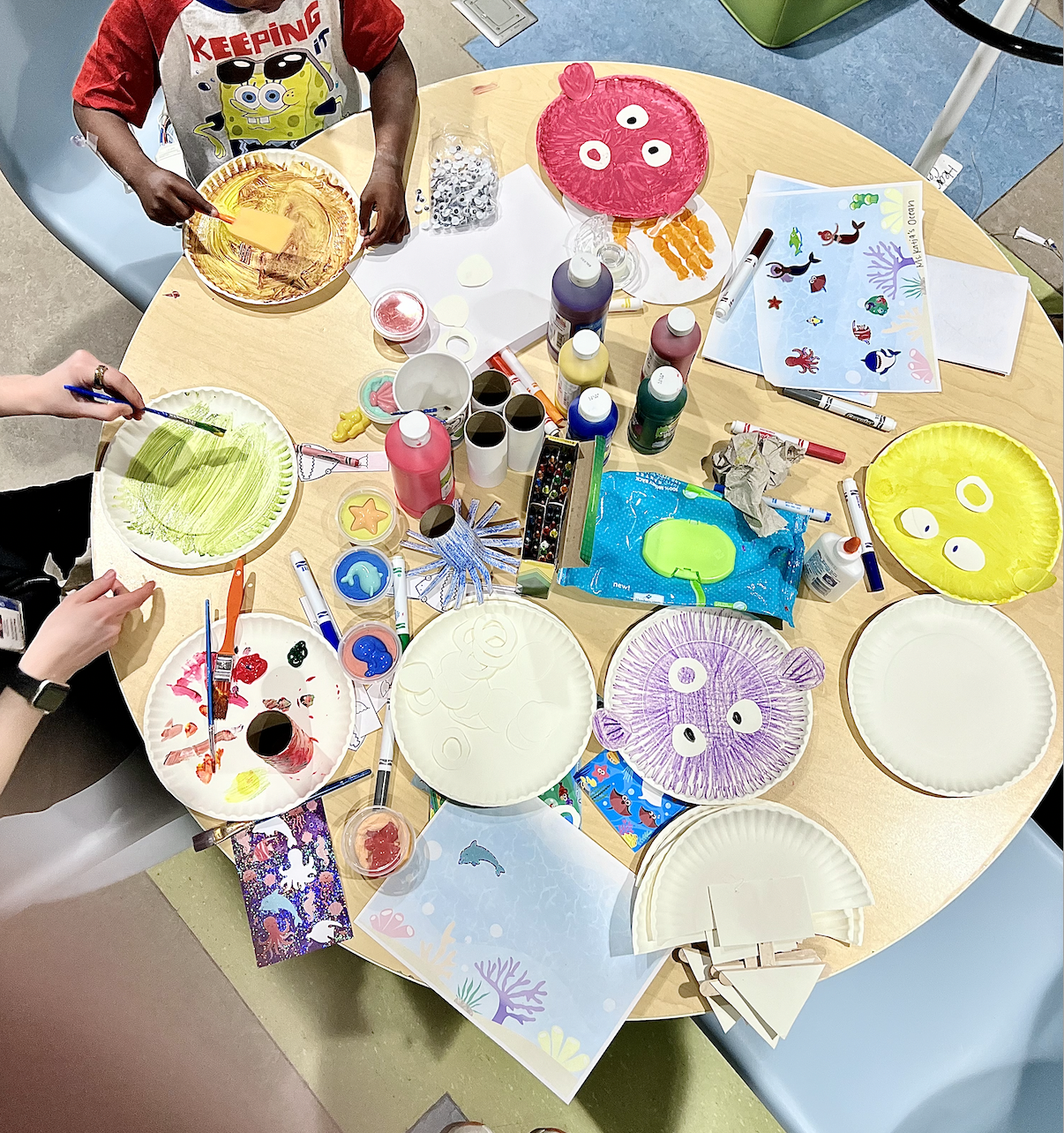 Participation in Pre-Existing Camps
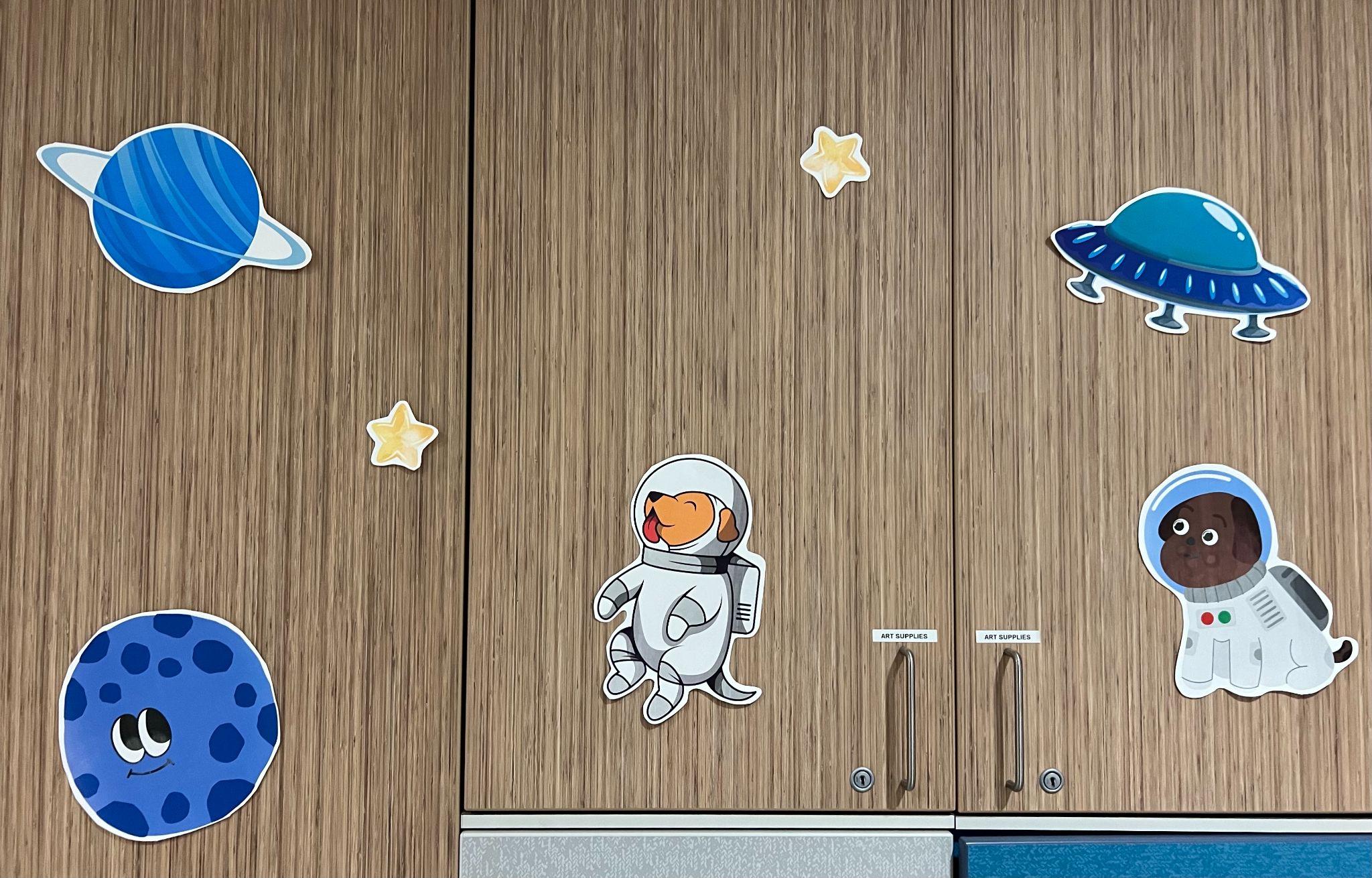 SJCH monthly atrium day camps
Summey Medical Pavilion monthly waiting room day camps
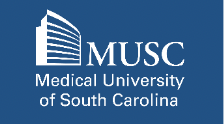 Supporting Framework
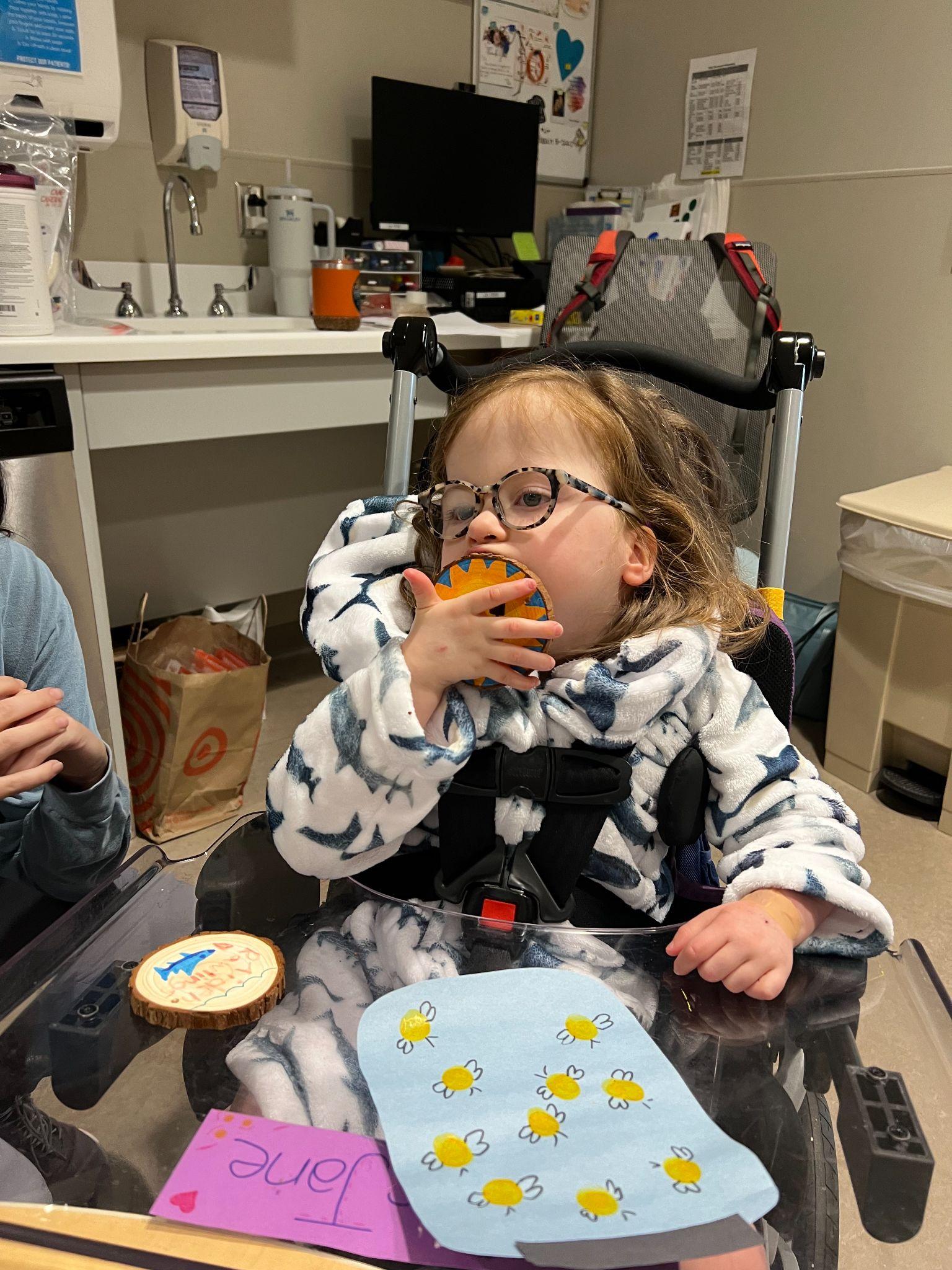 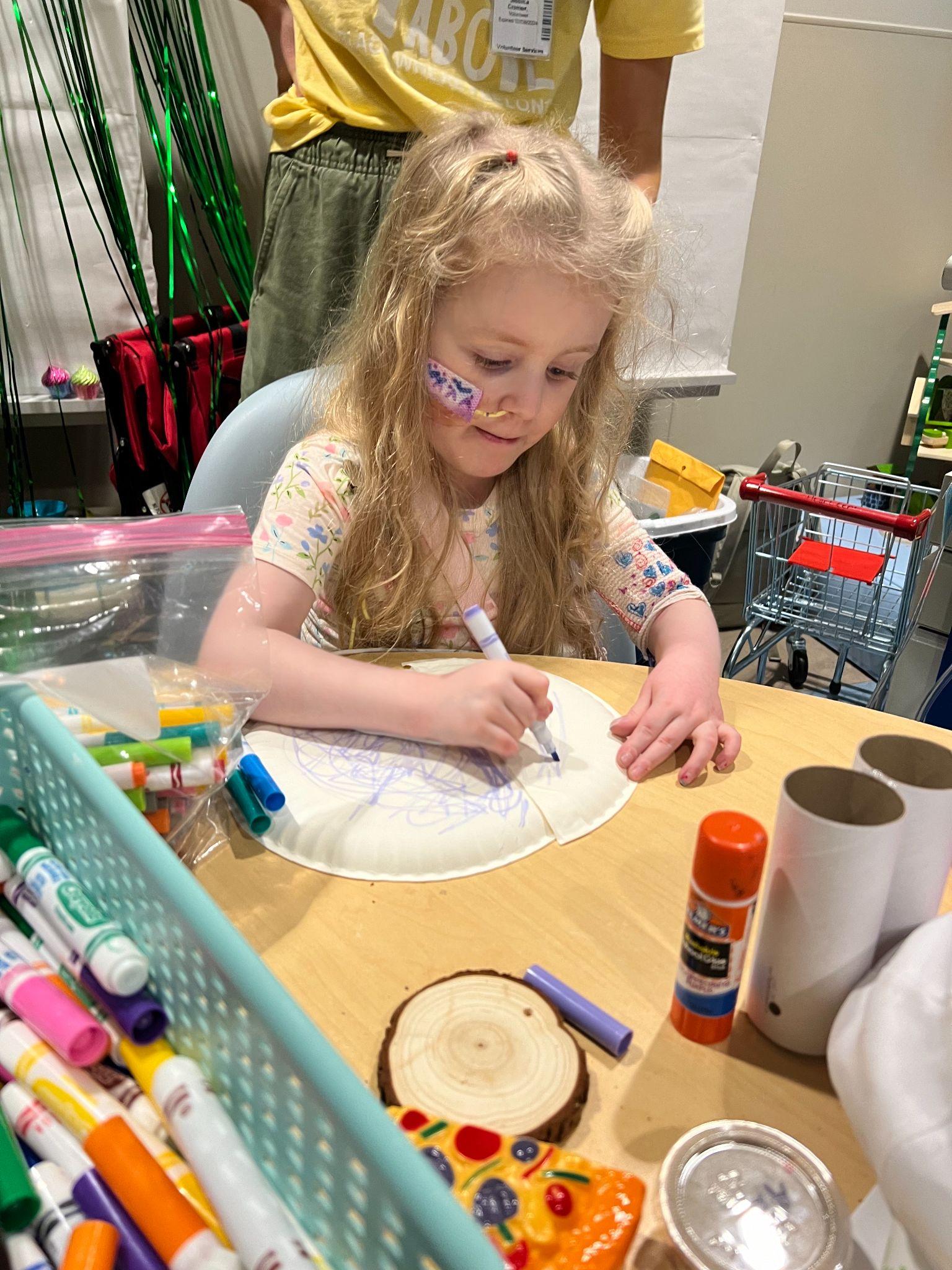 Person-Environment-Occupation (PEO) model focusing on the major area of occupation of all children – age-appropriate play.
Person
Occupation
Environment
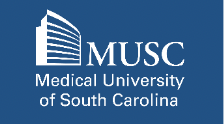 Population/Stakeholders
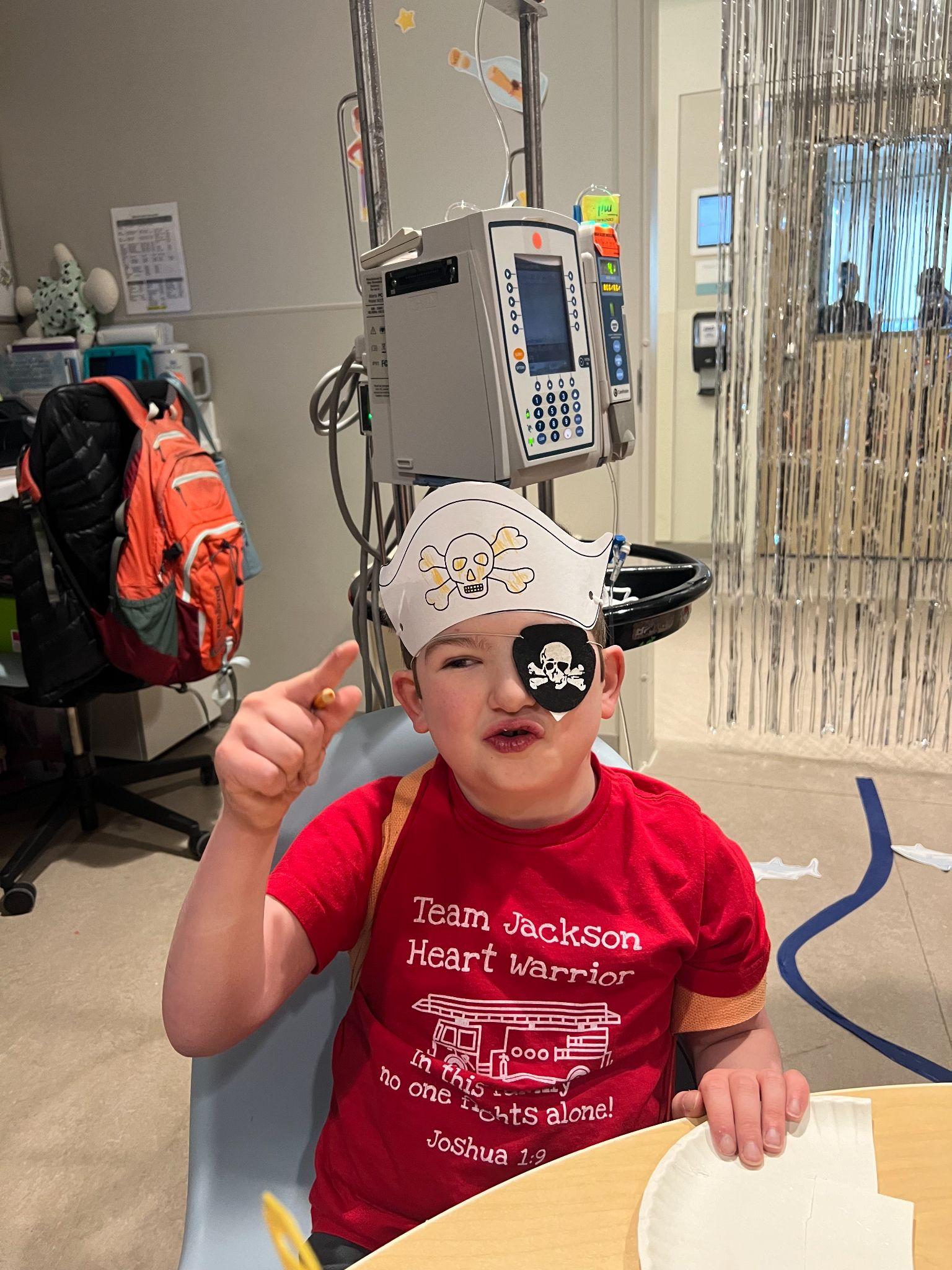 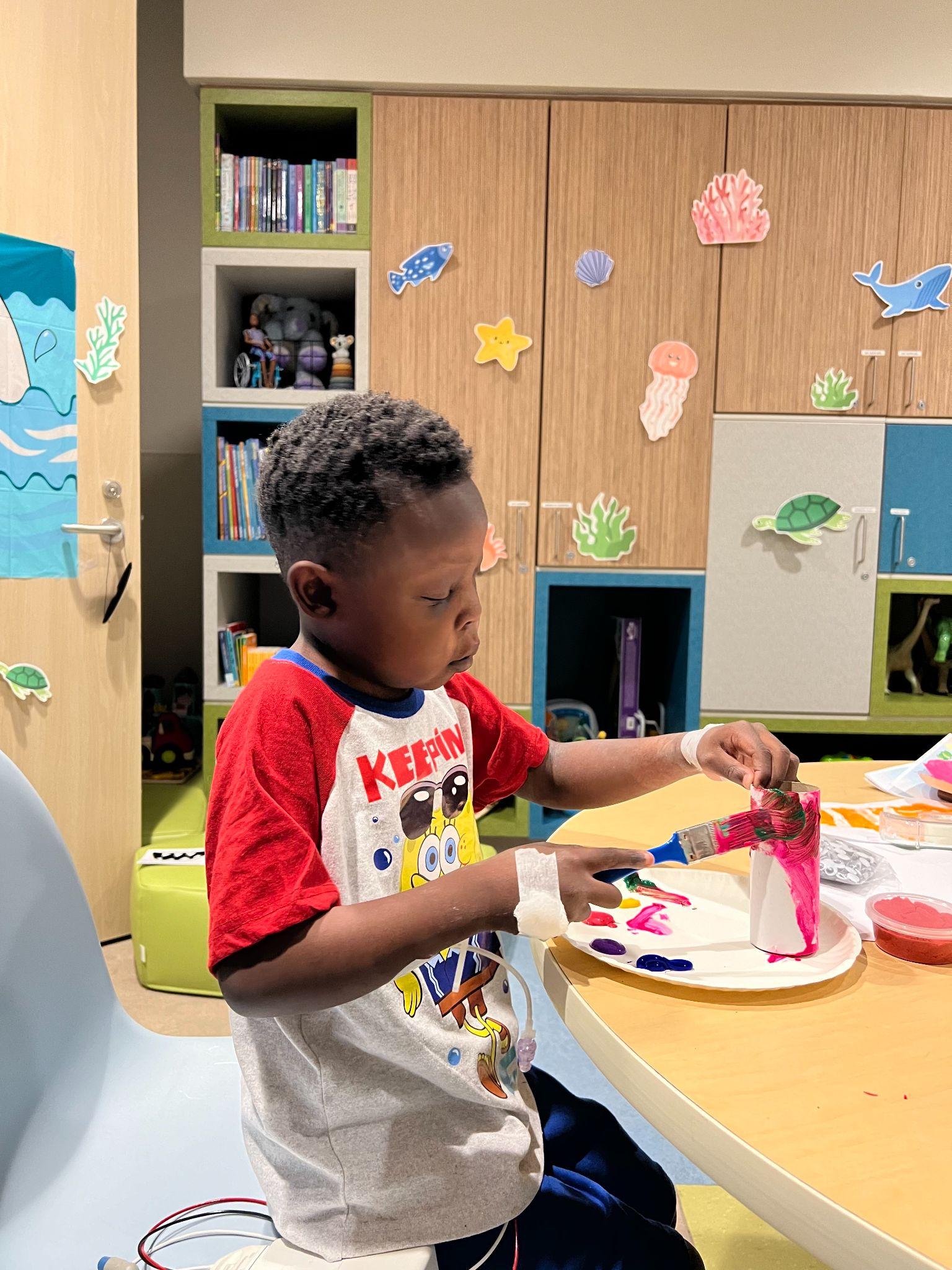 Camp Rise Above and Shawn Jenkins Children’s Hospital Staff
3 Full-time staff at Camp Rise Above
OT Capstone Student
1 Child Life intern
Outside volunteers 
Child Life Specialist and Nurses at Shawn Jenkins Children’s Hospital
Participants and Siblings
Children with congenital heart defects and their siblings ages 2-13 years old
Stakeholders
SJCH patients/families/staff
Sponsors
Camp Rise Above Staff
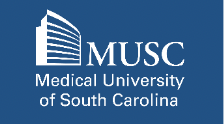 Methods
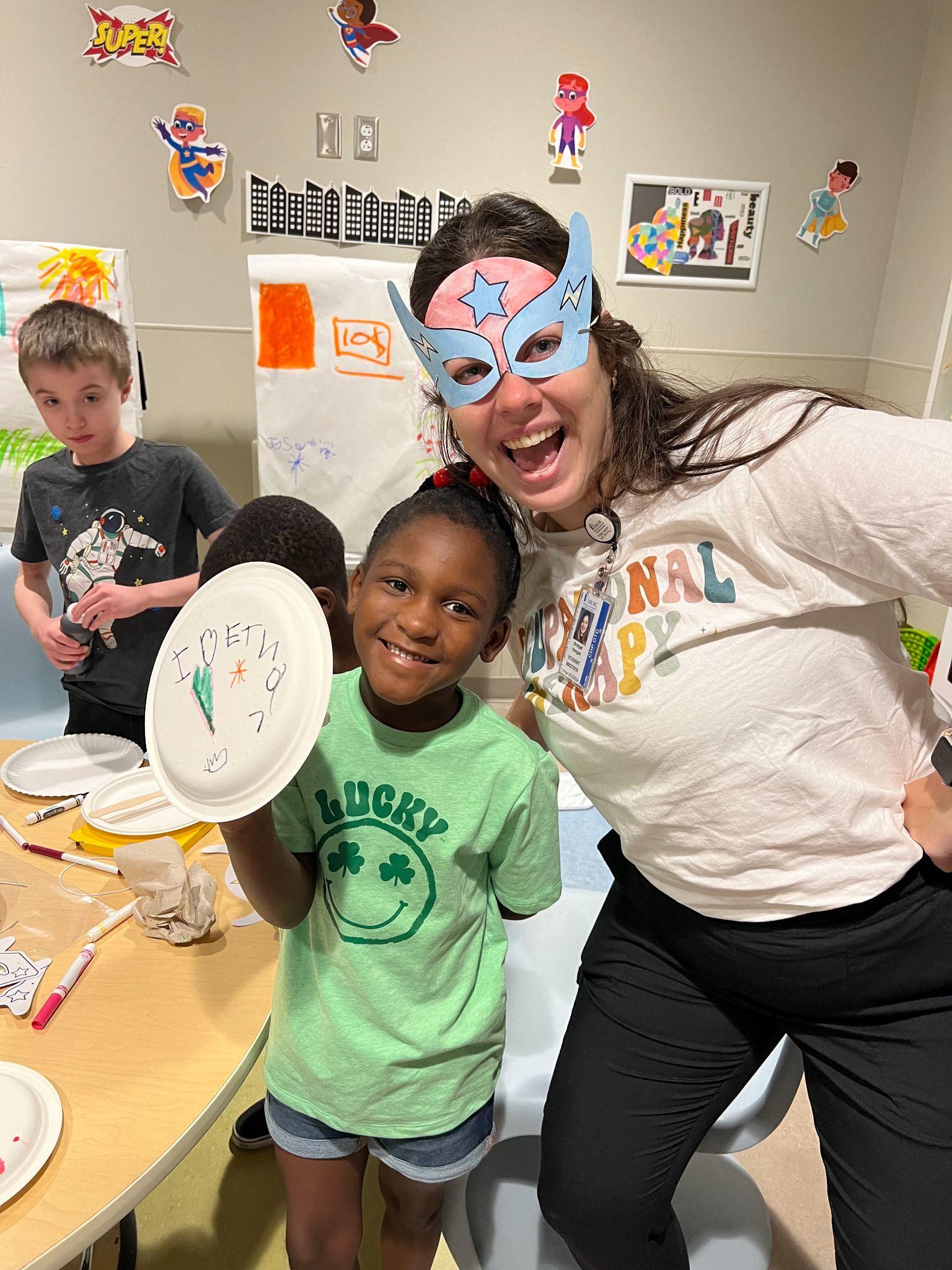 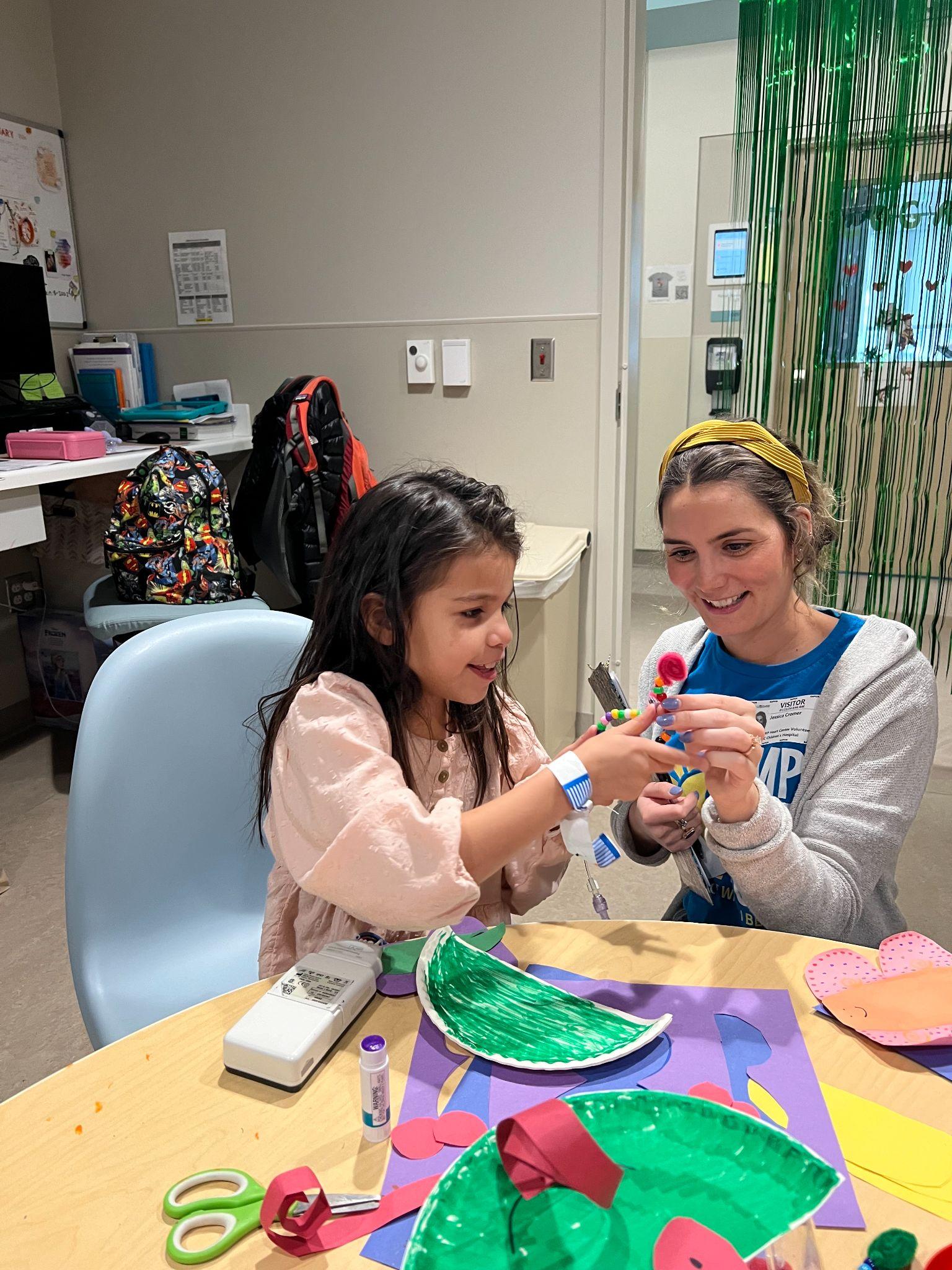 Quality Improvement
Design
Before and After Study n=5
Implementation
6 Biweekly 2 hour camp programs
Data Collection
3 Surveys Used
Staff: 
Post Camp Survey 
Sustainability Survey
Participants & Caregivers: 
Post Camp survey

Observational data
Peer/staff feedback

Surveys used a variety of likert scale, multi-select, true/false, and text box questions
Data Analysis

Mixed Methods and Thematic Data Analysis 
Participation in Camp Cardiac eliminated ALL negative emotions patients were experiencing by 100%
100% participants would participate in another camp day
Strengths
6 successful camp days

100% buy in from stakeholders and population

Strong supporting research and data collected
Weaknesses

Limited Parent/Caregiver Feedback 

14 week capstone time frame
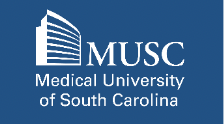 Methods & Measures Used
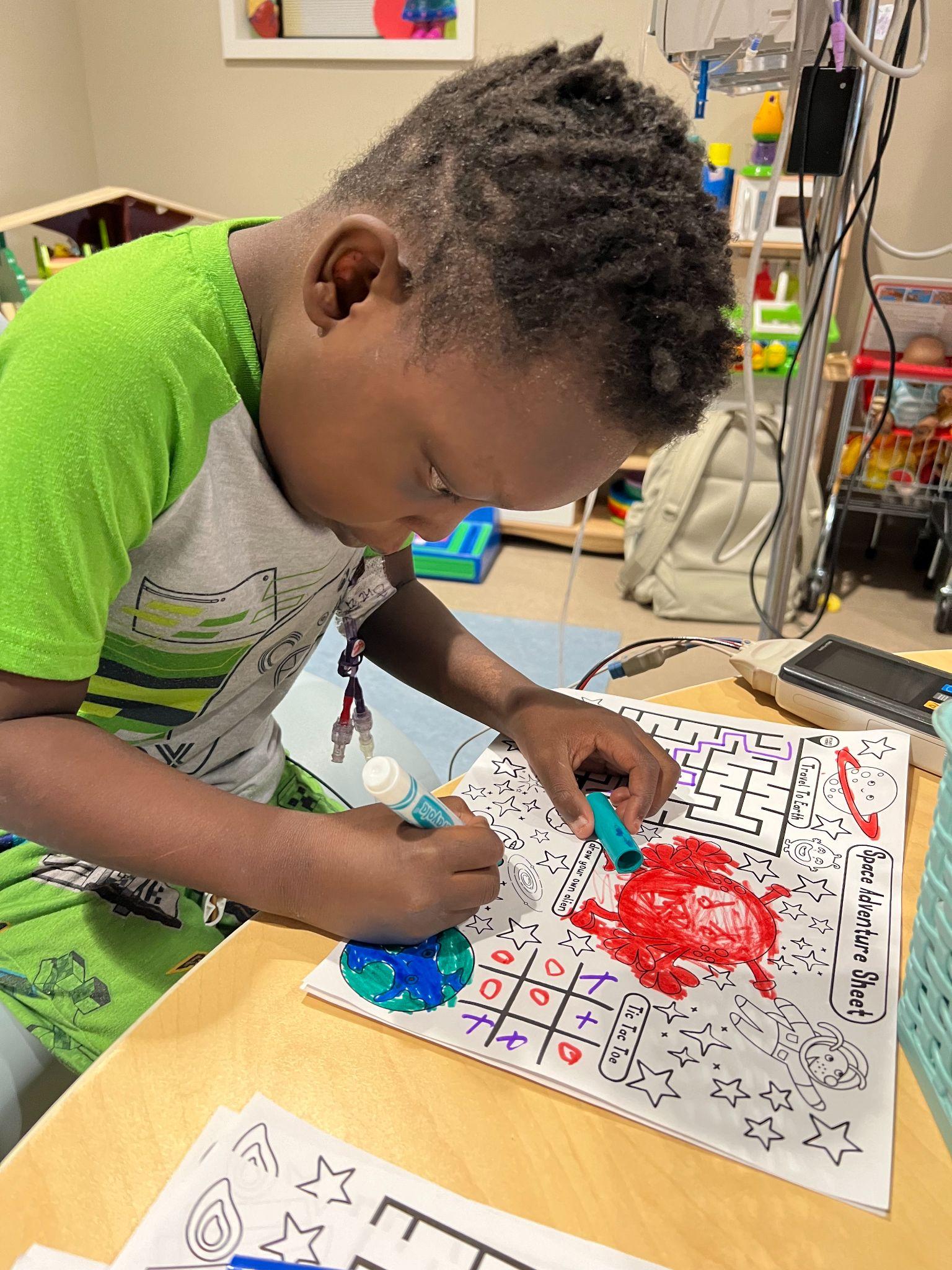 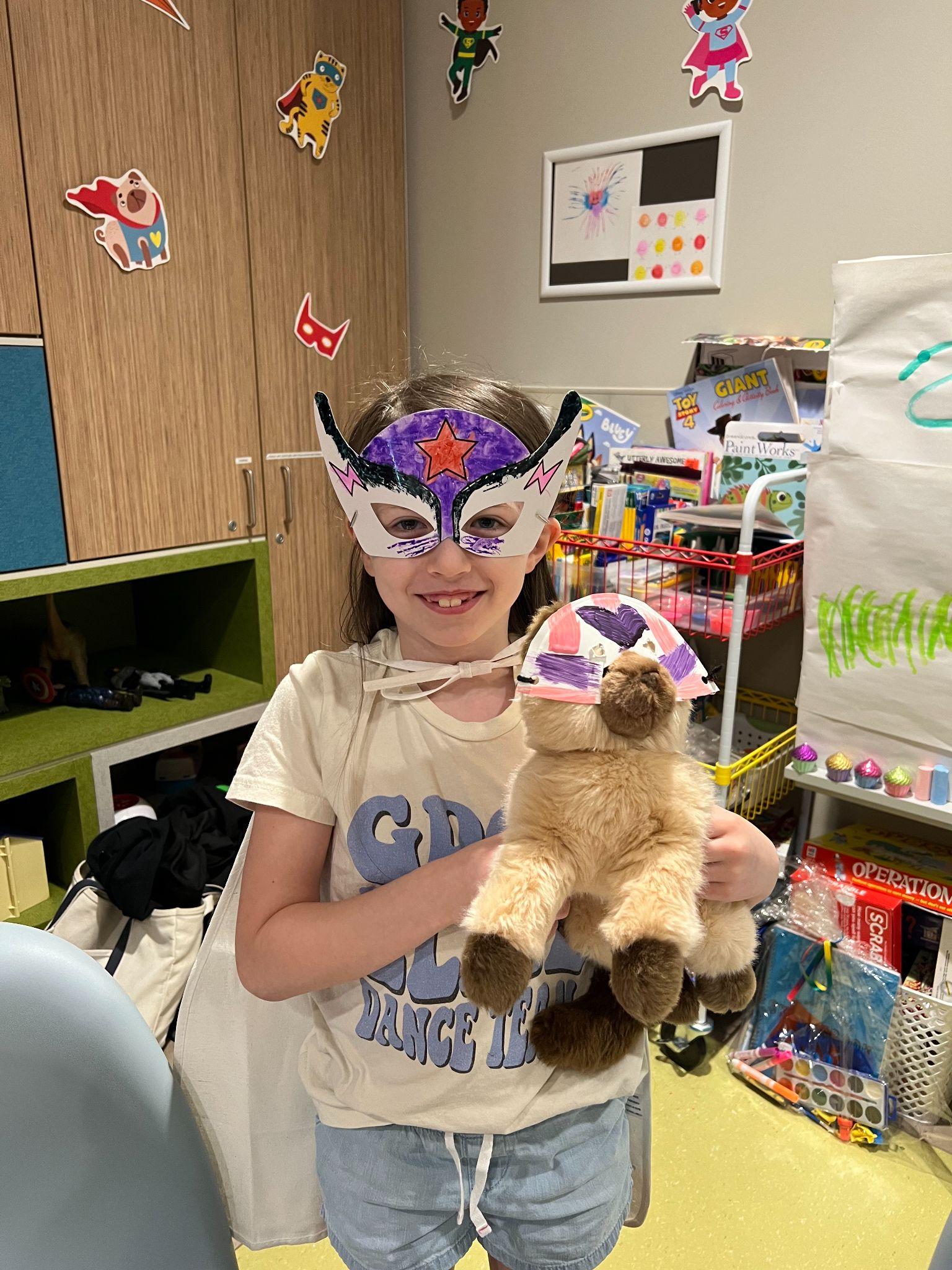 3 RedCap Surveys Used
Parent/Caregiver Survey (Spanish and English version)
Qualitative and quantitative data
Variety of Likert Scale, multi-select, yes/no, and fill in the blank questions.
Addressing: 
Care Received
Child’s Psychosocial state(s)
Needs/Wants in regards to play while in the acute care setting

Camp Cardiac Staff Survey
Qualitative data
Addressing:
Impact of Camp Cardiac 
Review of Camp Cardiac

Camp Rise Above Sustainability Survey
Qualitative data
Addressing:
Knowledge
Economic and Financial stability 
Implementation and continuation of project
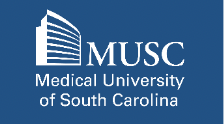 Impact & Key Findings
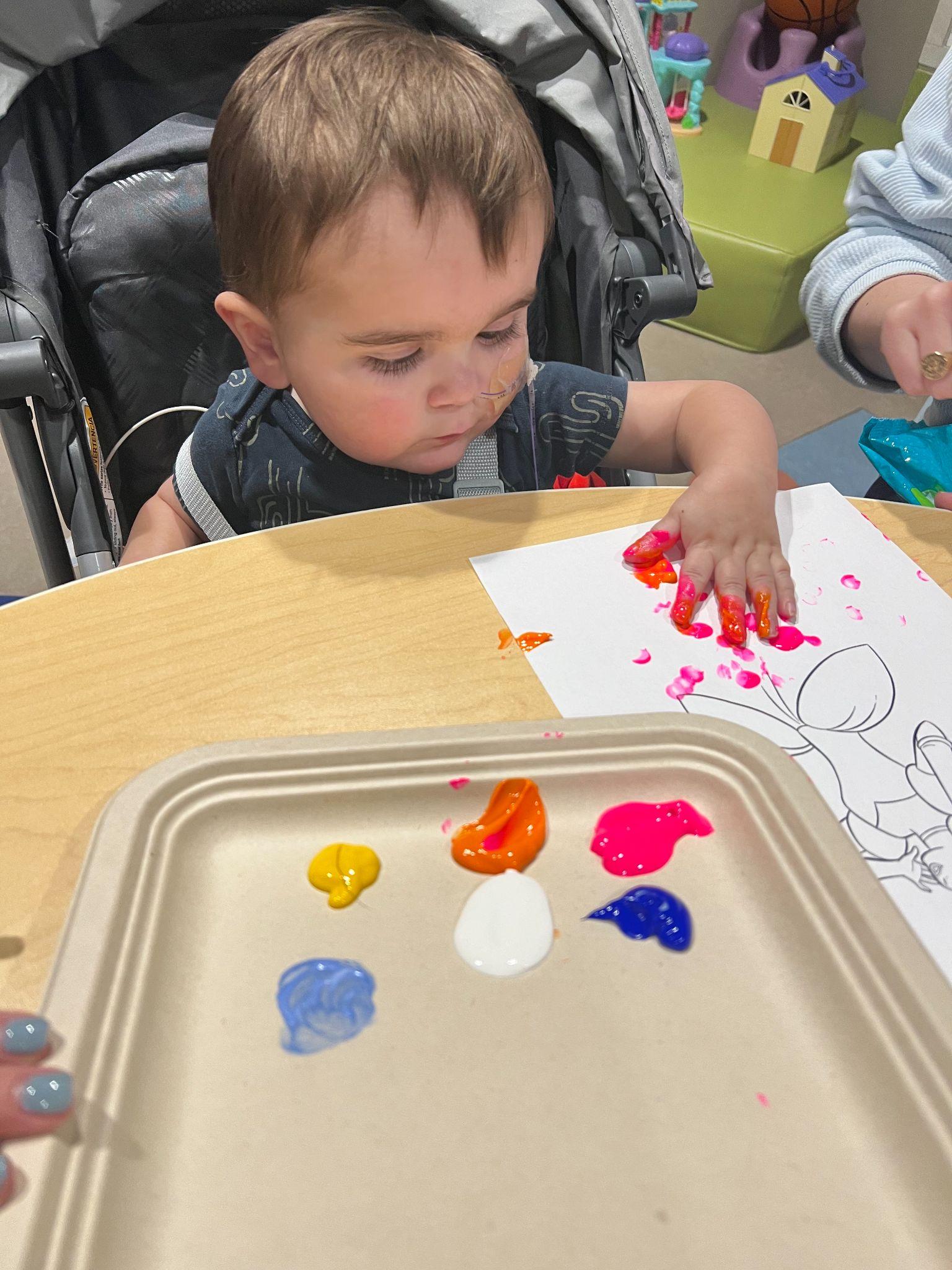 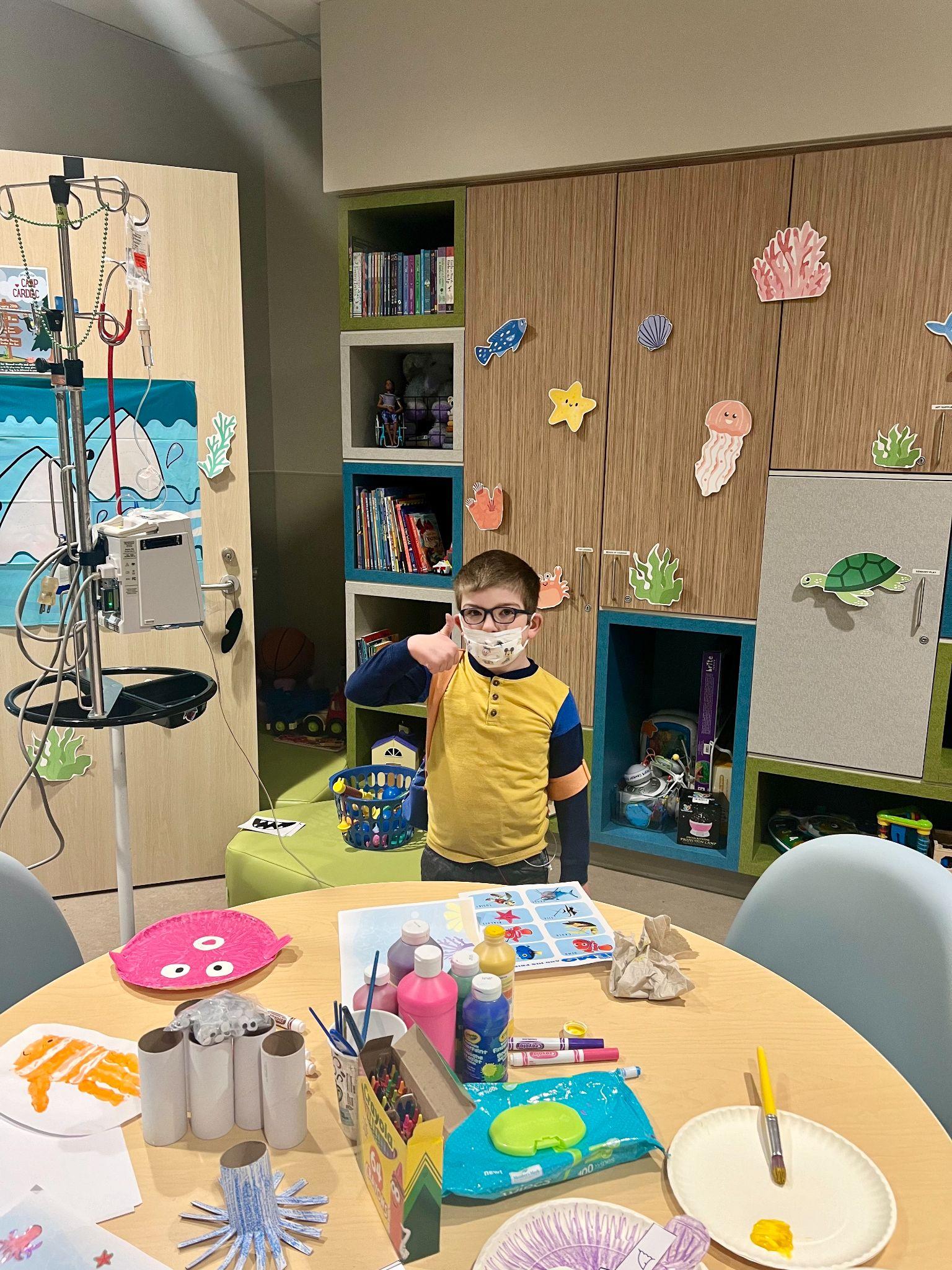 5 Parents and Caregivers were asked: 
“After participating in camp cardiac my child was....”
5 Parents and Caregivers were asked: 
“During a normal day in acute care the following characteristics describe my child”
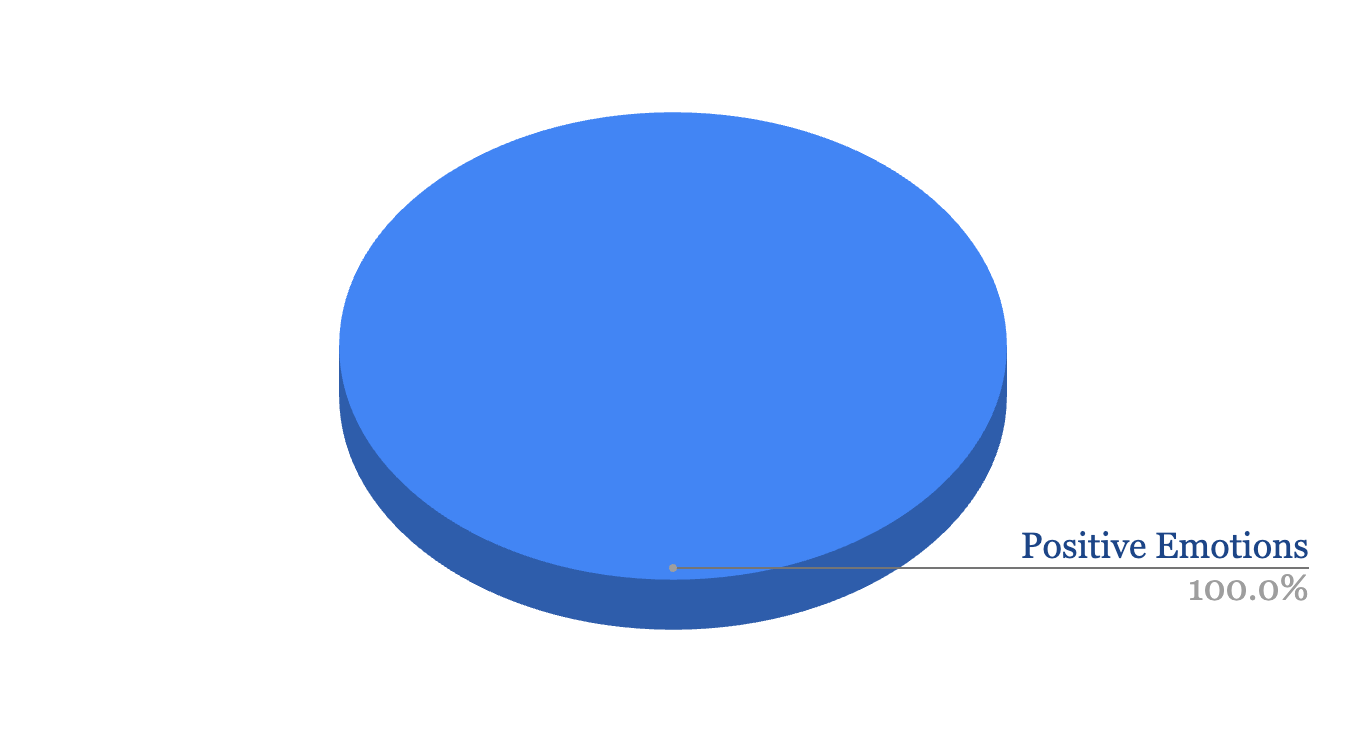 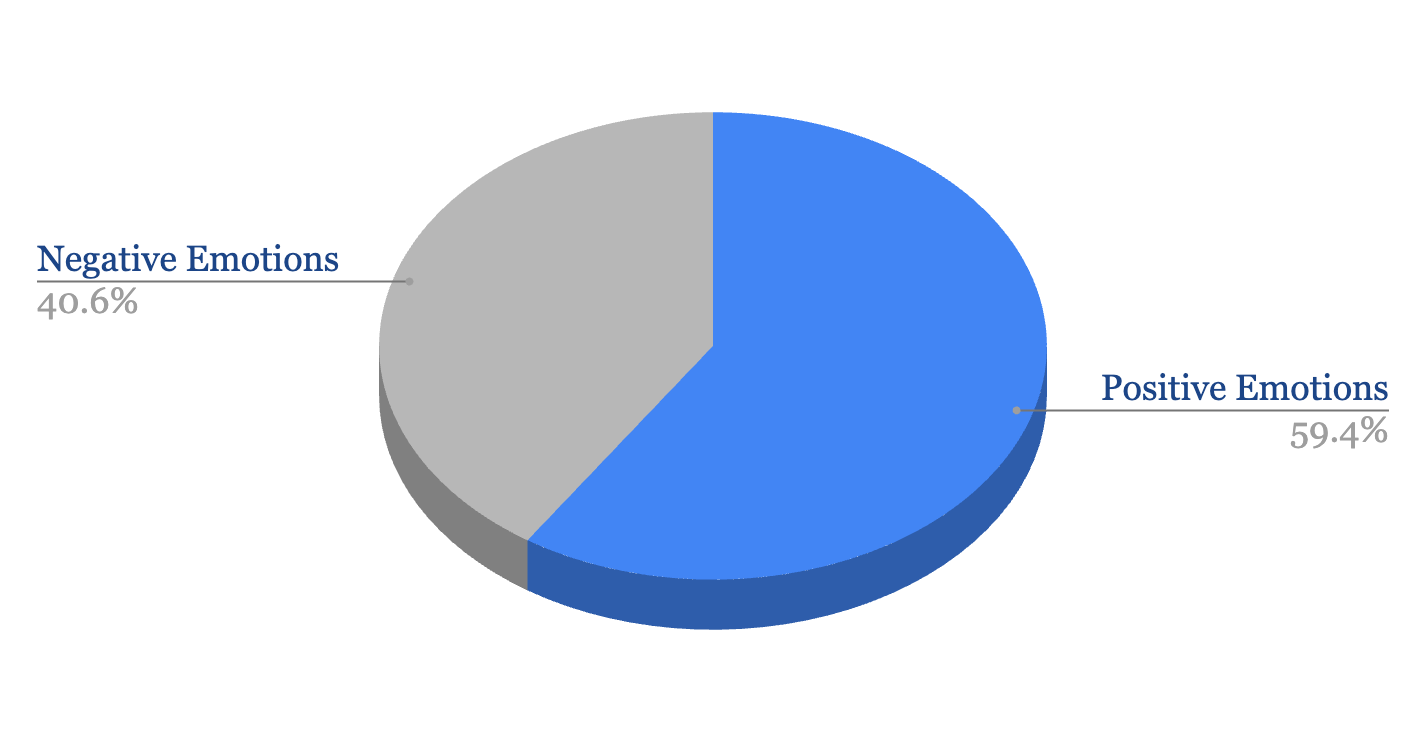 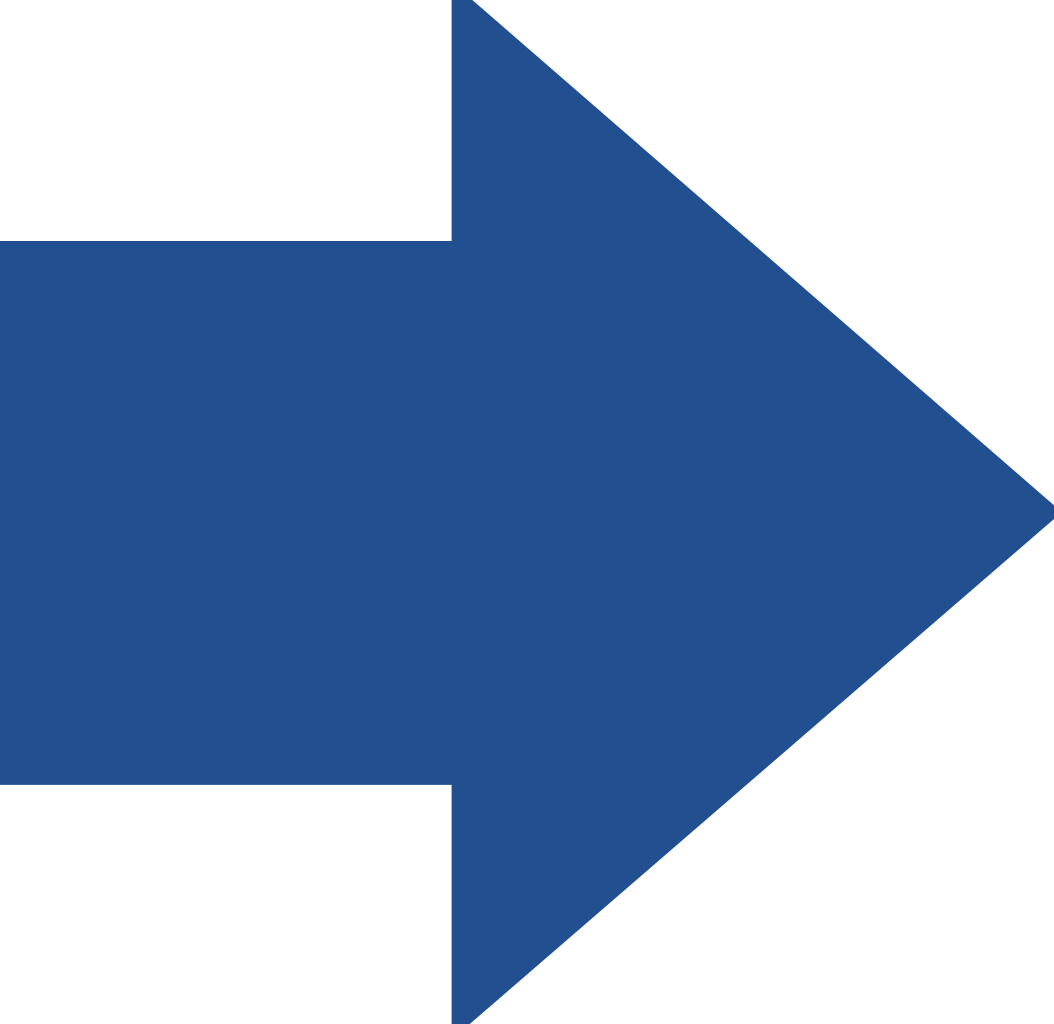 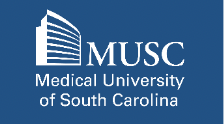 Please note throughout the data analysis slides: 
Blue= positive connotation
Grey = negative connotation
Impact & Key Findings
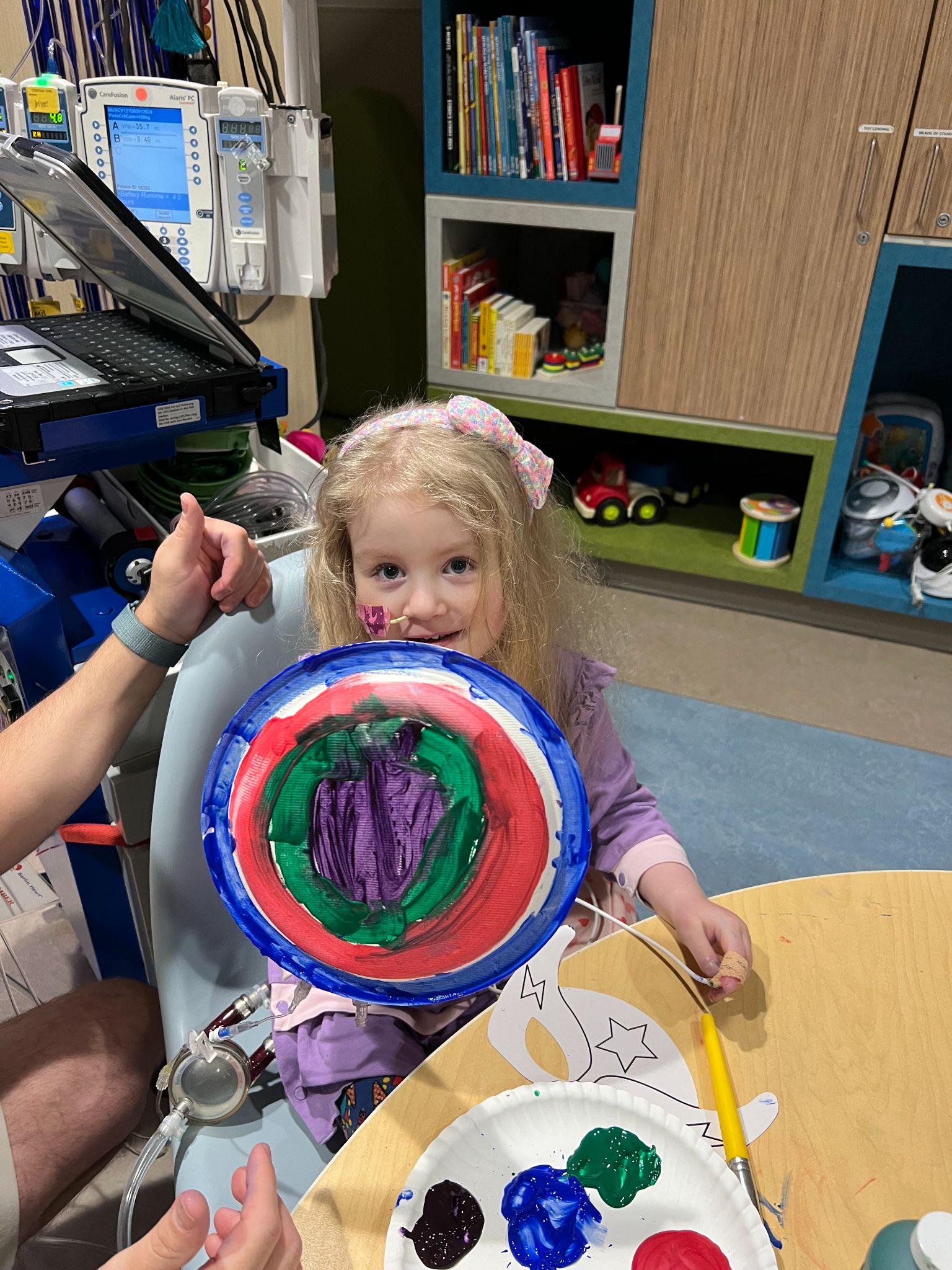 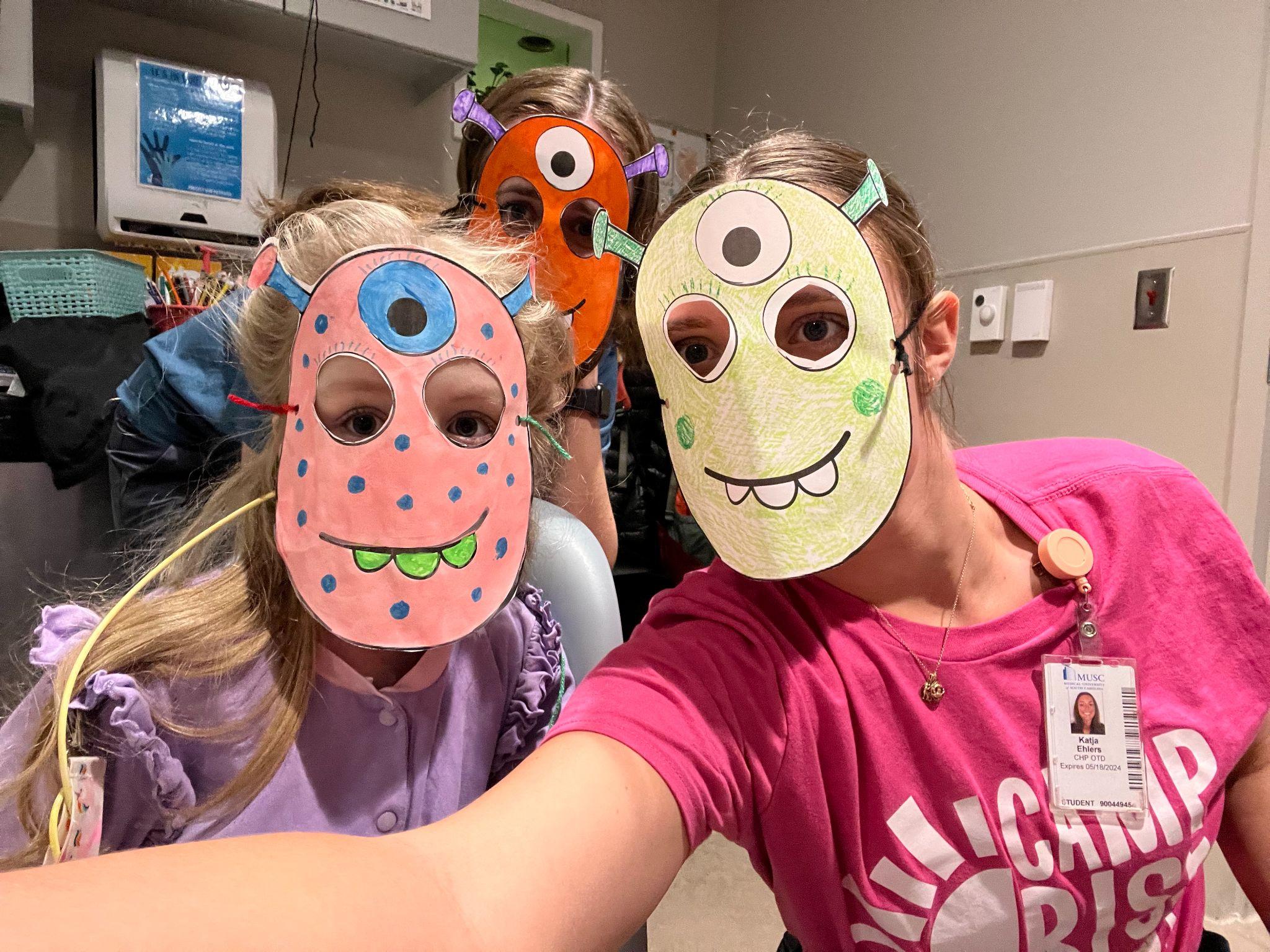 5 Parents and Caregivers were asked: 
“My child, if present in acute care, would like to participate in another cardiac camp day”
5 Parents and Caregivers were asked: 
“My child expressed excitement in participating in cardiac camp”
5 Parents and Caregivers were asked: 
“True or False: My child's mood positively changed after participating in cardiac camp”
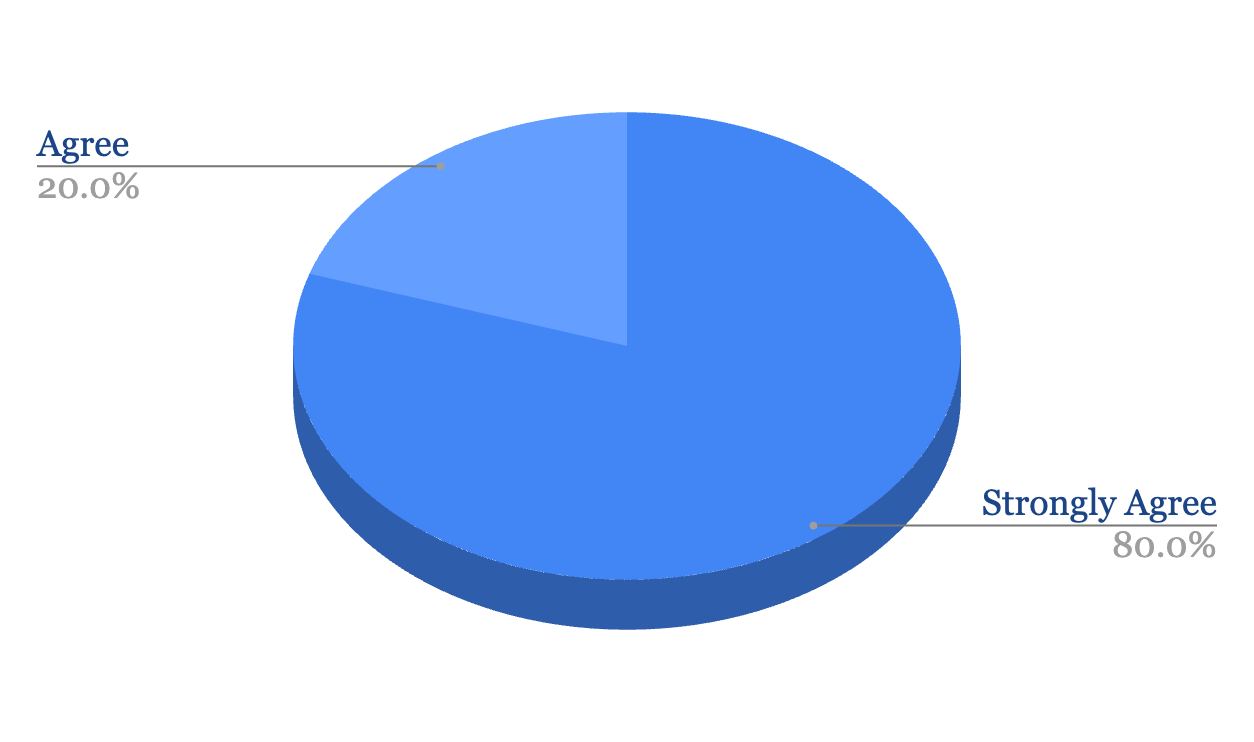 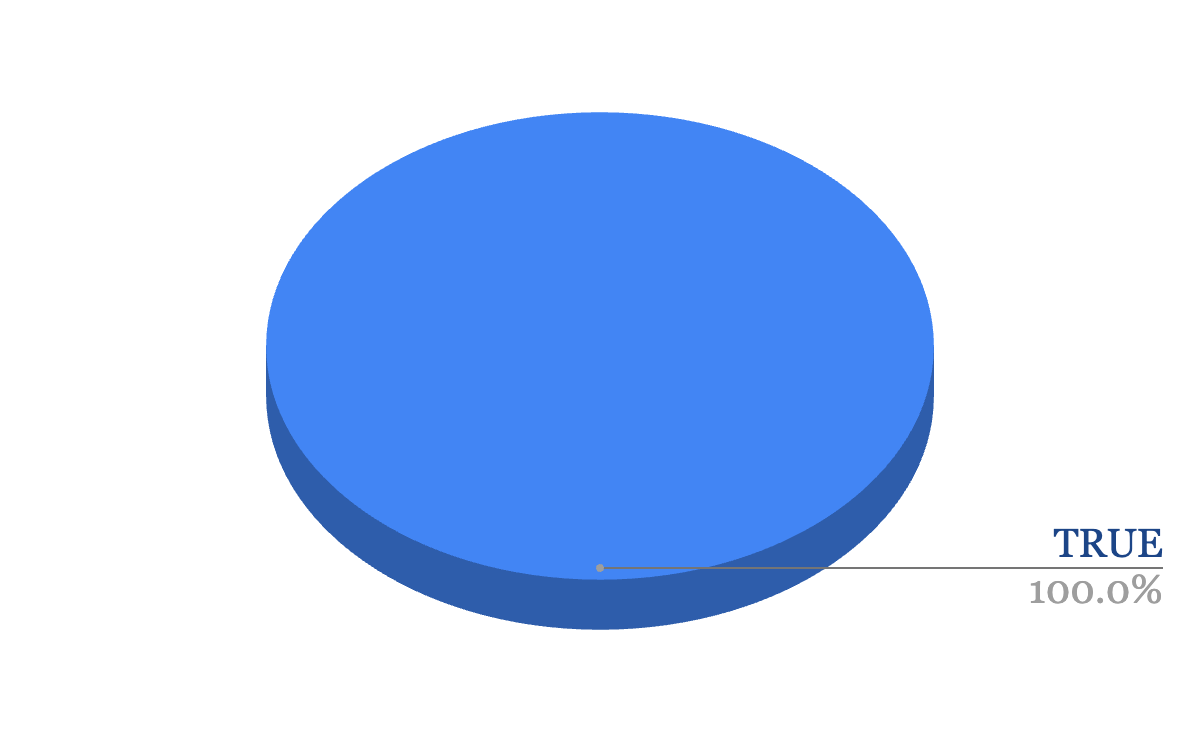 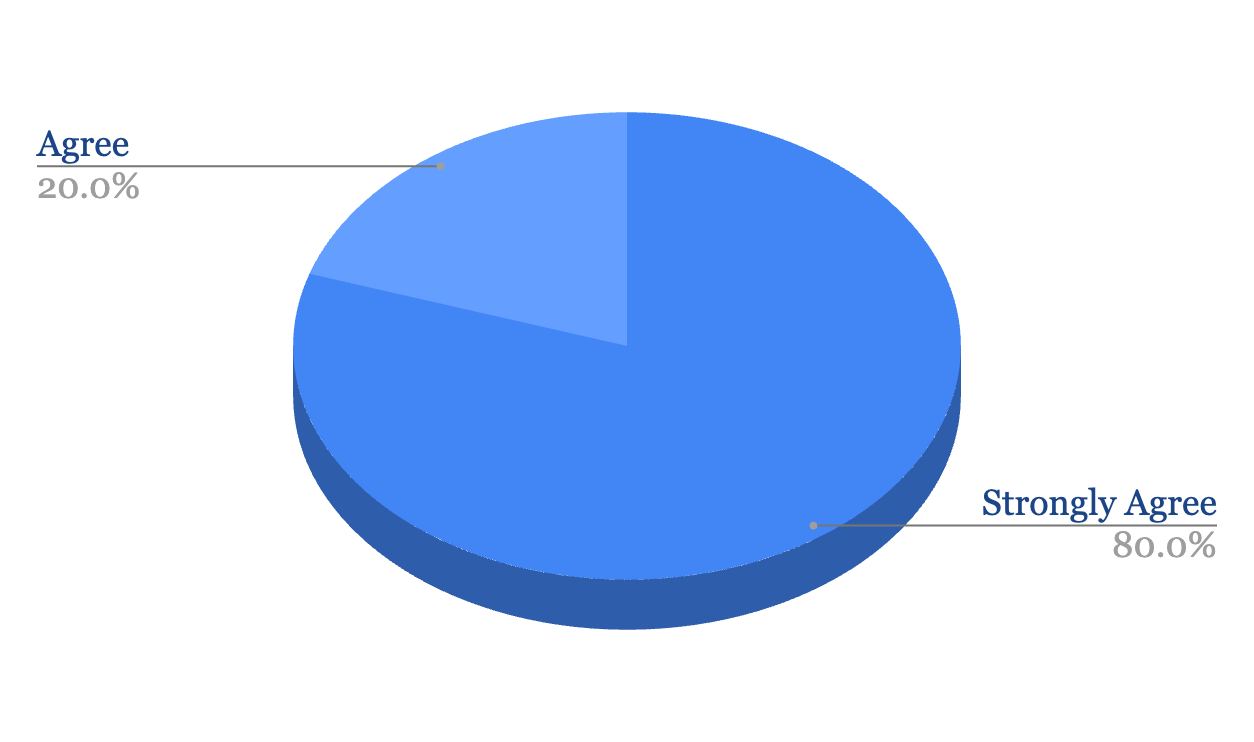 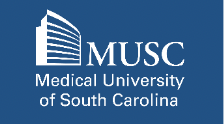 Please note throughout the data analysis slides: 
Blue= positive connotation
Grey = negative connotation
Impact & Key Findings
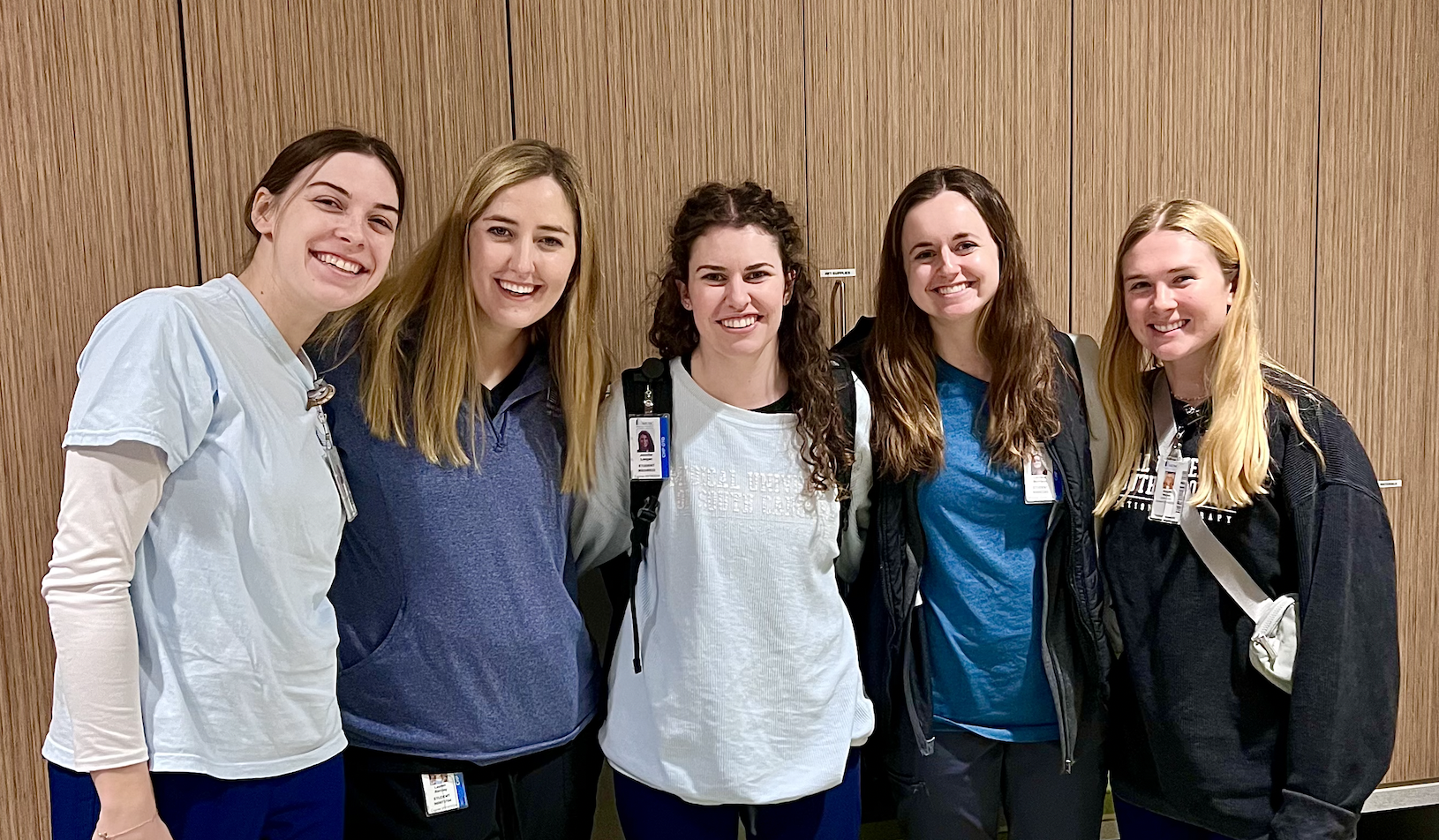 12 staff participants were asked: 
“If you were going to leave a 1-2 sentence google review on Camp Cardiac what would it say?”
“These camps have been intentional in targeting play, movement, creativity, independence, friendship, and quality of life to the patients in the heart center. Katja has created a resource for CRA to continue using for years to come!”
“Full of fun, dedicated volunteers, and camp magic!”
“It was really neat to connect with the children during my 1 day visit to camp! I could see their eyes light up when they had staff interacting with them. You could tell it made their day brighter. One child did not want to leave us.”
The staff were great and well-prepared to create a fun camp experience for the kids with lots of options for activities.
“The program and activities set up for the pediatric cardiac patients during their time with the cardiac camps is something I believe the children and caretakers look forward to. It allows them to have fun aside from their daily treatments and medical visits and allows them to be a kid.”
“Provides a great way for the kids and their siblings to have fun, relief for parents, and a little distraction from the scary things!”
“Very well thought out and able to be adapted to all ages and needs”
“A great way to provide fun for children in the hospital and their siblings!”
Camp Rise Above is a place that children can forget about the hardships and have fun.
“Katja went above and beyond! Each week had a fun theme with very creative crafts fit for kids of all ages and abilities”
“Such a fun camp that provides so much joy to all the families and kids on the cardiac floor!”
“There was a great variety of crafts to engage in! If a kid was not interested in a craft there were fun games that were great for social engagement”
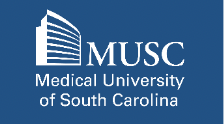 Project Deliverable
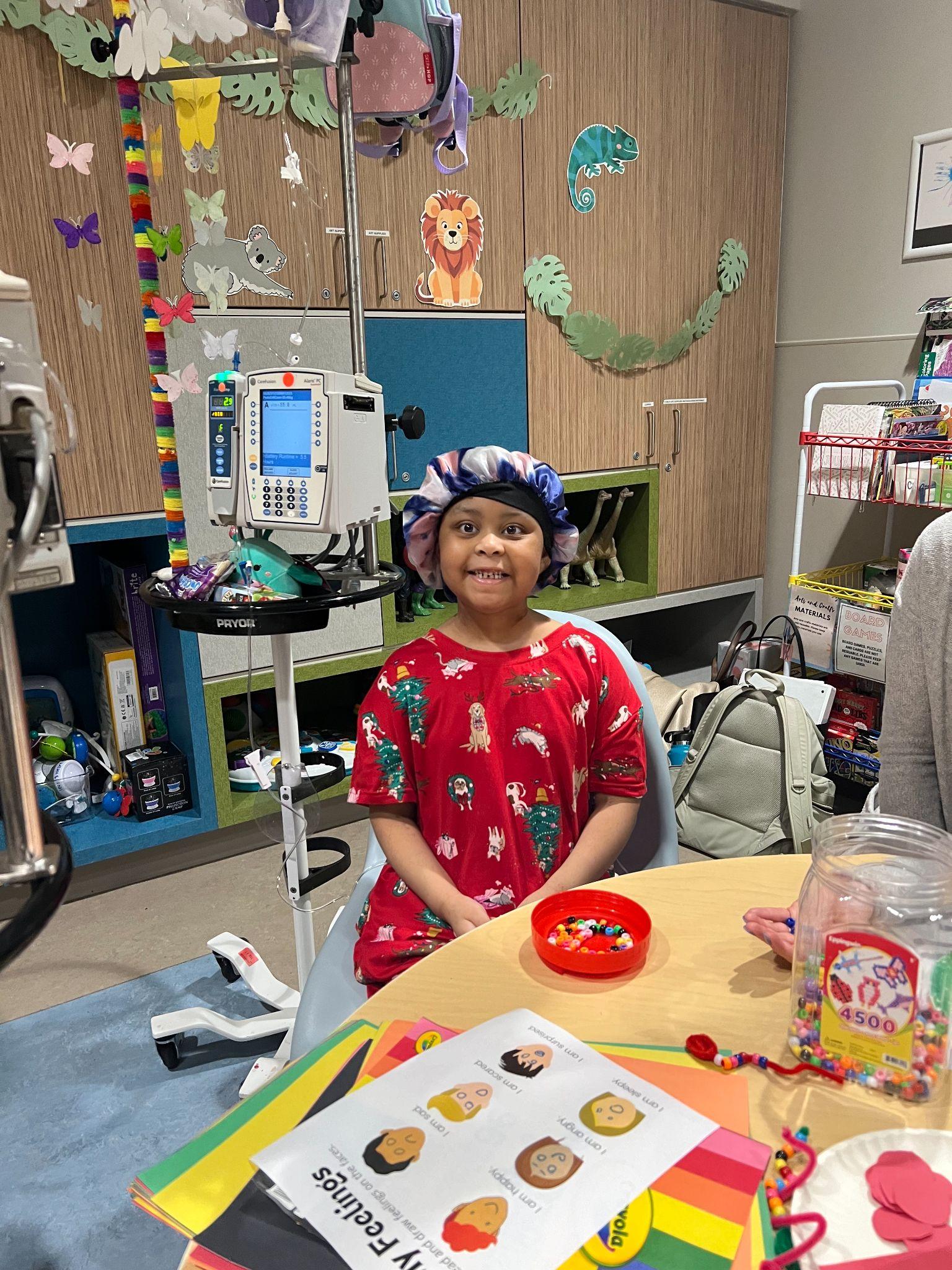 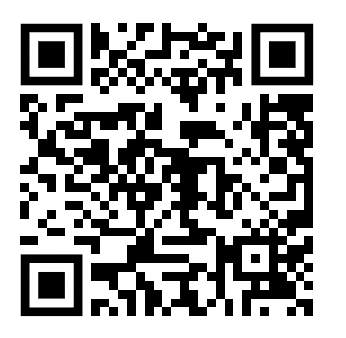 Google Drive Folder
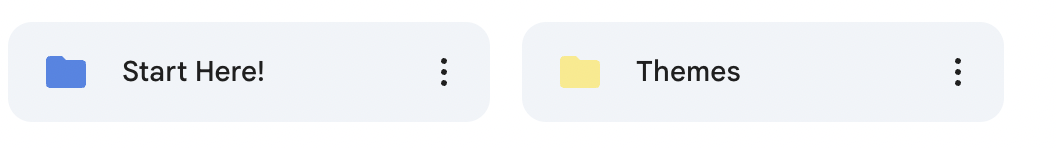 17 Pre-Created Camp Day Themes
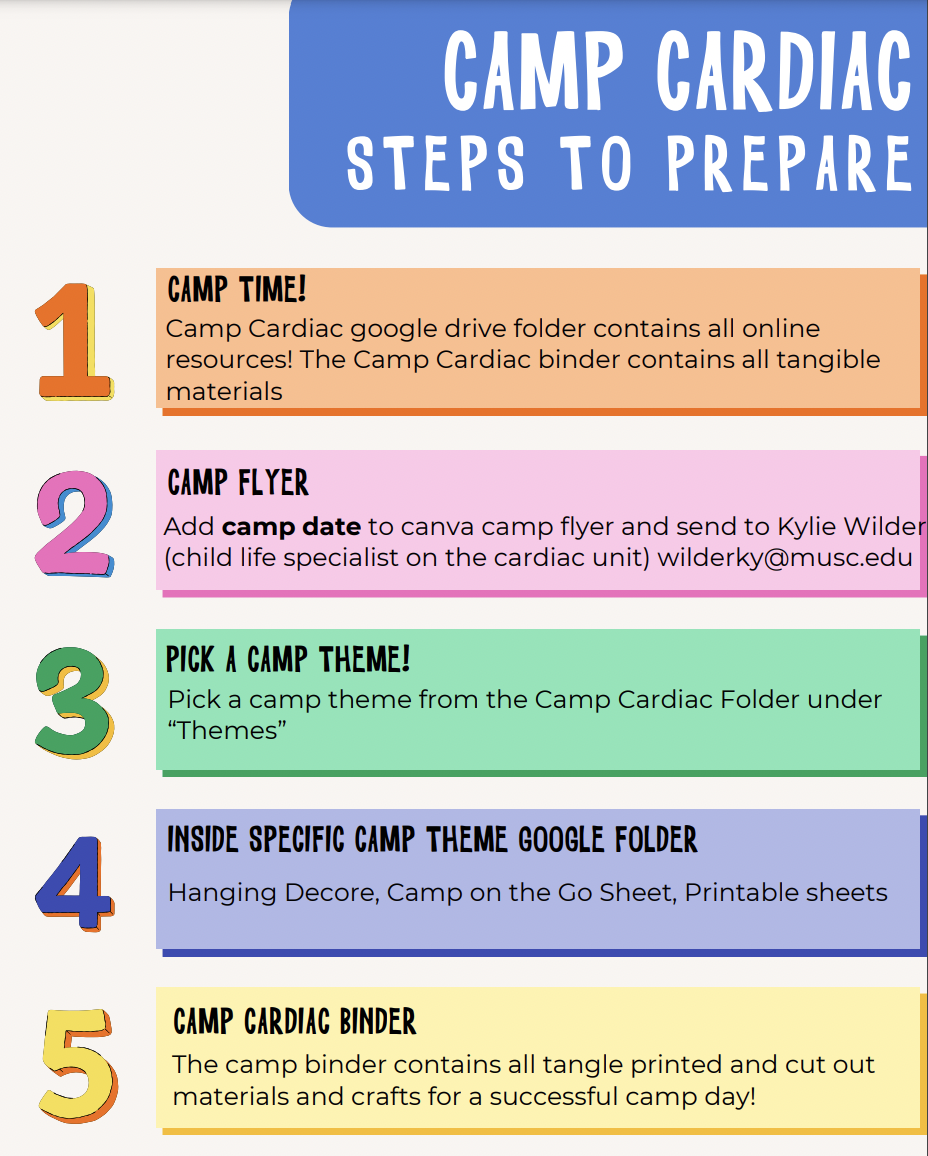 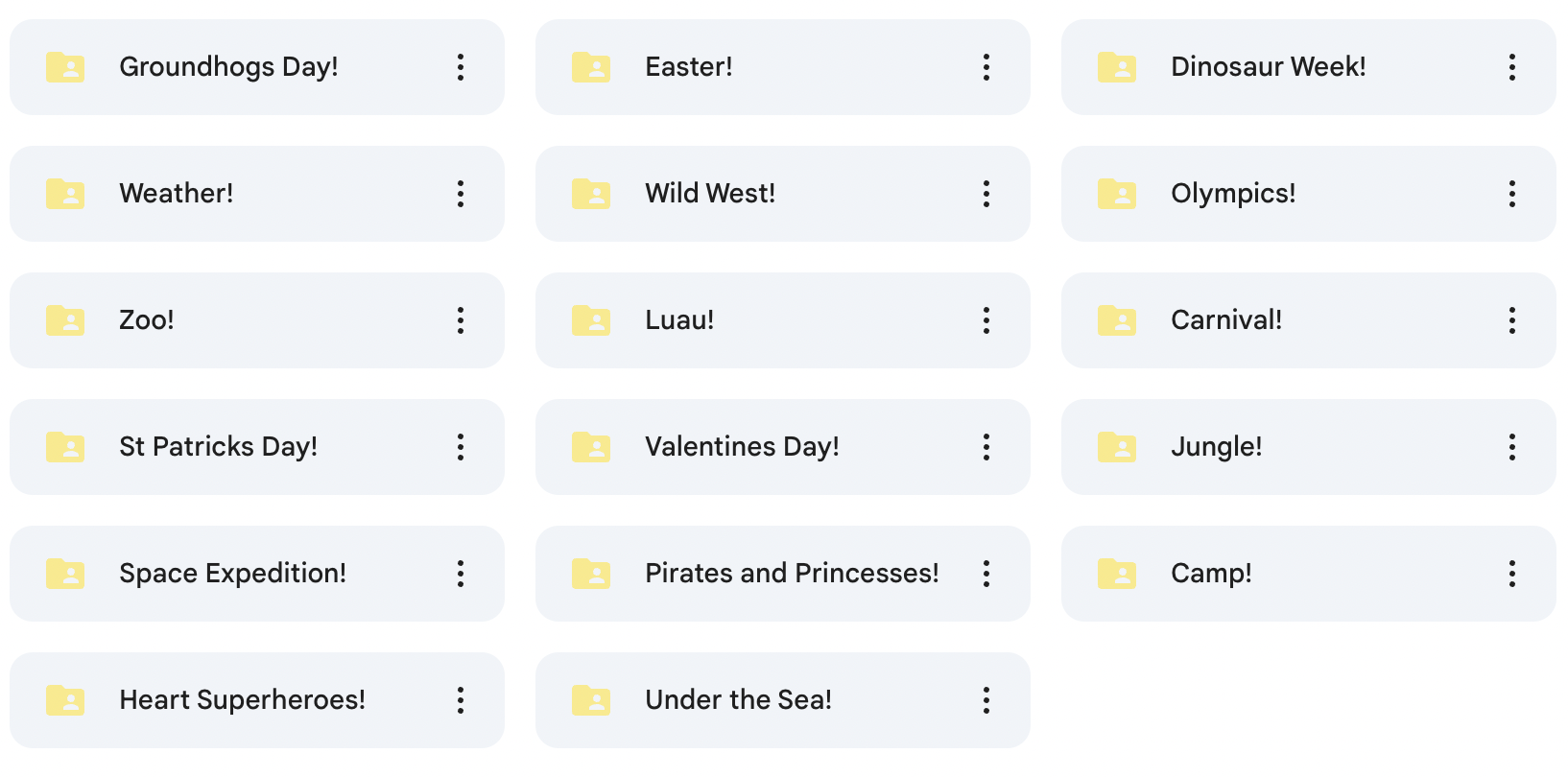 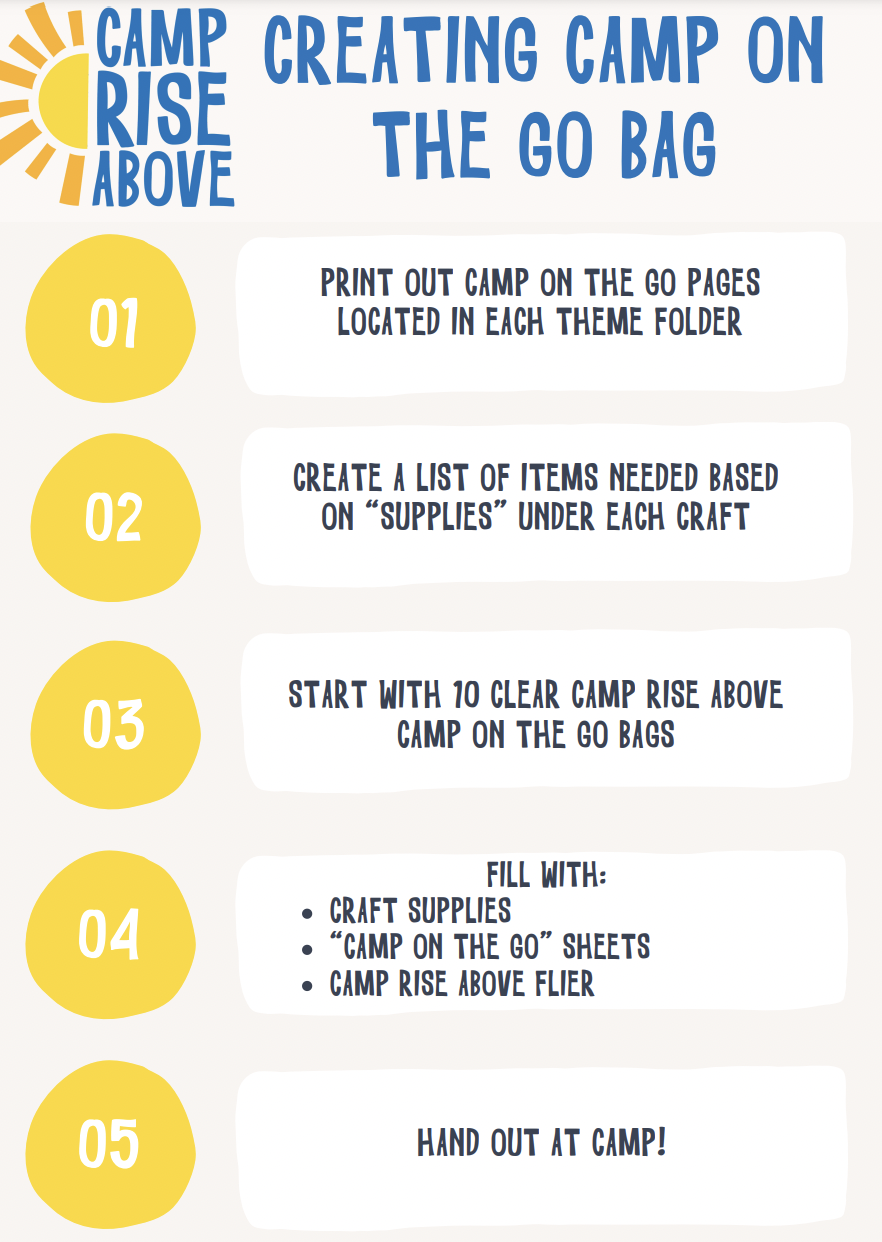 *Each Theme has material in both English and Spanish*
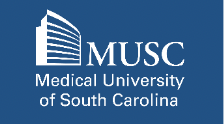 Project Deliverable
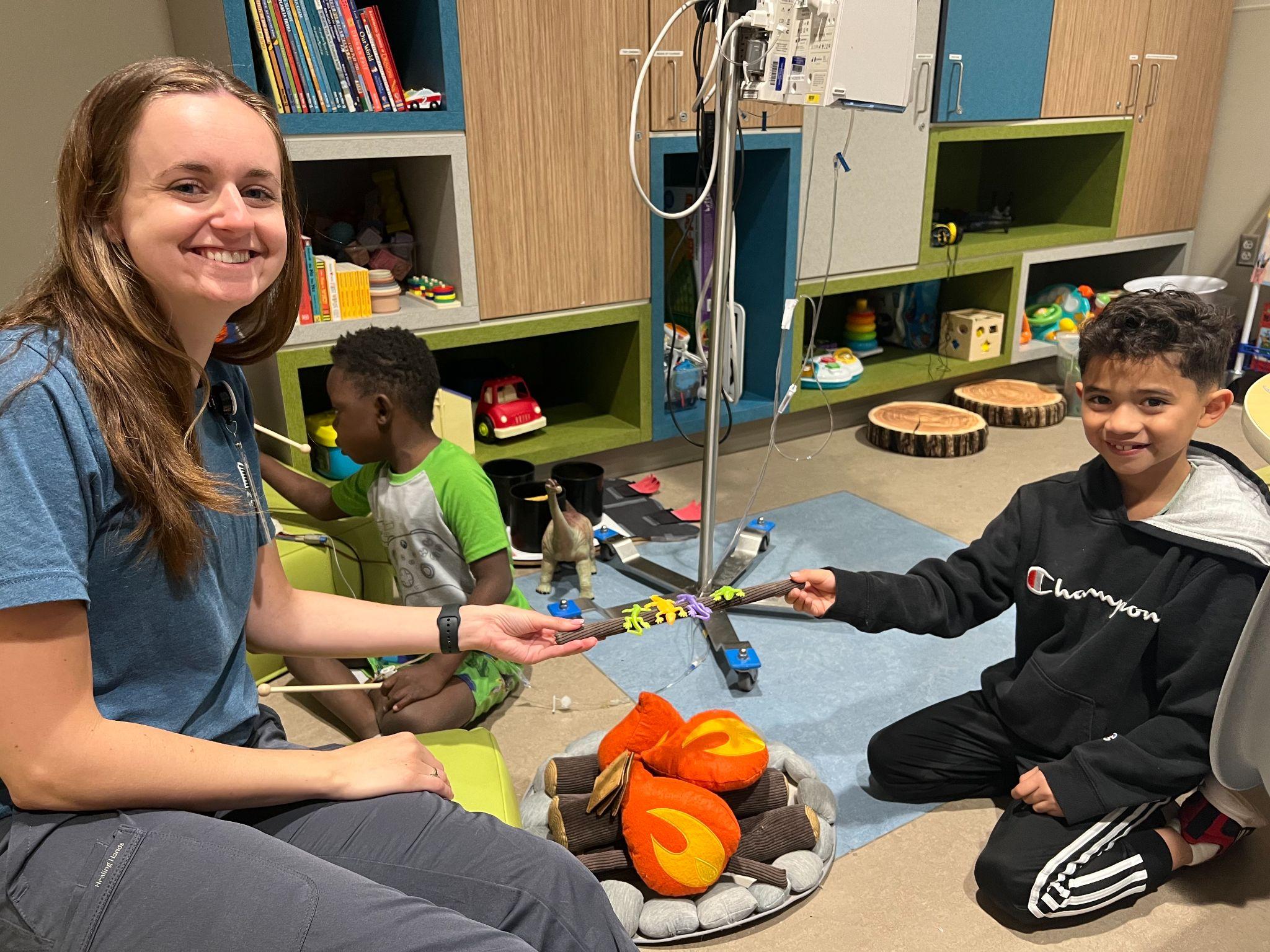 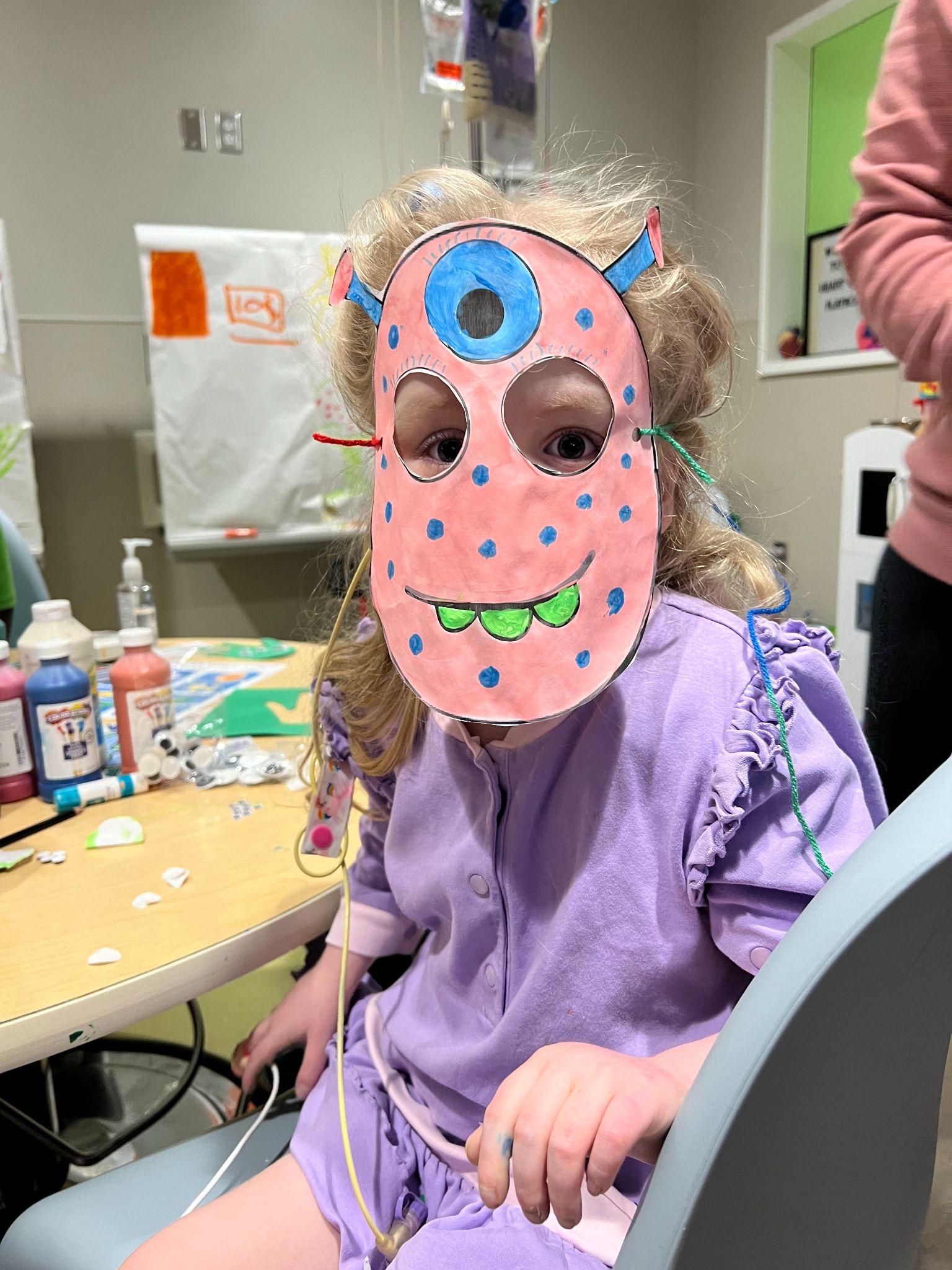 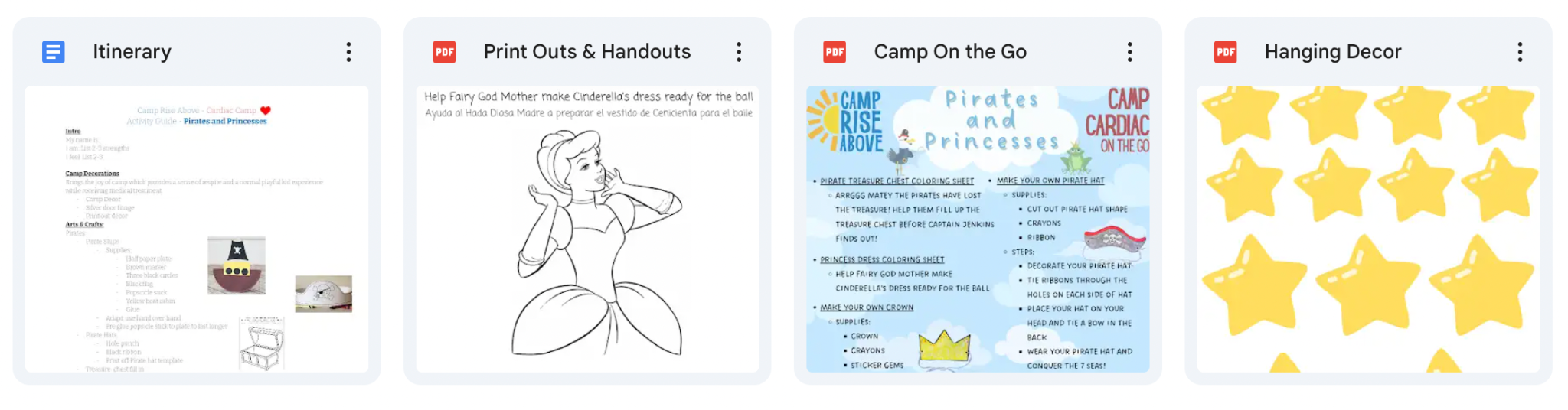 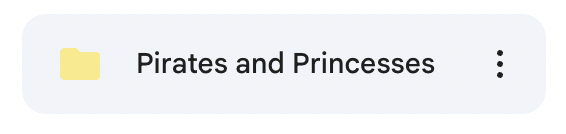 Camp Itinerary
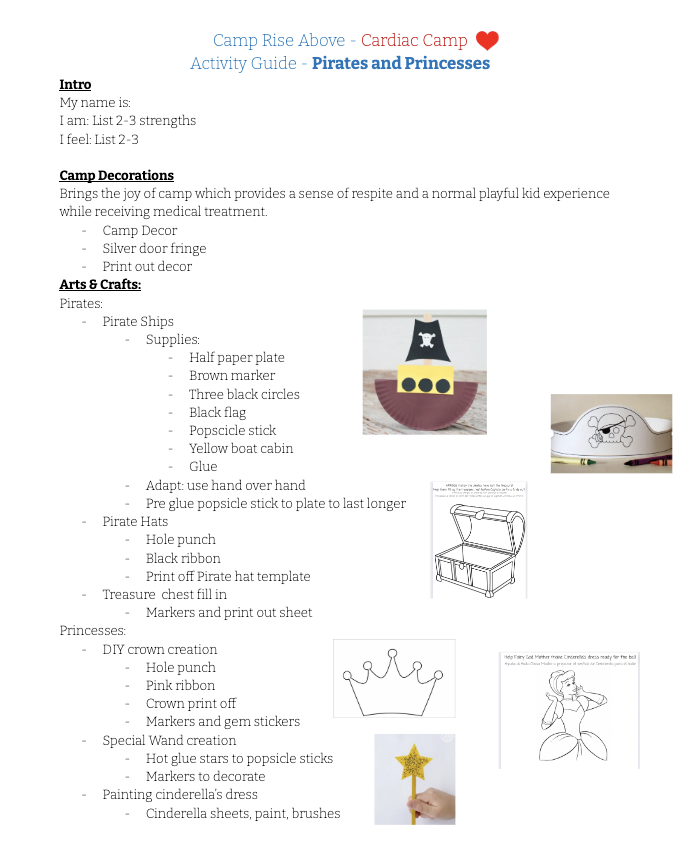 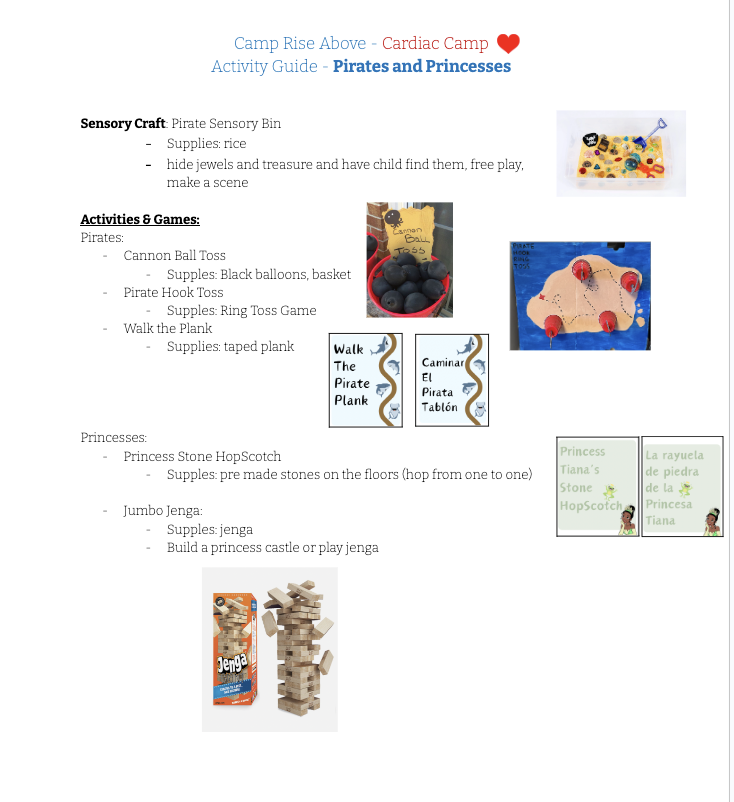 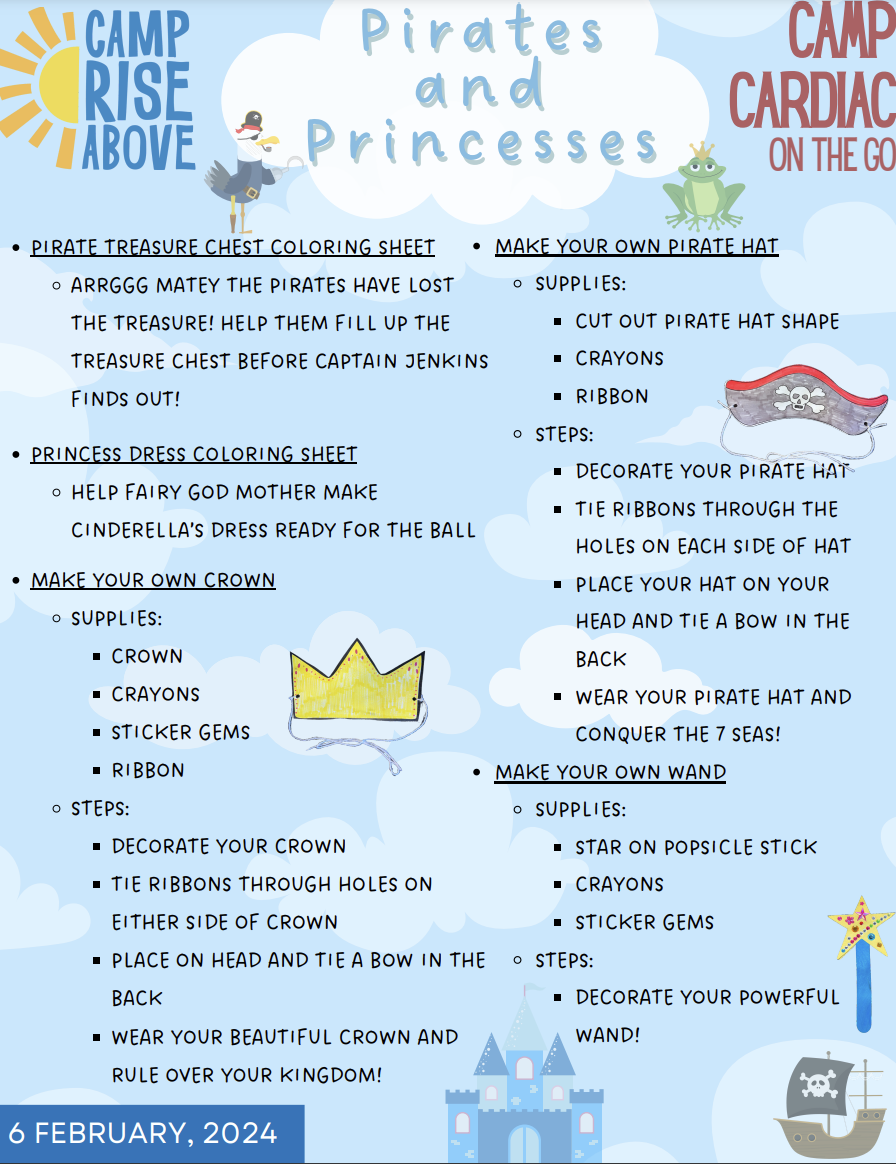 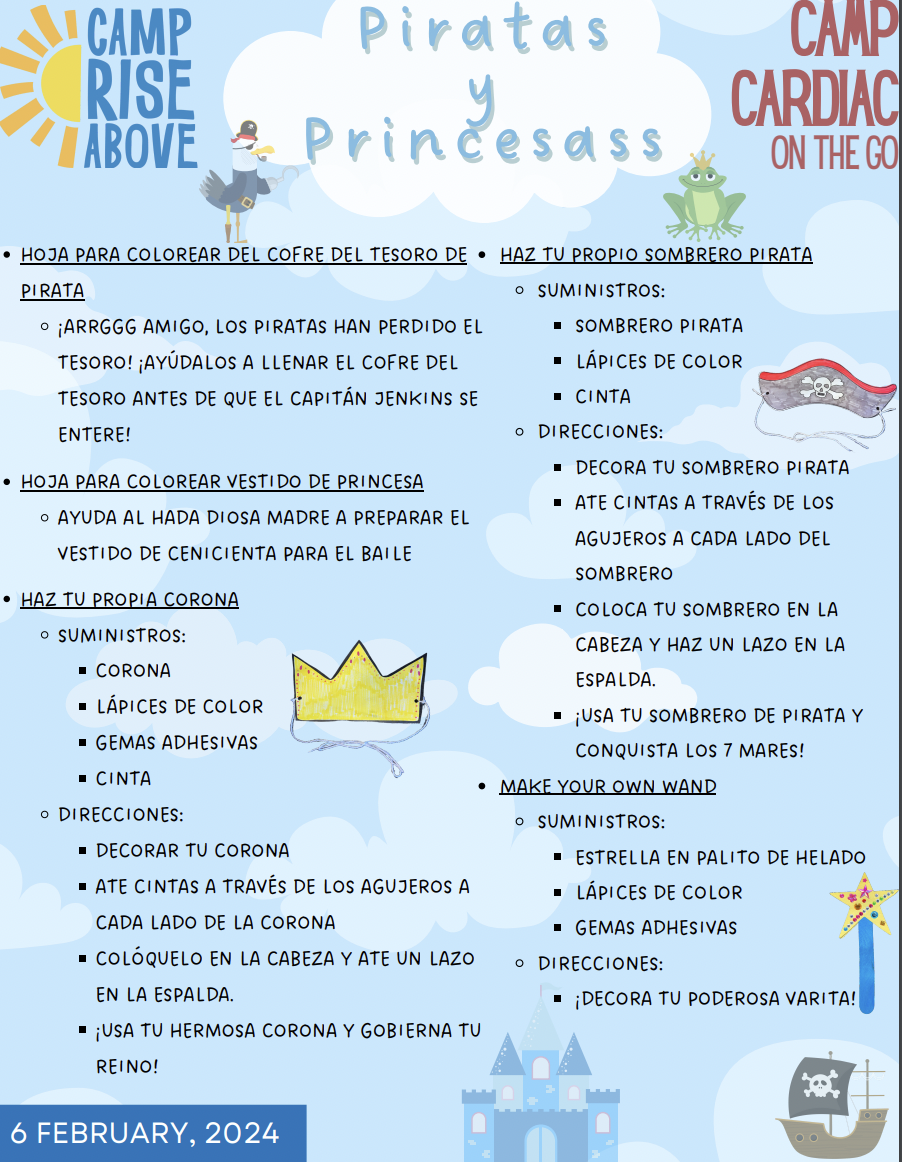 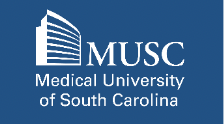 Camp On the Go (English and Spanish Version)
Deliverable Effectiveness
Successful implementation of deliverable at 
 4 pre-existing hospital camps and 1 Camp Cardiac day
3 Camp Rise Above Staff Members were asked:
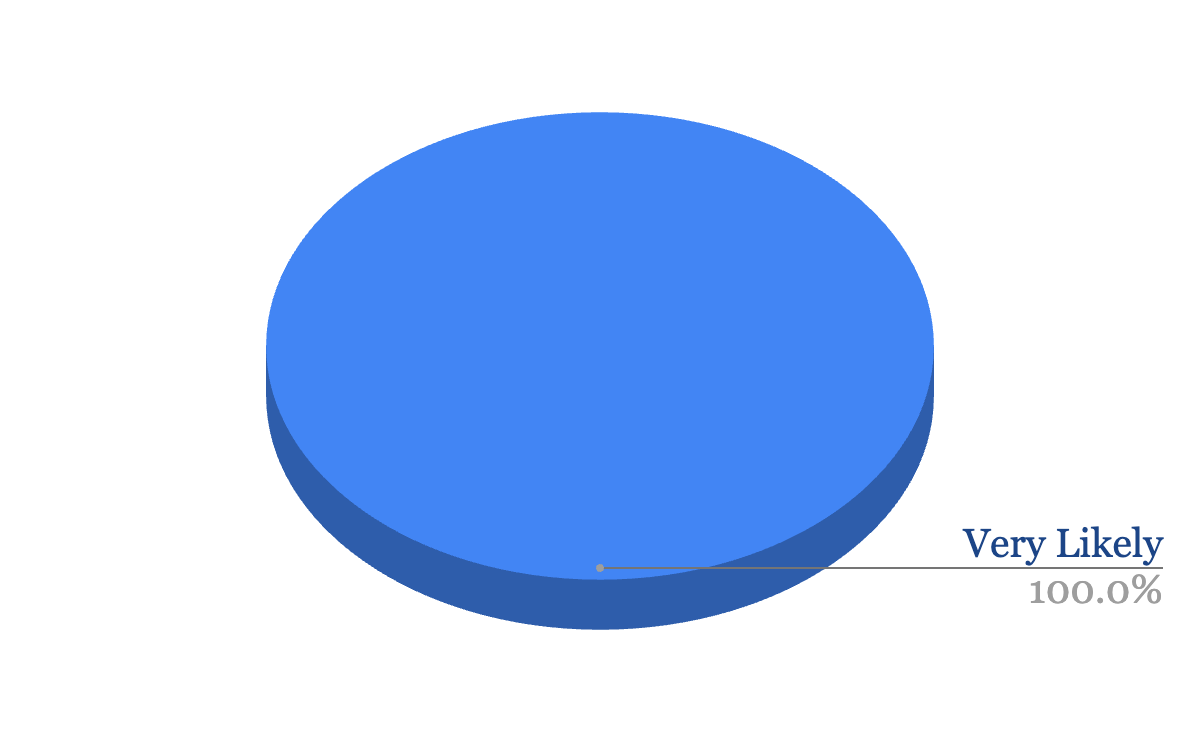 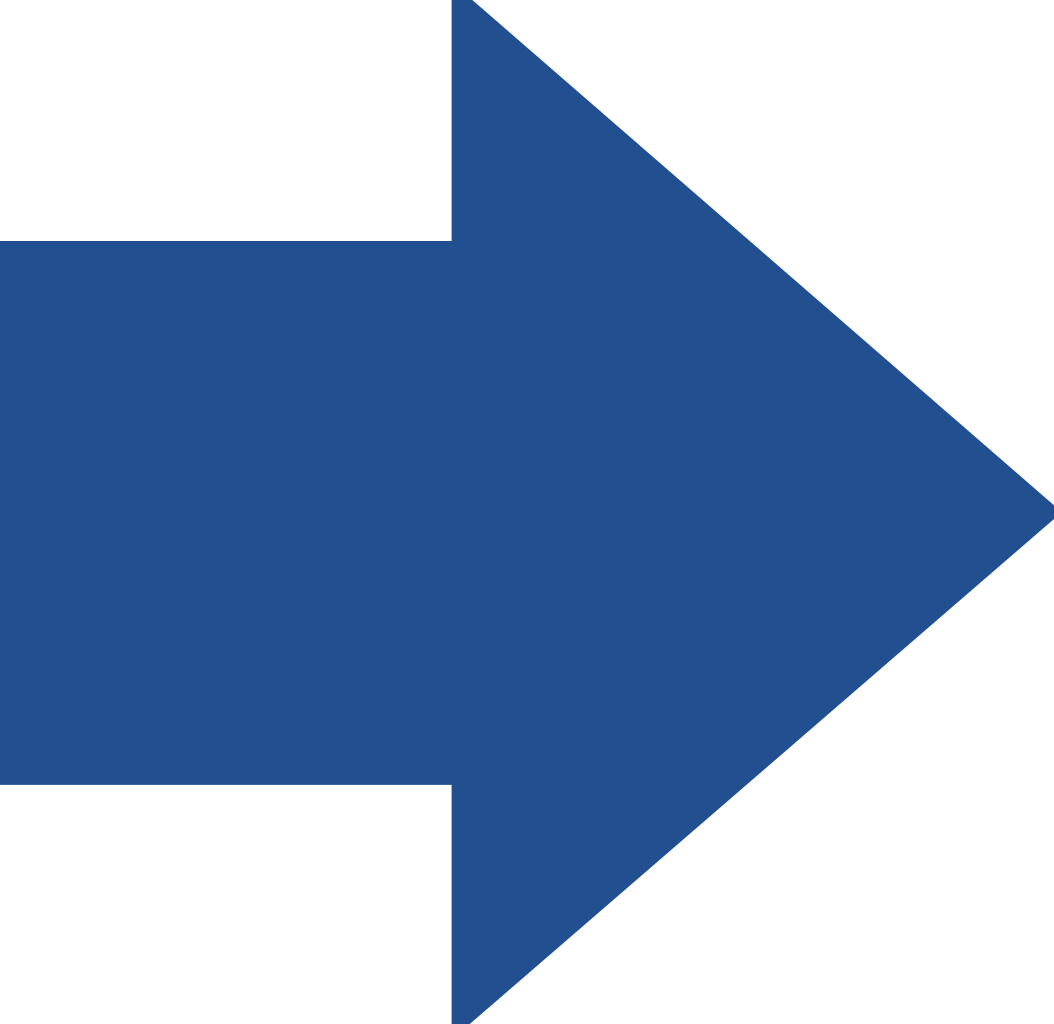 “I understand the Camp Cardiac deliverable and feel confident implementing Camp Cardiac independently after the 14 week capstone experience is complete”
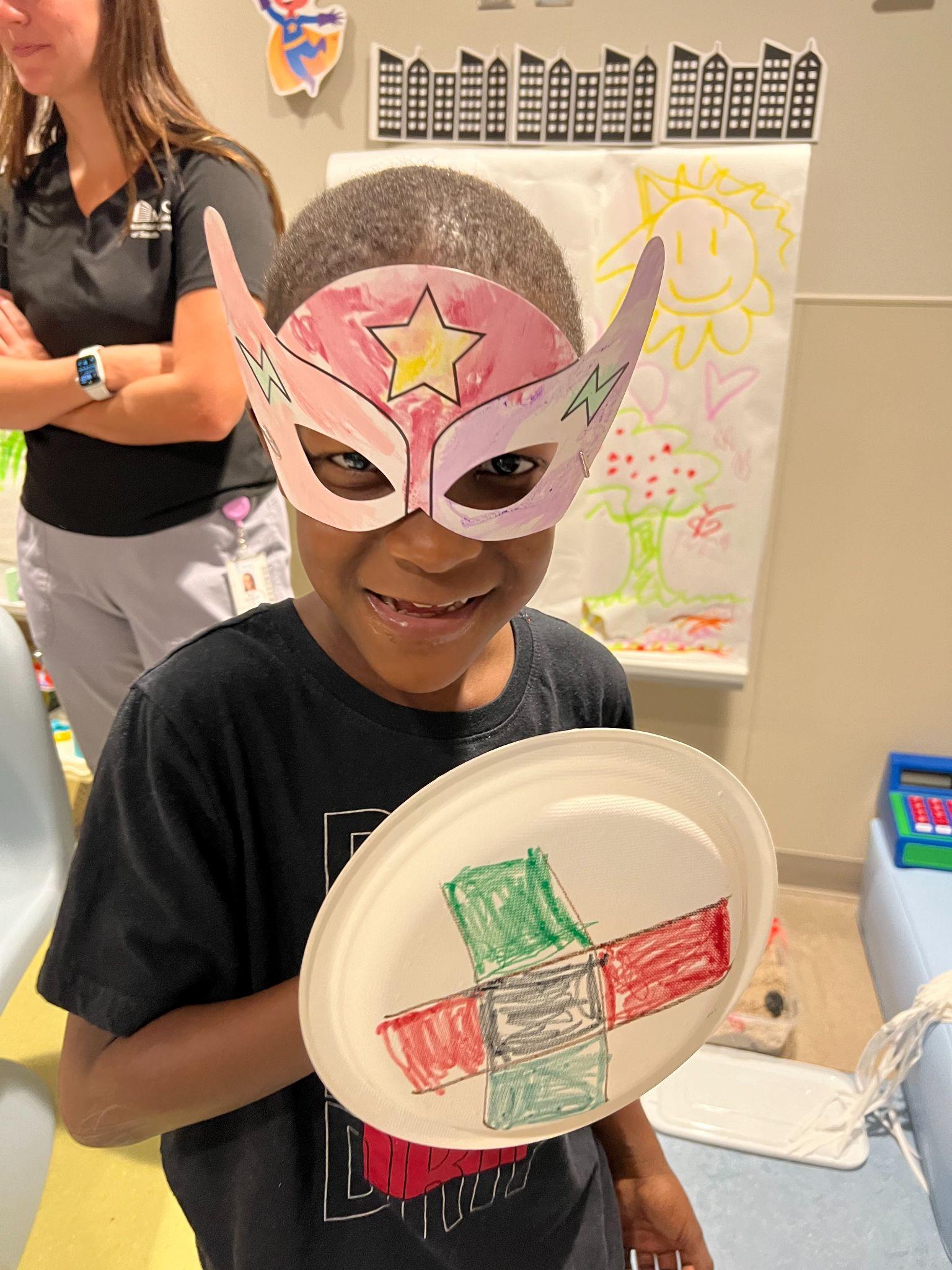 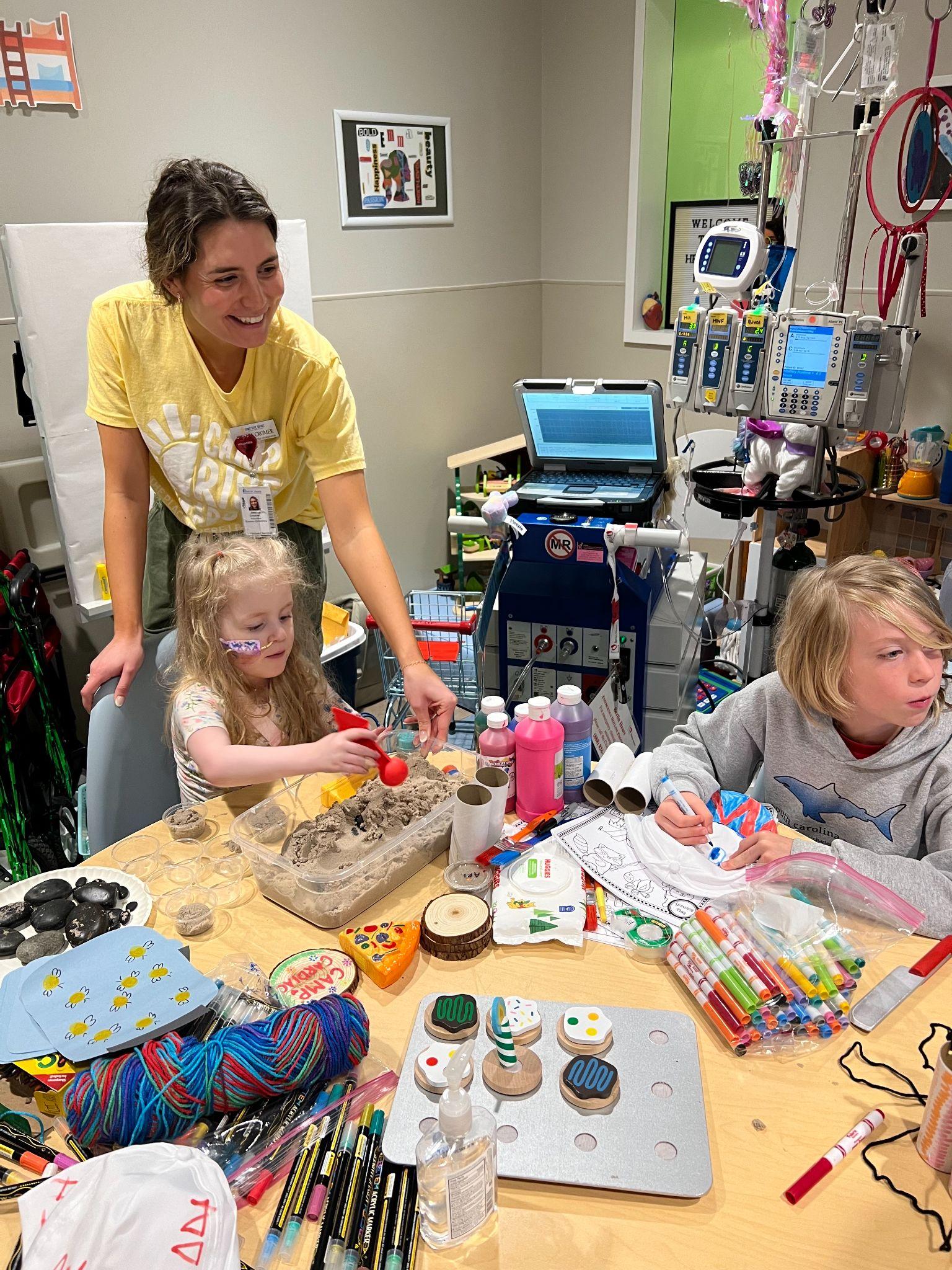 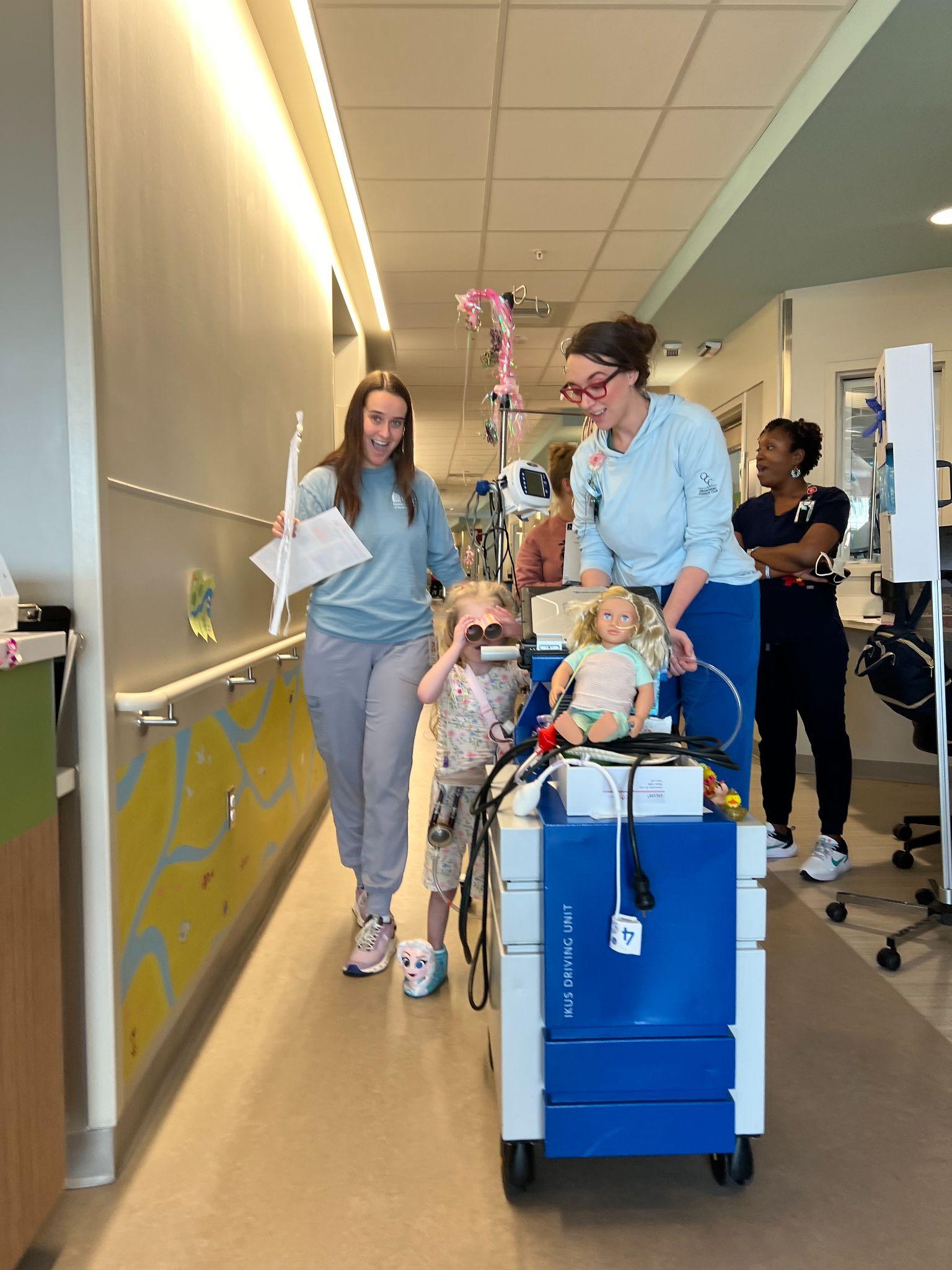 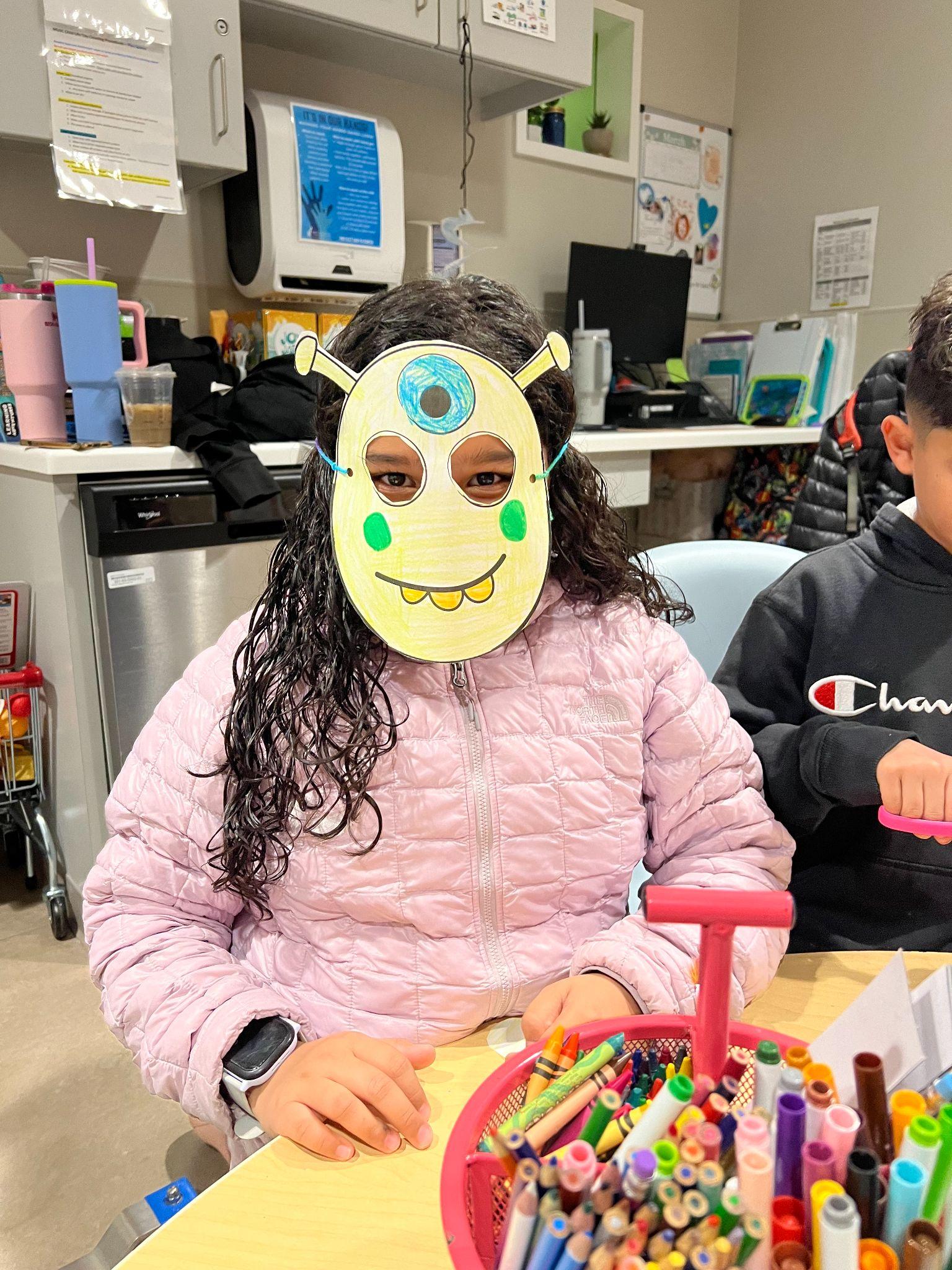 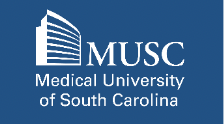 Impact on Occupational Therapy
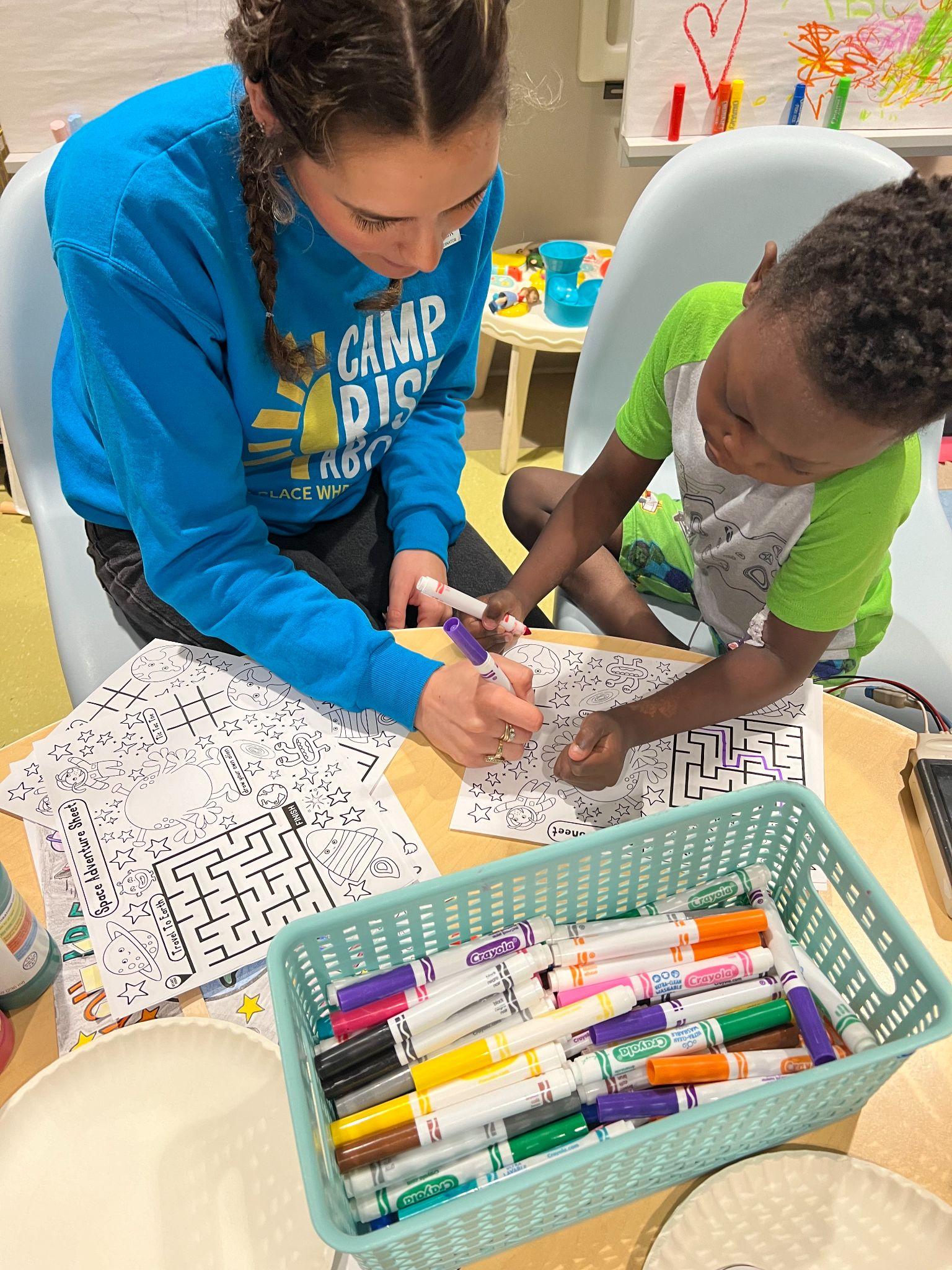 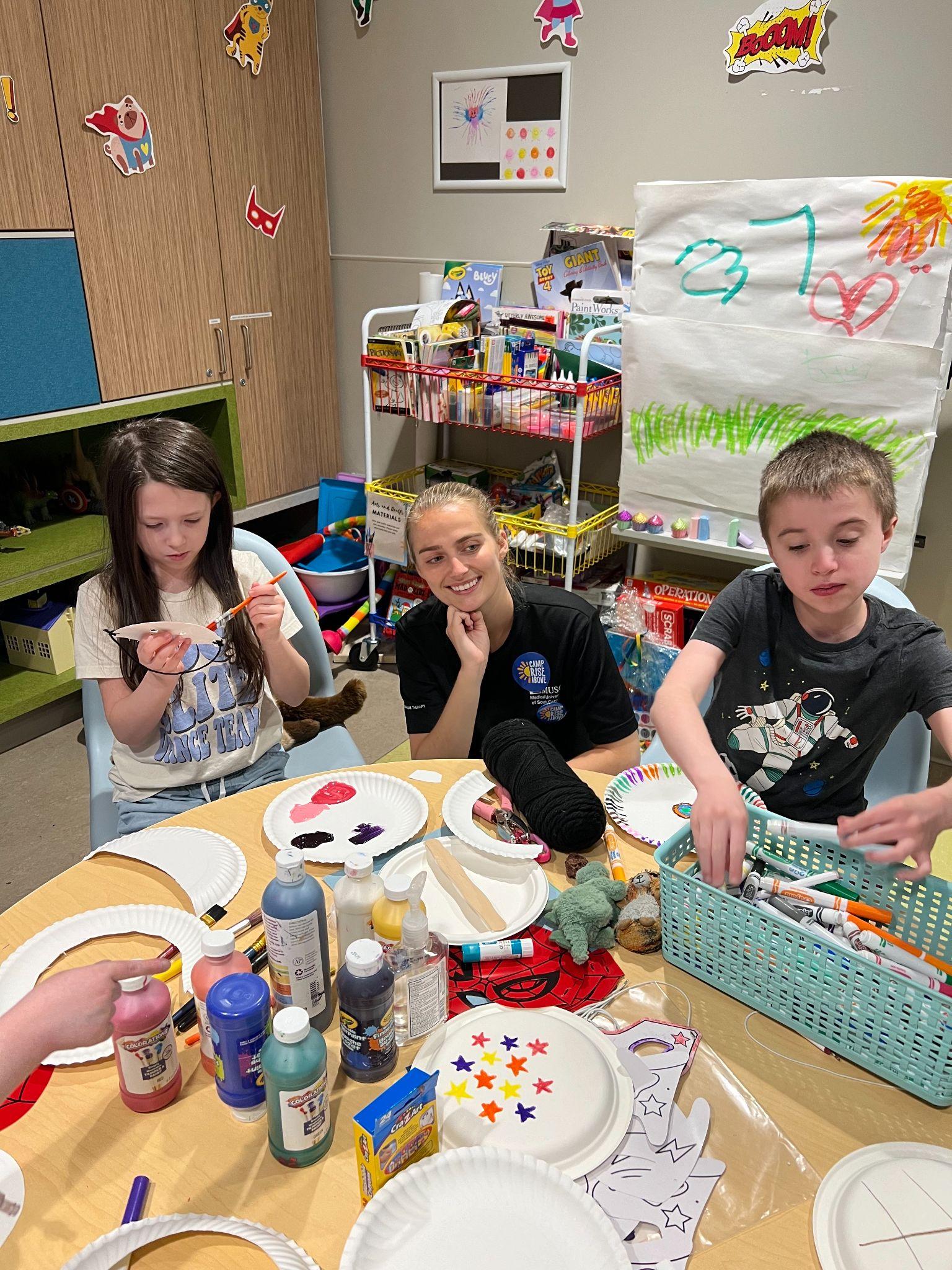 Occupational therapy understands that there is a direct correlation between purposeful participation in occupations and increased mental health (Cahill, et. al, 2020)
Occupational therapist also understands that play in all forms can come with beneficial qualities
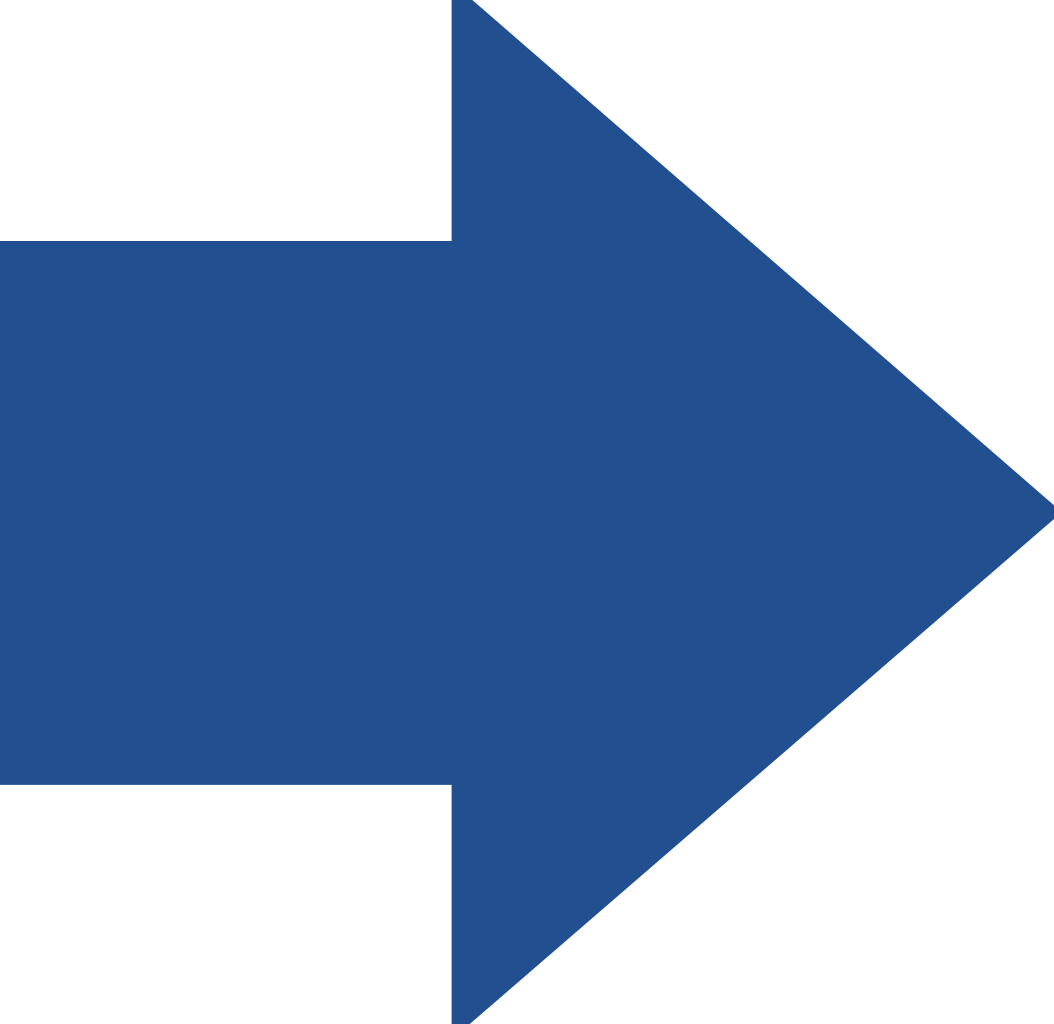 Allowing for children to get access to play outside of just occupational therapy treatments, when they may have medical/physical/mental factors limiting them to participate in self directed play, will help to decrease the burden on occupational therapists, and promote increased wellbeing.
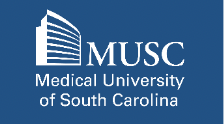 Sustainability
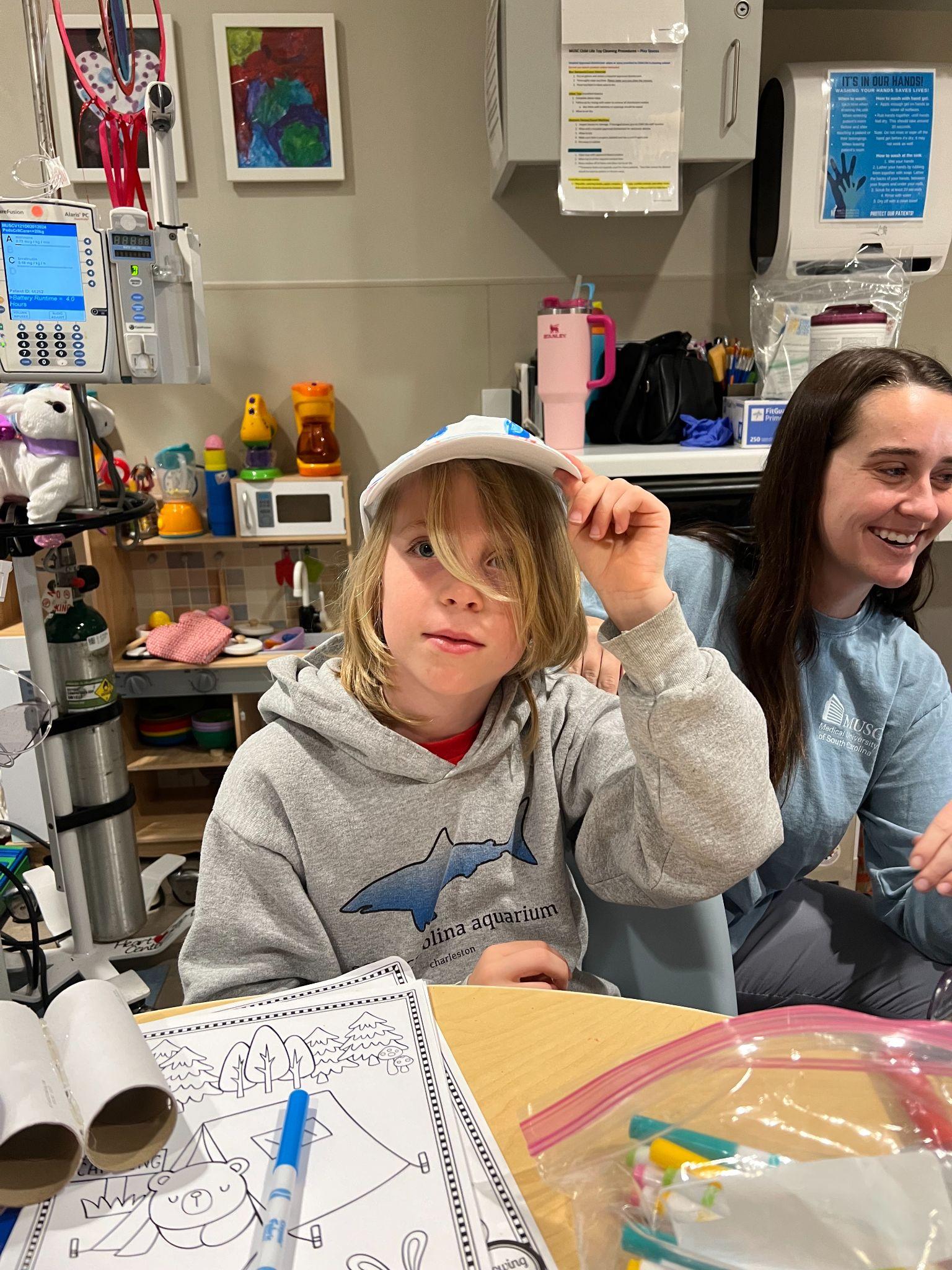 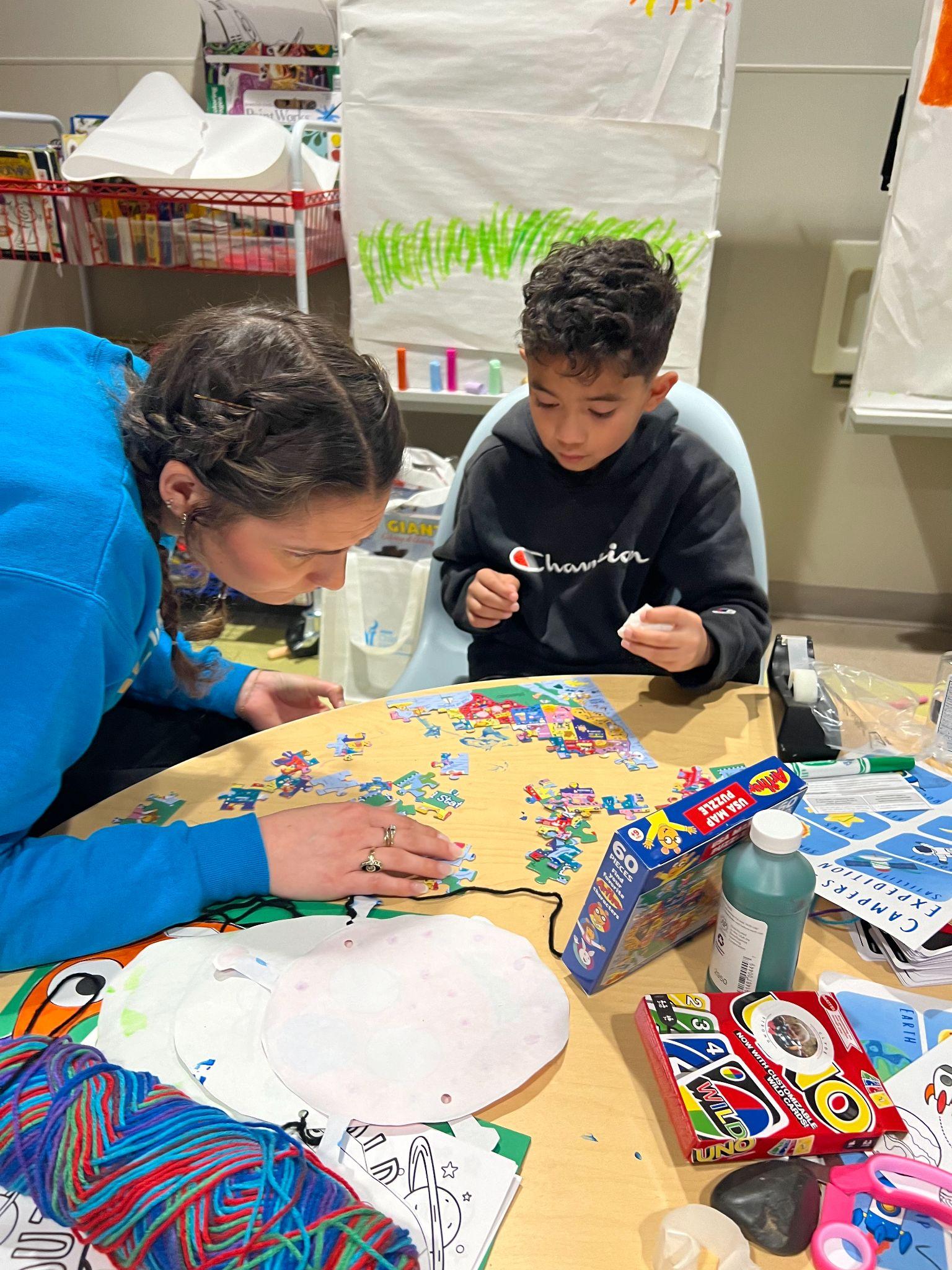 The 3 Camp Rise Above Staff Members were asked the following questions:
“Likelihood of Camp Rise Above continuing Camp Cardiac after the 14 week capstone experience is completed”
“True or False: My knowledge on the patients and needs of the MUSC Shawn Jenkins Children's Hospital Heart Center have increased throughout this capstone experience”
“True or False: Does Camp Cardiac align with Camp Rise Above's core values?”
“In regards to economic and financial sustainability; 
Camp Cardiac is....”
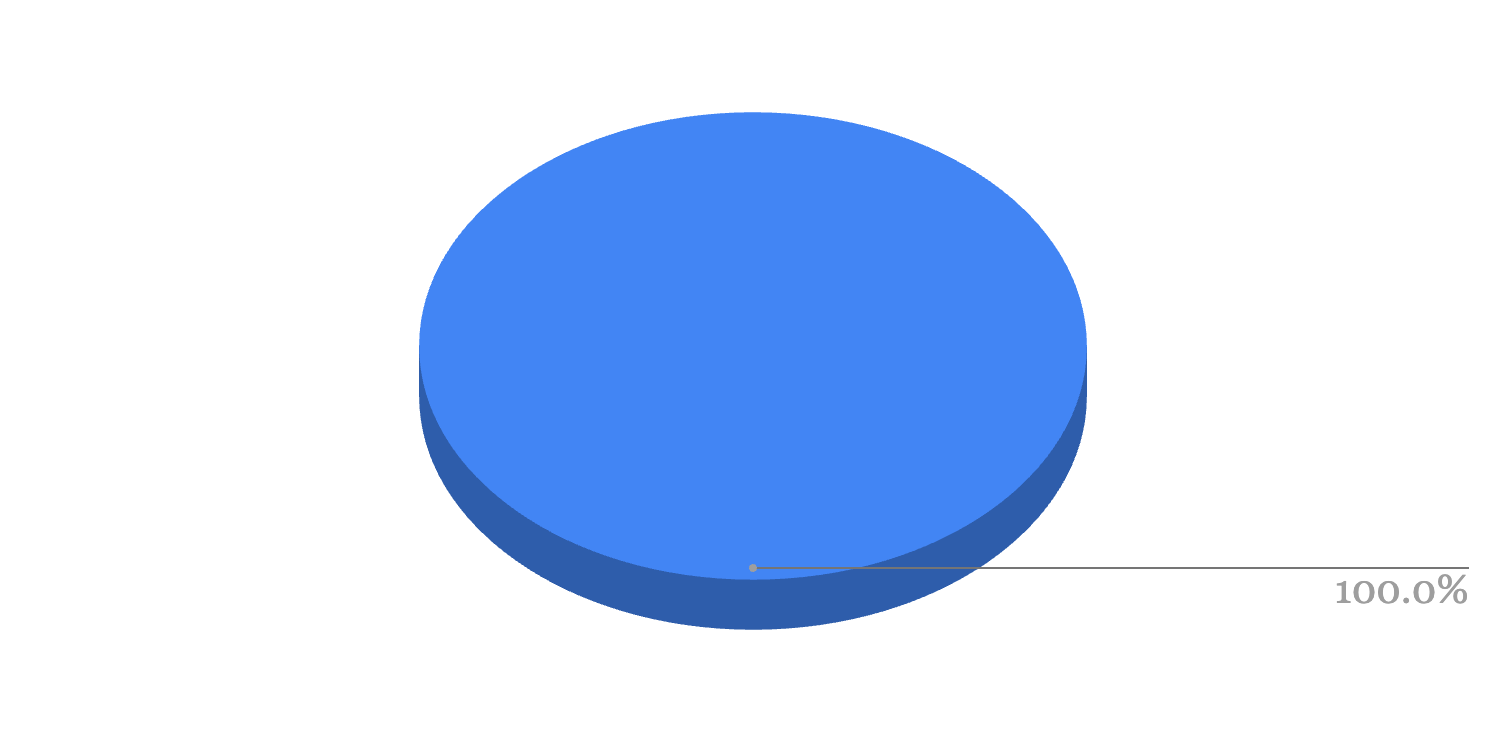 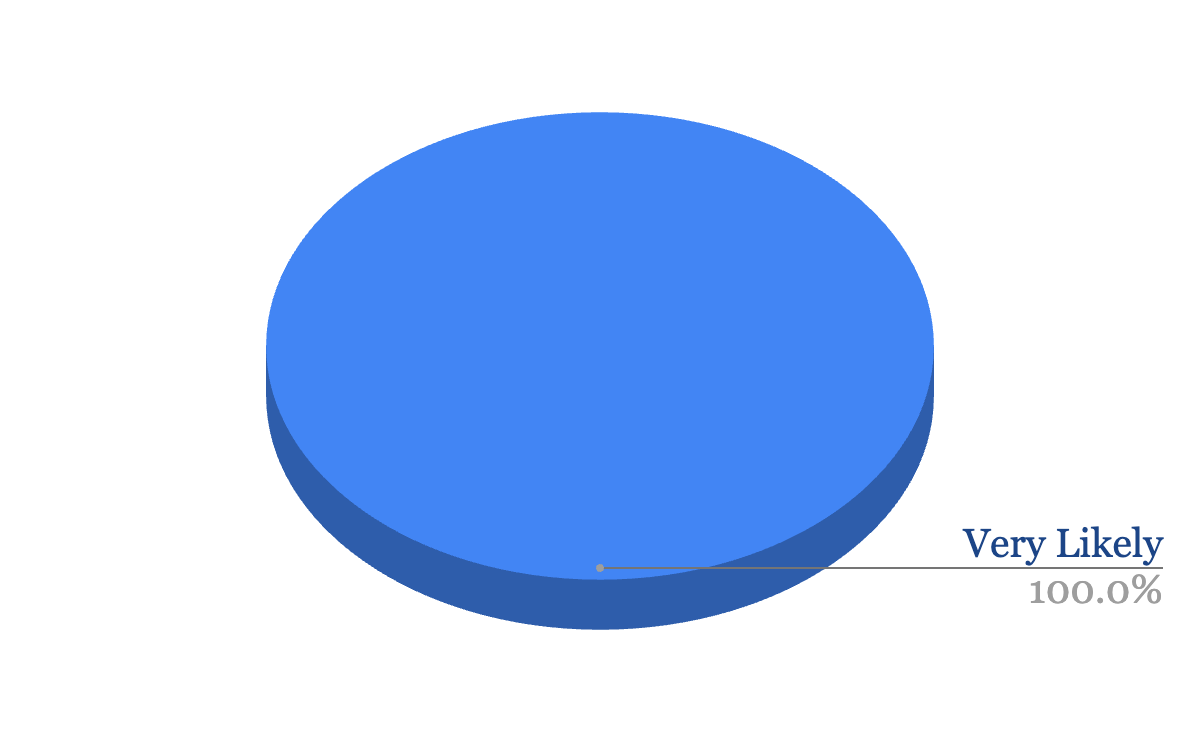 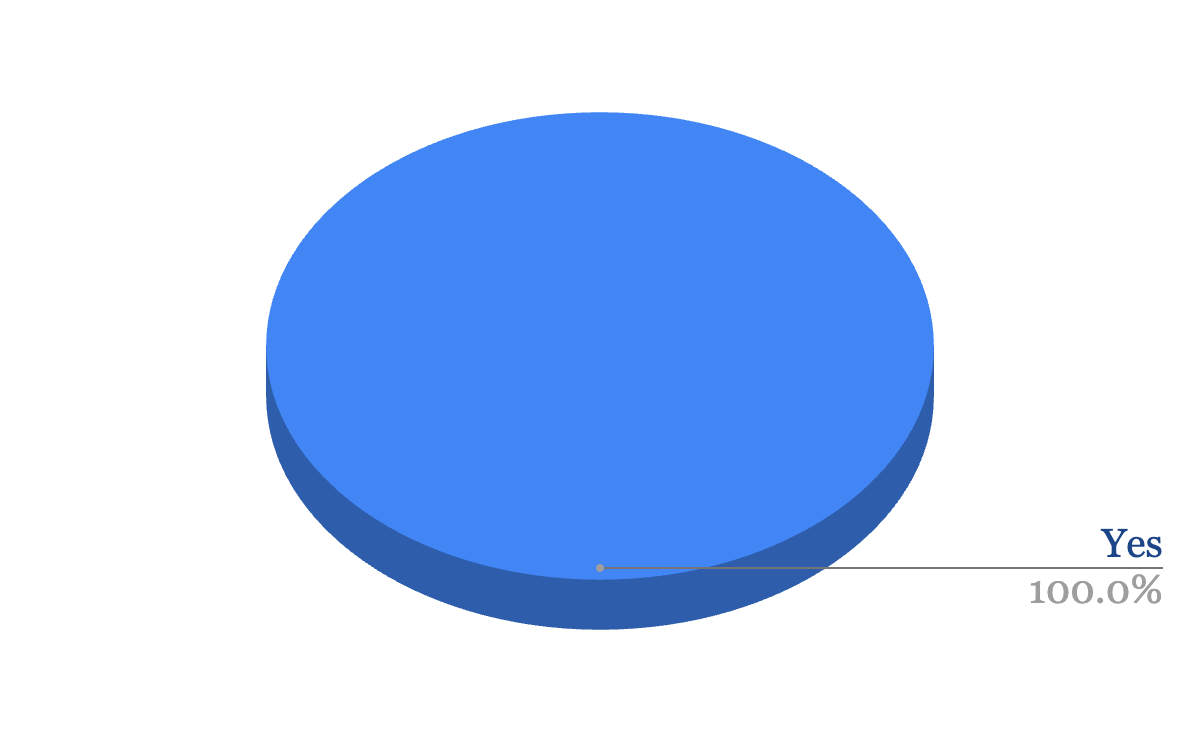 As economically and financially sustainable as our other camps
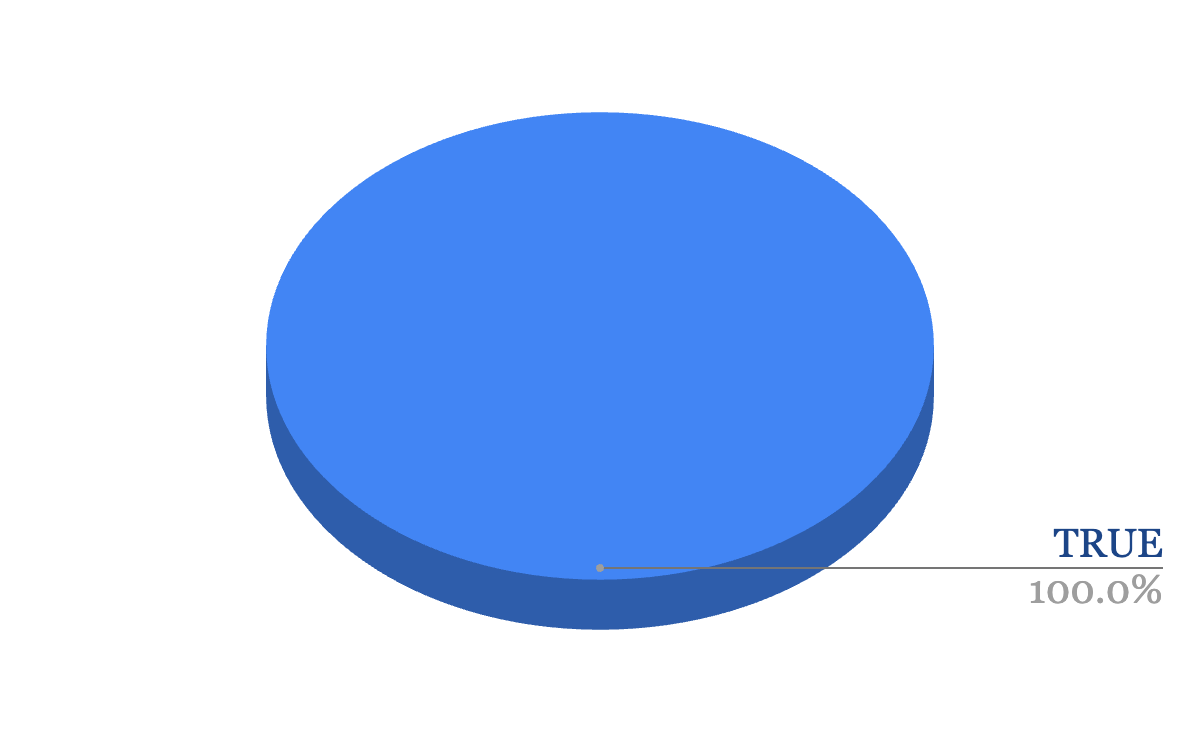 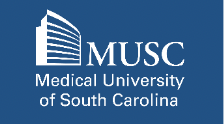 Please note throughout the data analysis slides: 
Blue= positive connotation
Grey = negative connotation
[Speaker Notes: When looking at sustainability of my project i had a few questions in mind in order to determine if it would be sustainable for CRA to continue. With that being said i asked the 3 full time CRA staff member the following questions. 

I asked these questions due to the belief that if it aligns of CRA core values, it is as economic and financially sustainable, and the personal knowledge and connection as increased then the likelihood of my project to continue would increase.   

As shown with the results of the data, sustainability of Camp Cardiac is very likely]
Recommendations
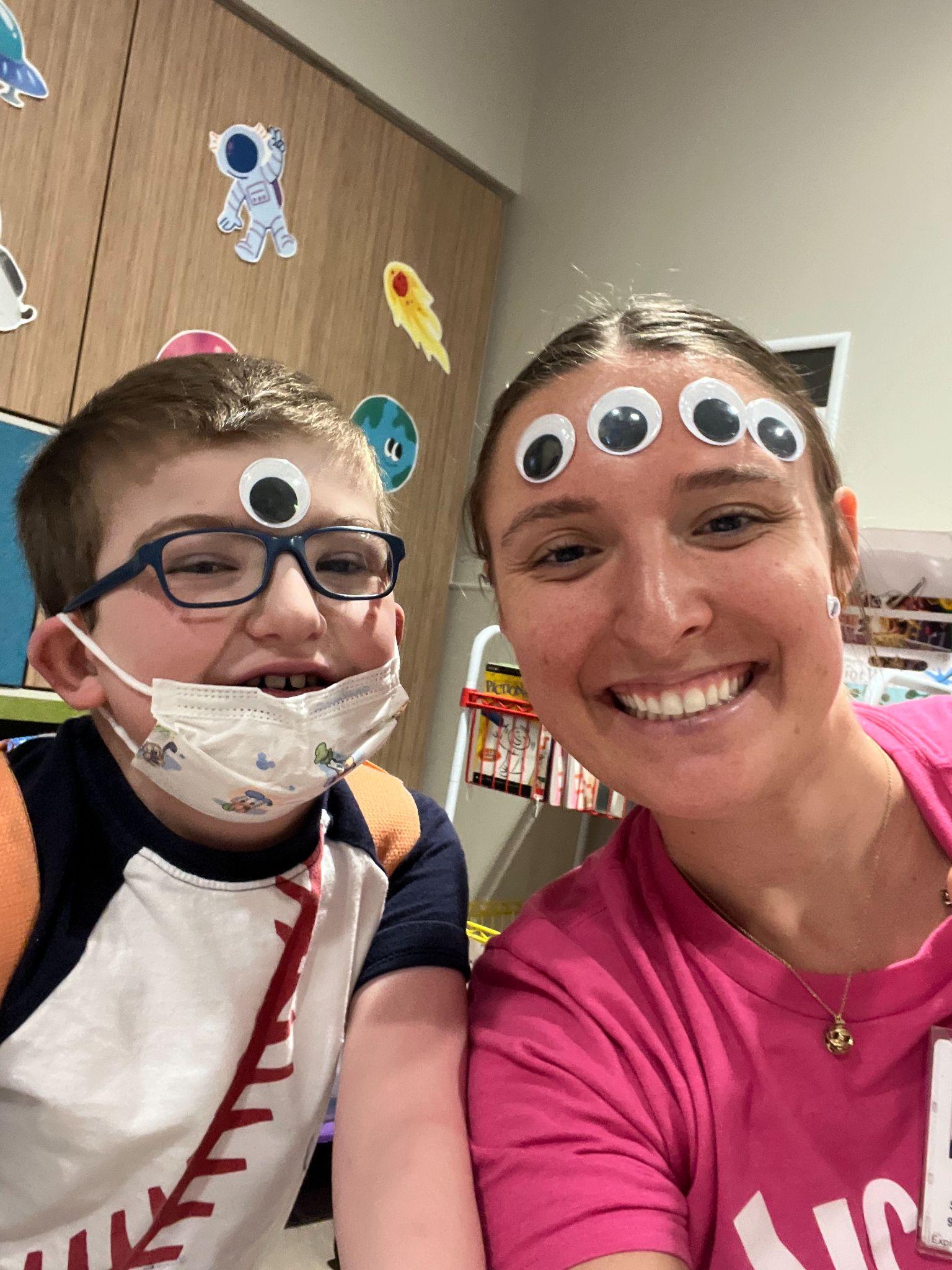 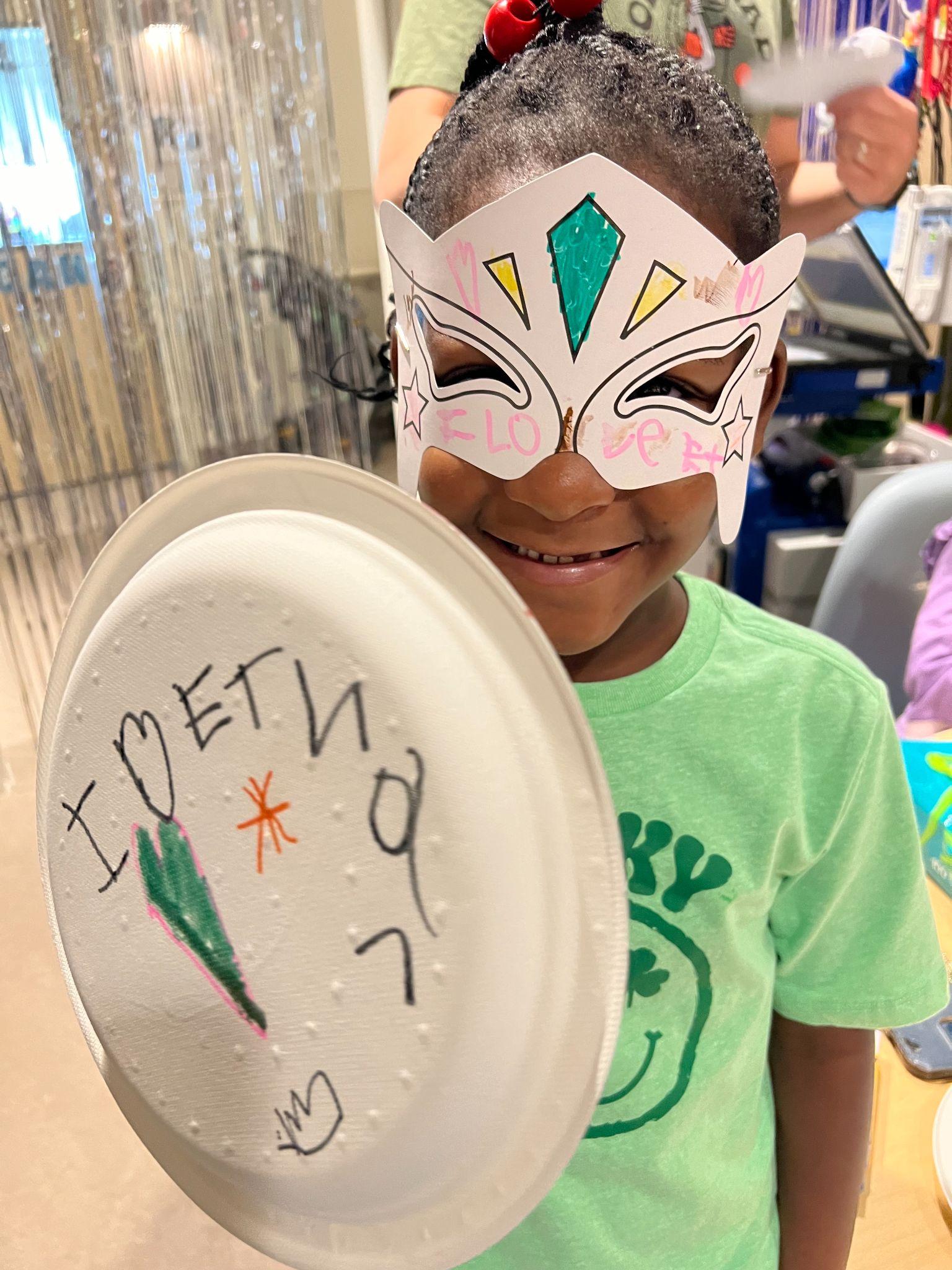 Continued collaboration with SJCH Child Life Specialists 

Continue to keep an open line of communication with parents and caregivers

Continue data collection of qualitative and quantitative to continue providing evidence for Camp Rise Above to share with the stakeholders and donors of the organization about the limitless benefits play-based camps in the acute settings can have

Early preparation and planning with Cardiac Camp to ensure smooth camp day implementation
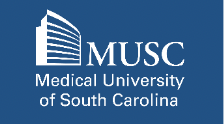 Conclusion
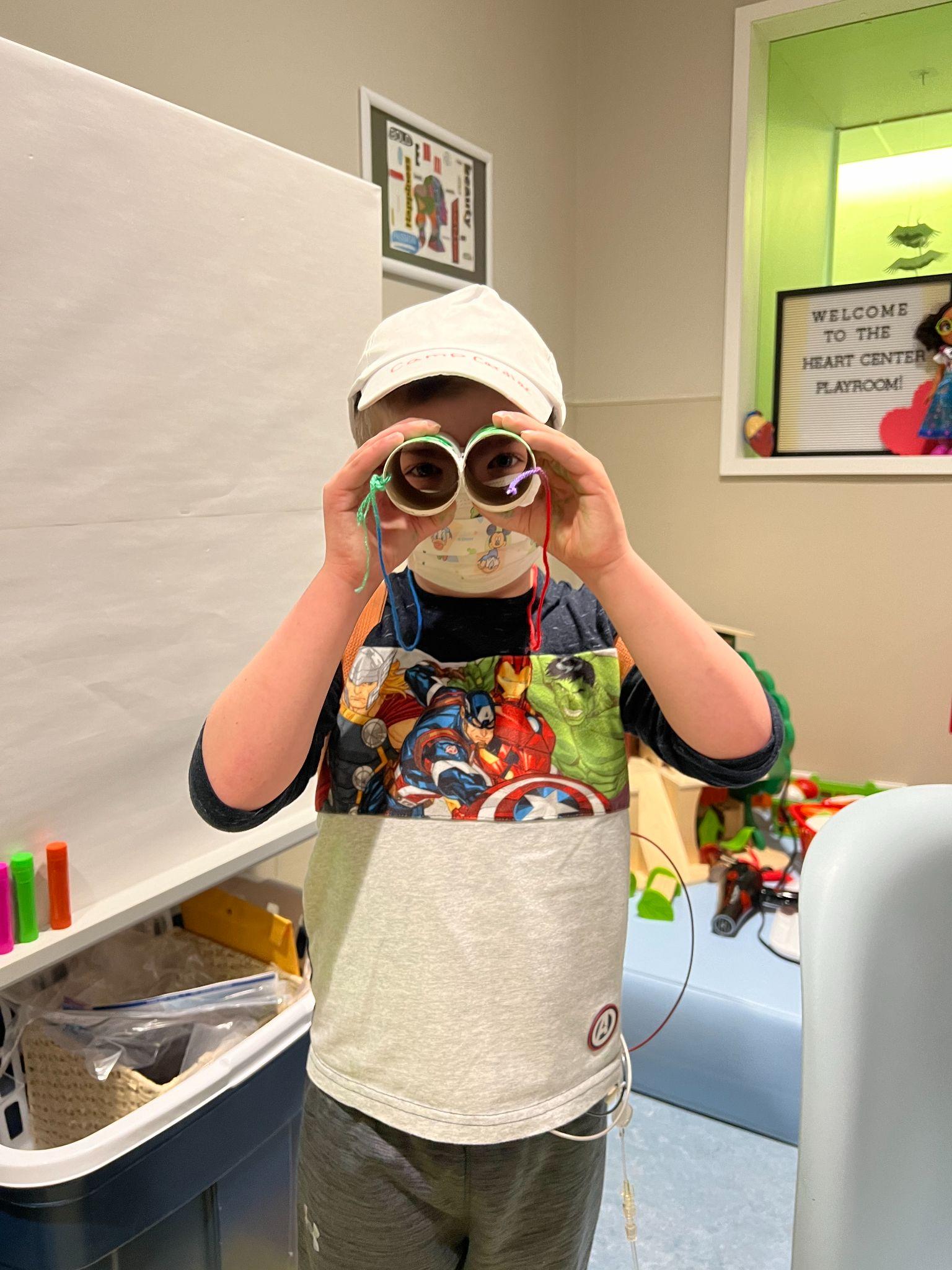 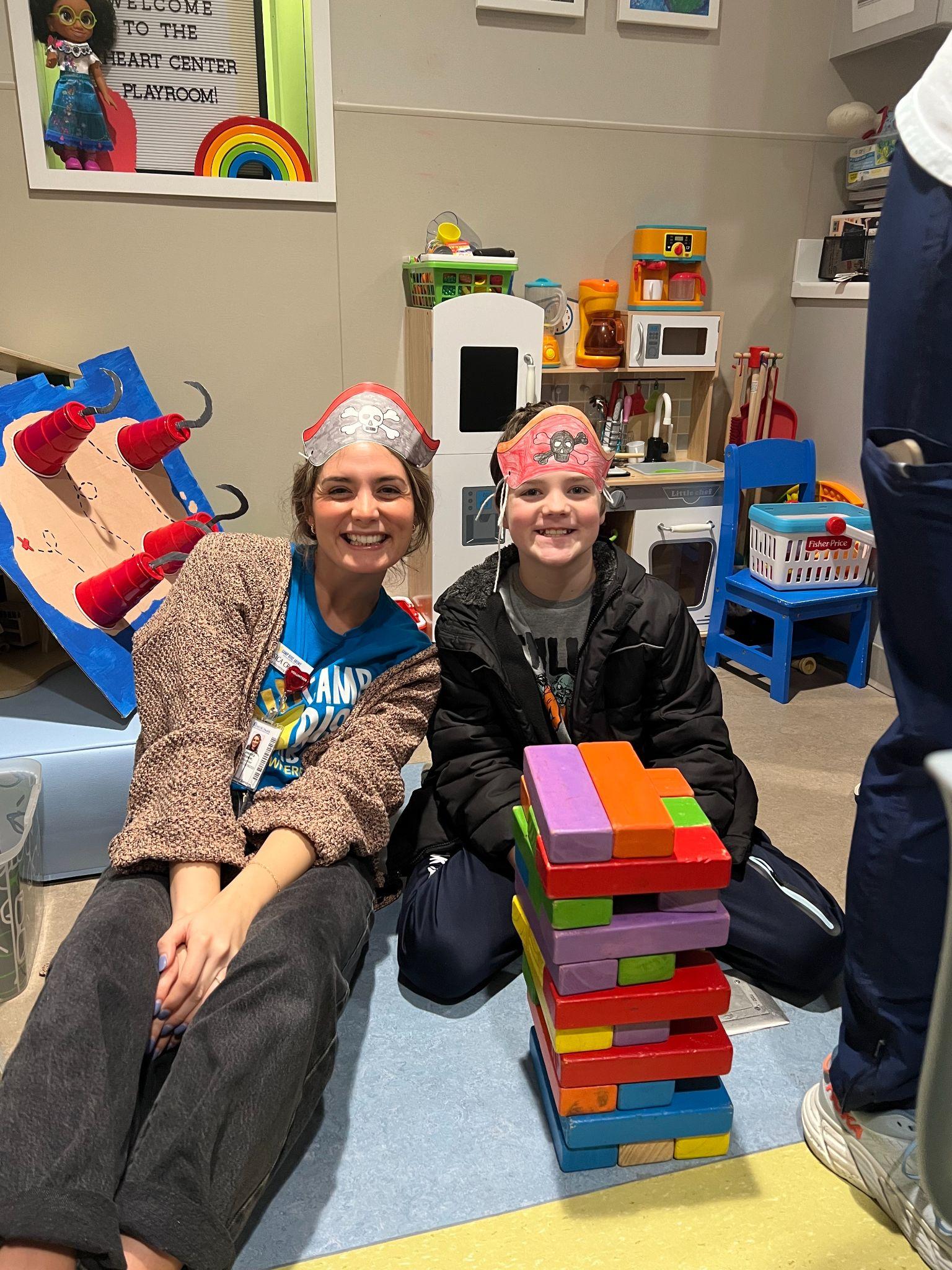 Camp Cardiac was a SUCCESS!

Camp Cardiac served ~ 12 kids per camp day on a 28 unit floor (~42% of unit served biweekly)
Week 5&6 of Camp Cardiac served over 50% of the unit

Participation in Camp Cardiac eliminated ALL negative emotions patients were experiencing by 100%

Camp Cardiac will continued to implemented monthly by Camp Rise Above
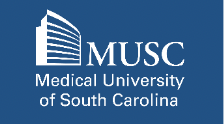 Acknowledgements
Dr. Joy Crawford, OTD, OTR/L...................................................................Capstone Faculty Mentor & Coordinator

Erin Ulmer, Executive Camp Director........................................................................................Capstone Site Mentor

Jessica Cromer, Director of Programs.................................................................................Capstone Site Co-Mentor

Allison Carter, Director of Development.............................................................................Capstone Site Co-Mentor

Kylie Wilder, CCLS..............................................................................................................Child Life Specialist at SJCH 

Tara Brophy, OTS.......................................................................................................................Peer Review & Feedback

Molly Brinkhoff, OTS…………………………………………....................………...….……Full Time Camp Cardiac Volunteer 

Lilly Riley, OTS………………………………………………………………………….…….……Full Time Camp Cardiac Volunteer 

Additional Camp Cardiac Volunteers…………………Jen, Ashlyn, Bridget, Caroline, Lauren, Jaeger, Alison, Taylor
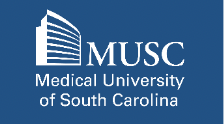 References
Cahill, S. M., Egan, B. E., & Seber, J. (2020). “Activity- and Occupation-Based Interventions to

Edelson, J. B., Rossano, J. W., Griffis, H., Quarshie, W. O., Ravishankar, C., O'Connor, M. J., Mascio, C. E., Mercer-Rosa, L., Glatz, A. C., & Lin, K. Y. (2021). Resource Use and Outcomes of Pediatric Congenital Heart Disease Admissions: 2003 to 2016. Journal of the American Heart Association, 10(4), e018286. https://doi.org/10.1161/JAHA.120.018286

Nijhof, S. L., Vinkers, C. H., van Geelen, S. M., Duijff, S. N., Achterberg, E., van der Net, J.,

STS national database. STS. (2018). https://www.sts.org/registries/sts-national-database 

Support Mental Health, Positive Behavior, and Social Participation for Children and Youth: A Systematic Review.” The American journal of occupational therapy: official publication of the American Occupational Therapy Association, 74(2), 7402180020p1–7402180020p28. https://doi.org/10.5014/ajot.2020.038687

Veltkamp, R. C., Grootenhuis, M. A., van de Putte, E. M., Hillegers, M., van der Brug, A. W., Wierenga, C. J., Benders, M., Engels, R., van der Ent, C. K., Vanderschuren, L., & Lesscher, H. (2018). “Healthy play, better coping: The importance of play for the development of children in health and disease.” Neuroscience and biobehavioral reviews, 95, 421–429. https://doi.org/10.1016/j.neubiorev.2018.09.024

Williams, R. J., Lu, M., Sleeper, L. A., Blume, E. D., Esteso, P., Fynn-Thompson, F., Vanderpluym, C. J., Urbach, S., & Daly, K. P. (2022). Pediatric heart transplant waiting times in the United States since the 2016 allocation policy change. American journal of transplantation : official journal of the American Society of Transplantation and the American Society of Transplant Surgeons, 22(3), 833–842. https://doi.org/10.1111/ajt.16921
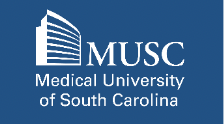 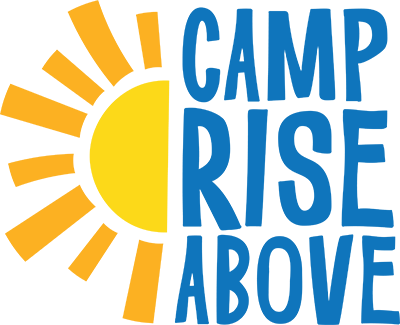 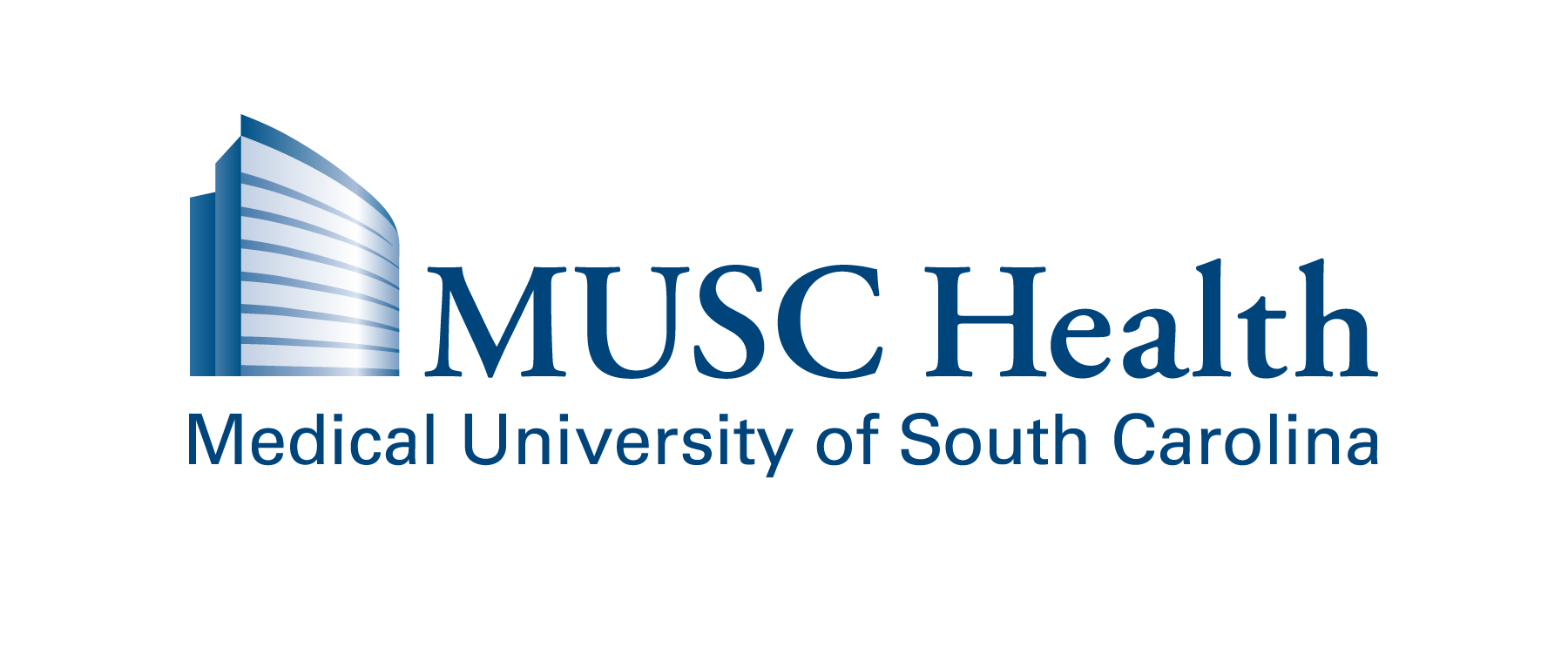 Thank You!
This concludes my doctoral capstone defense presentation.
I invite you to offer feedback and/or ask questions.
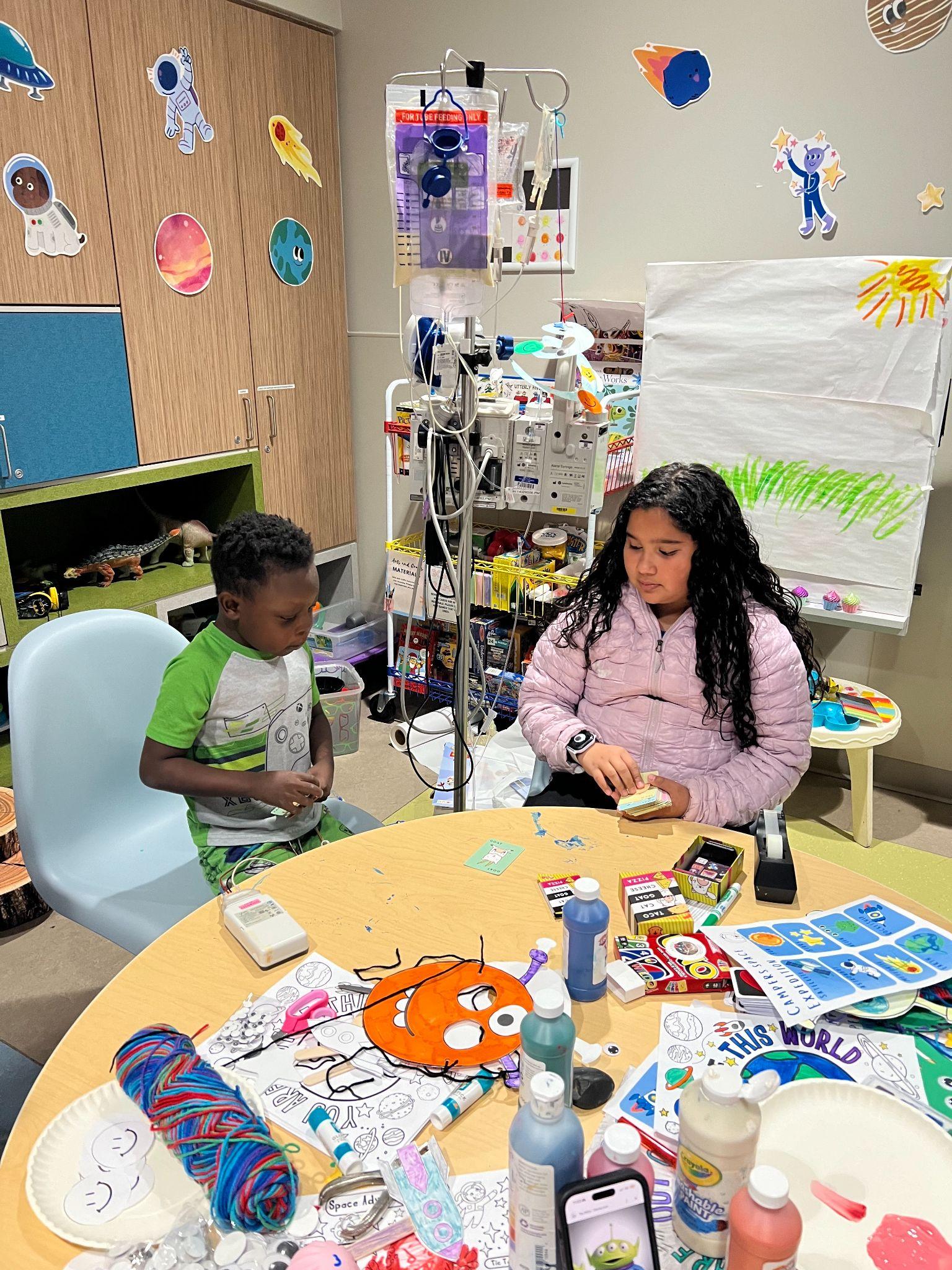 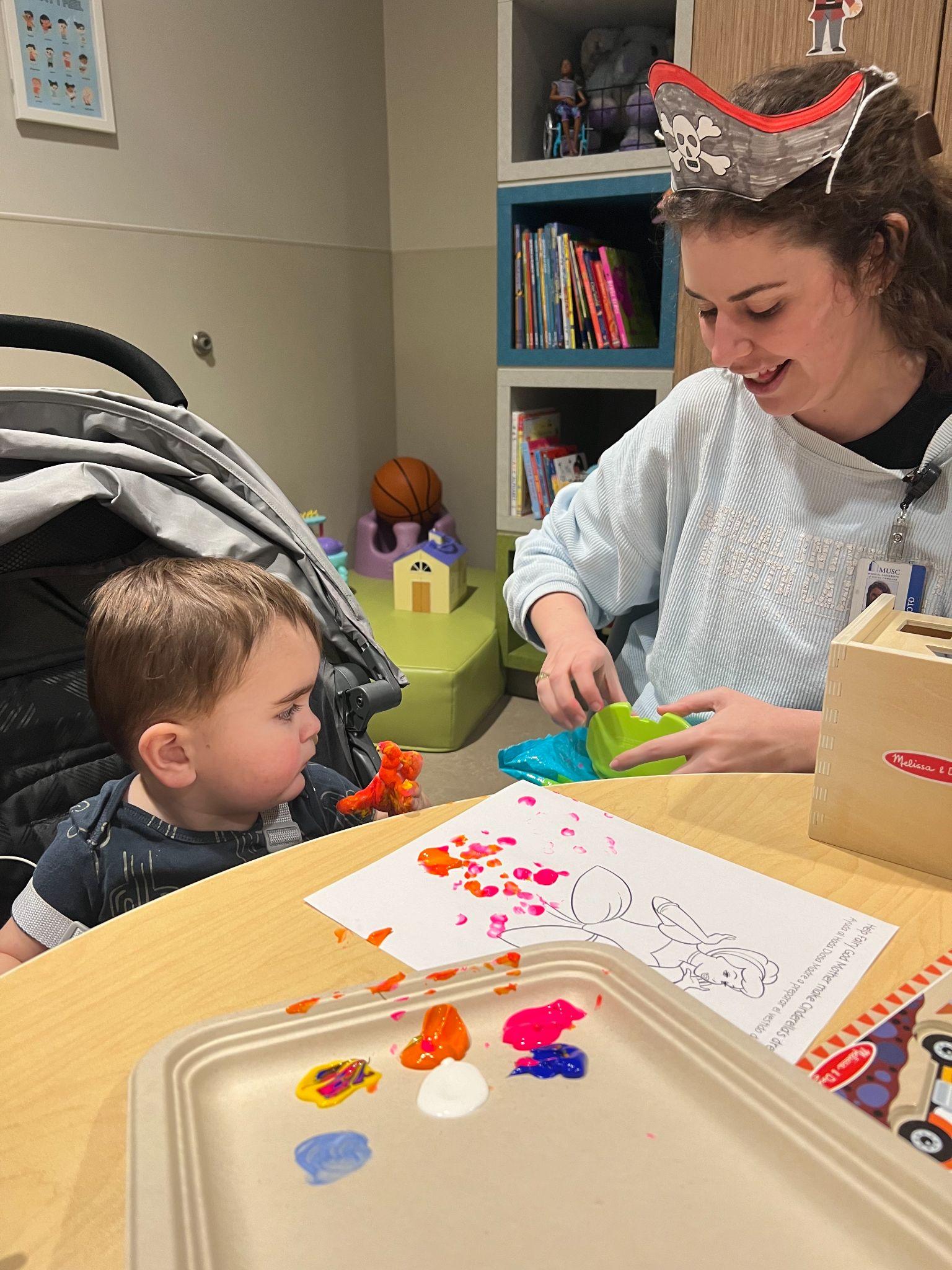 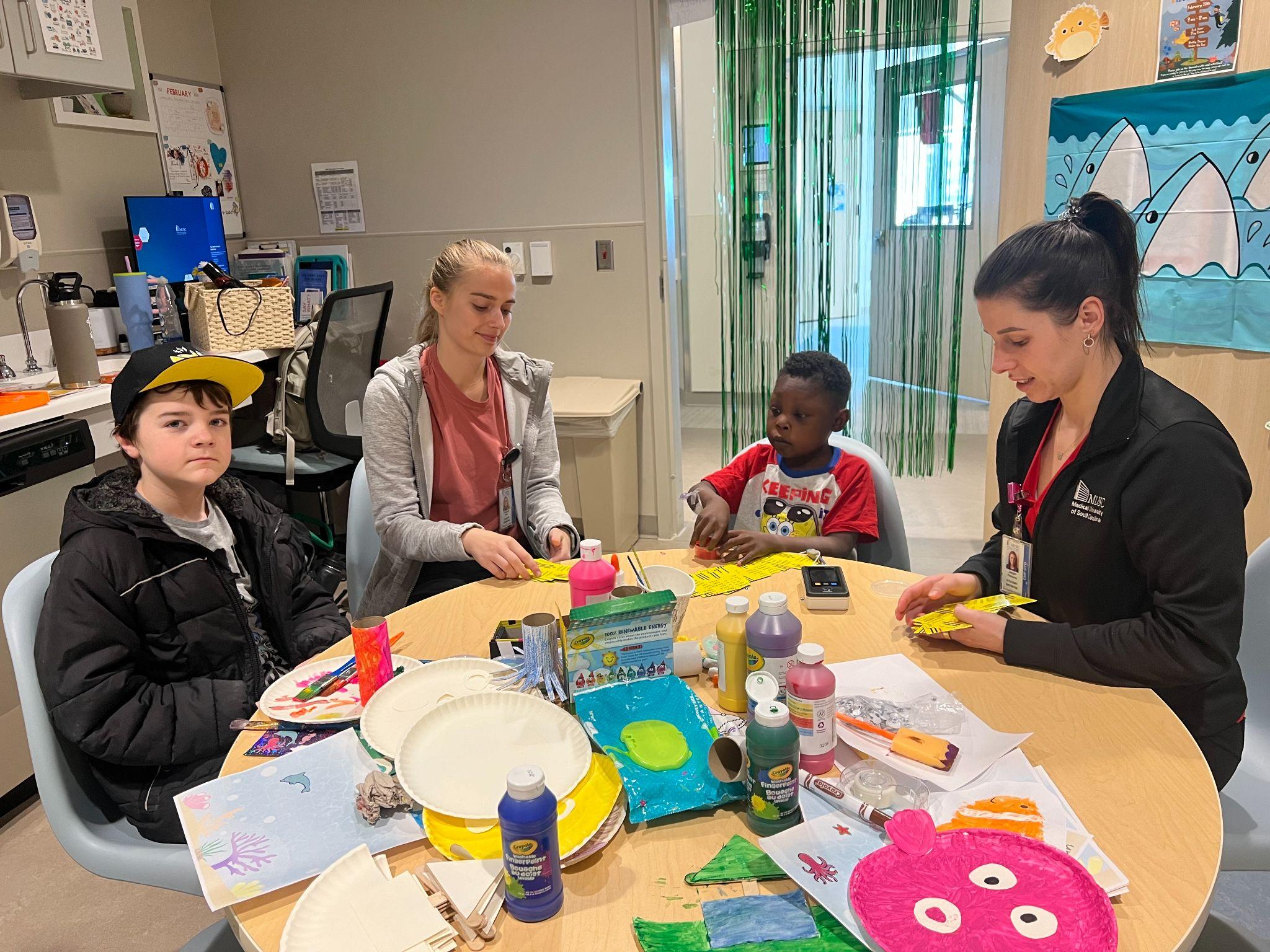 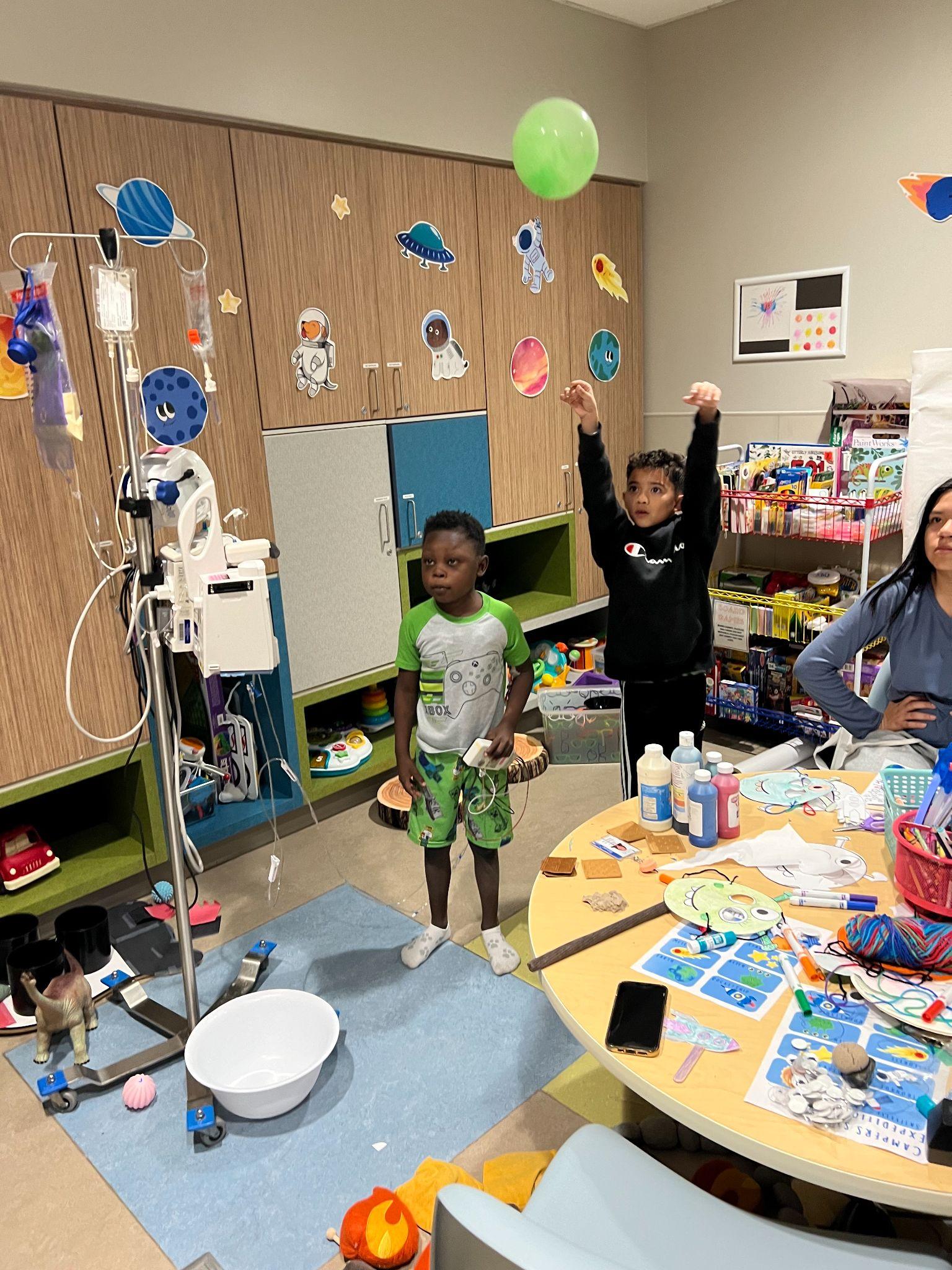 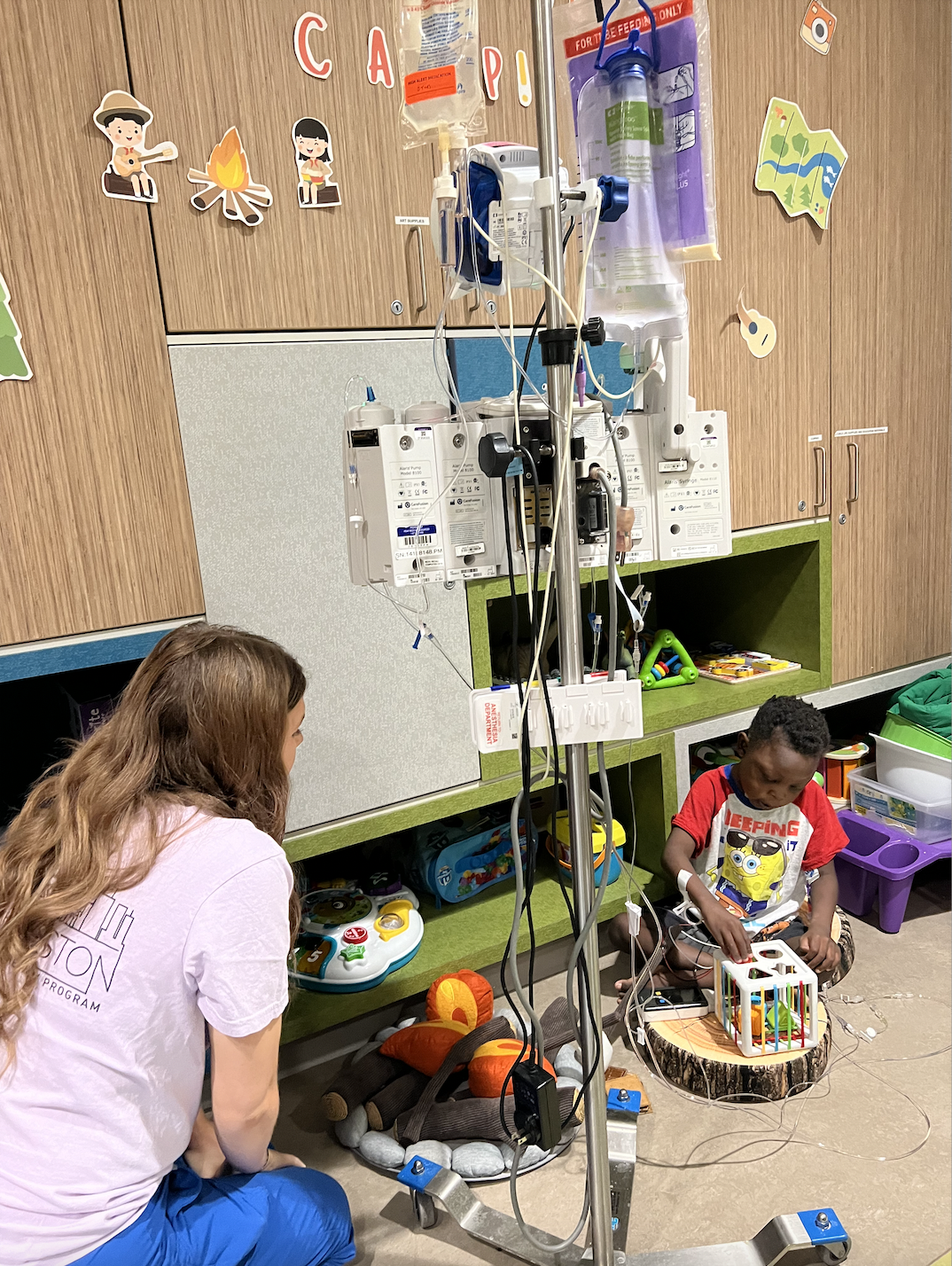 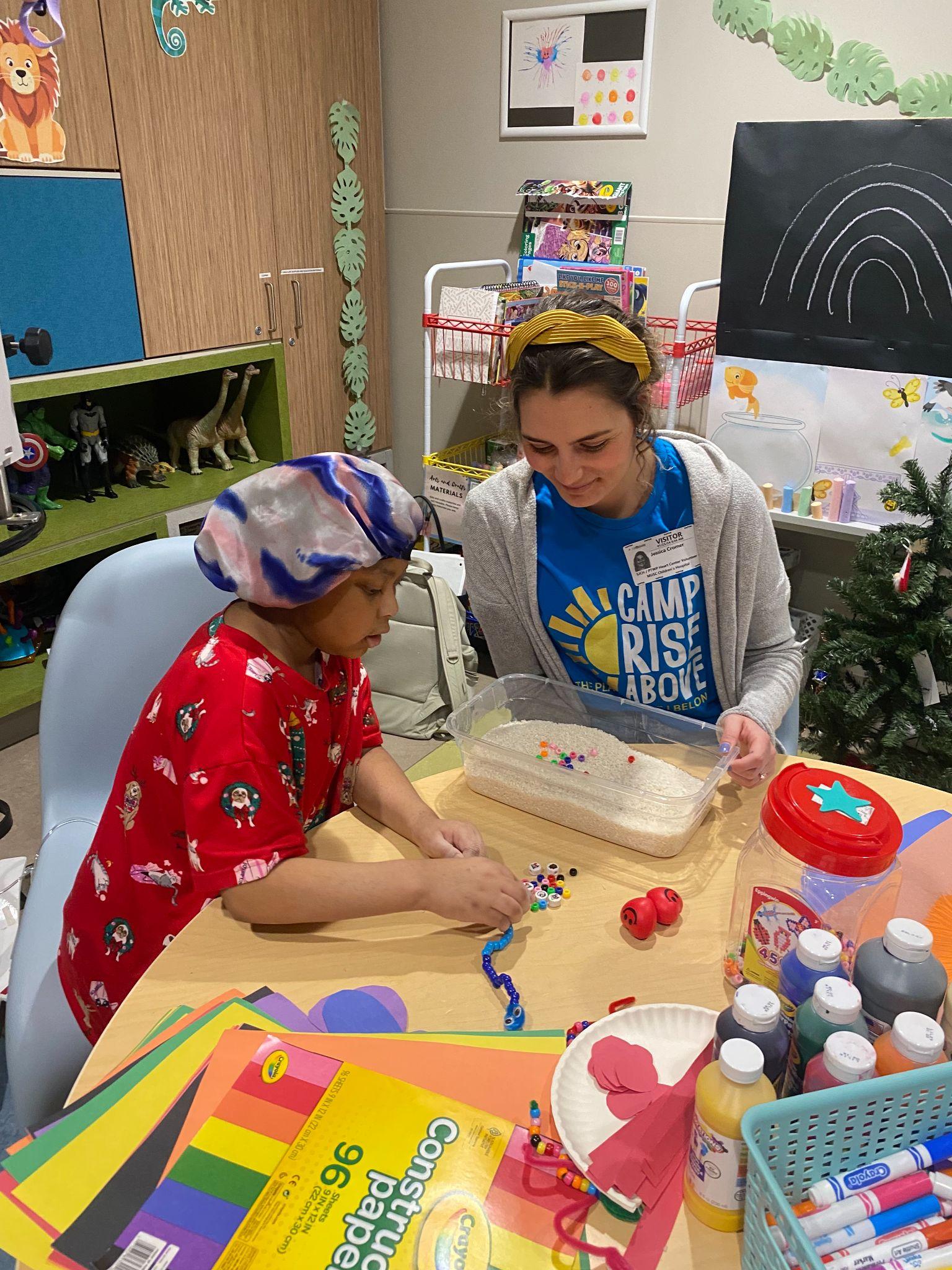 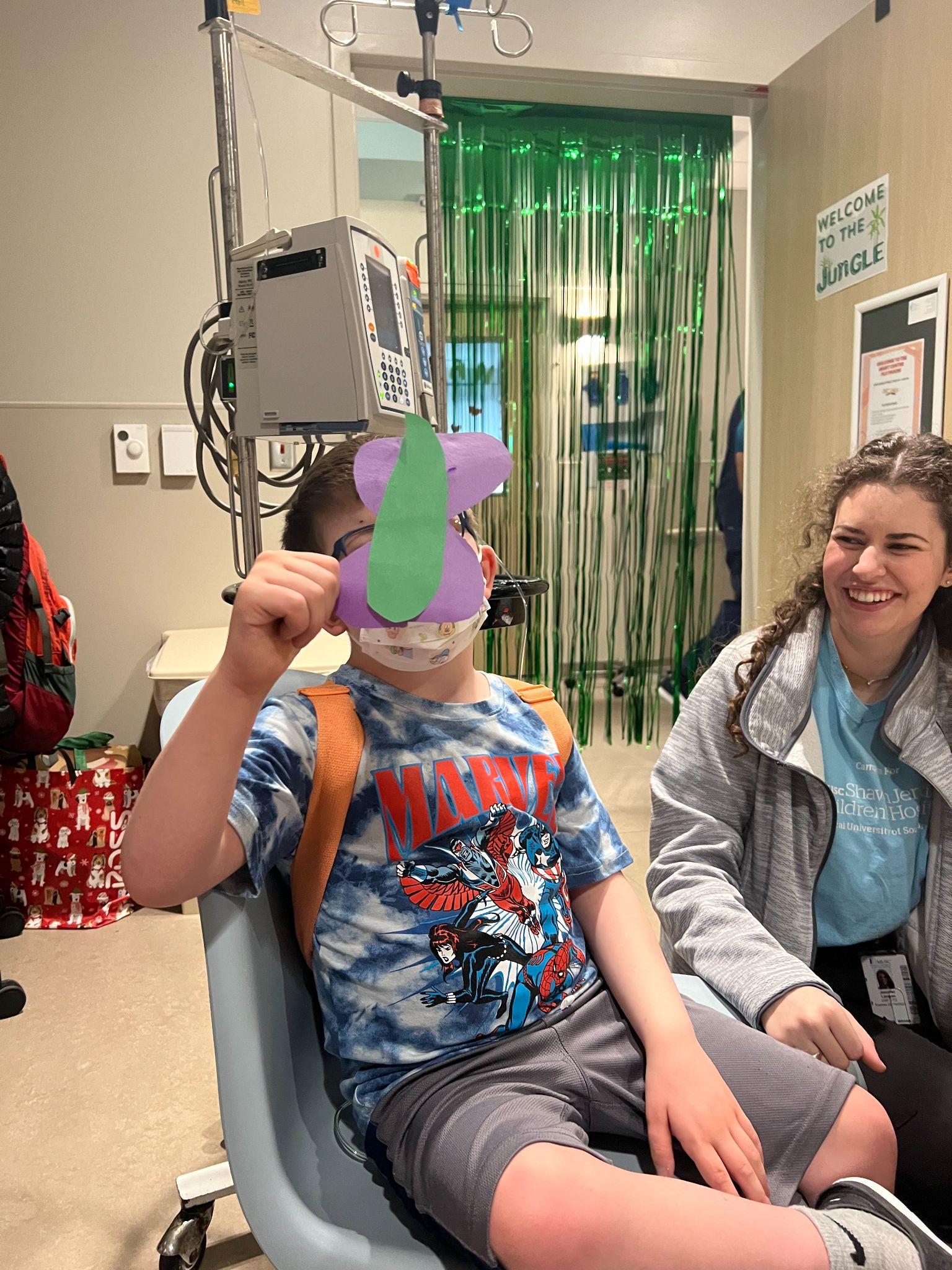 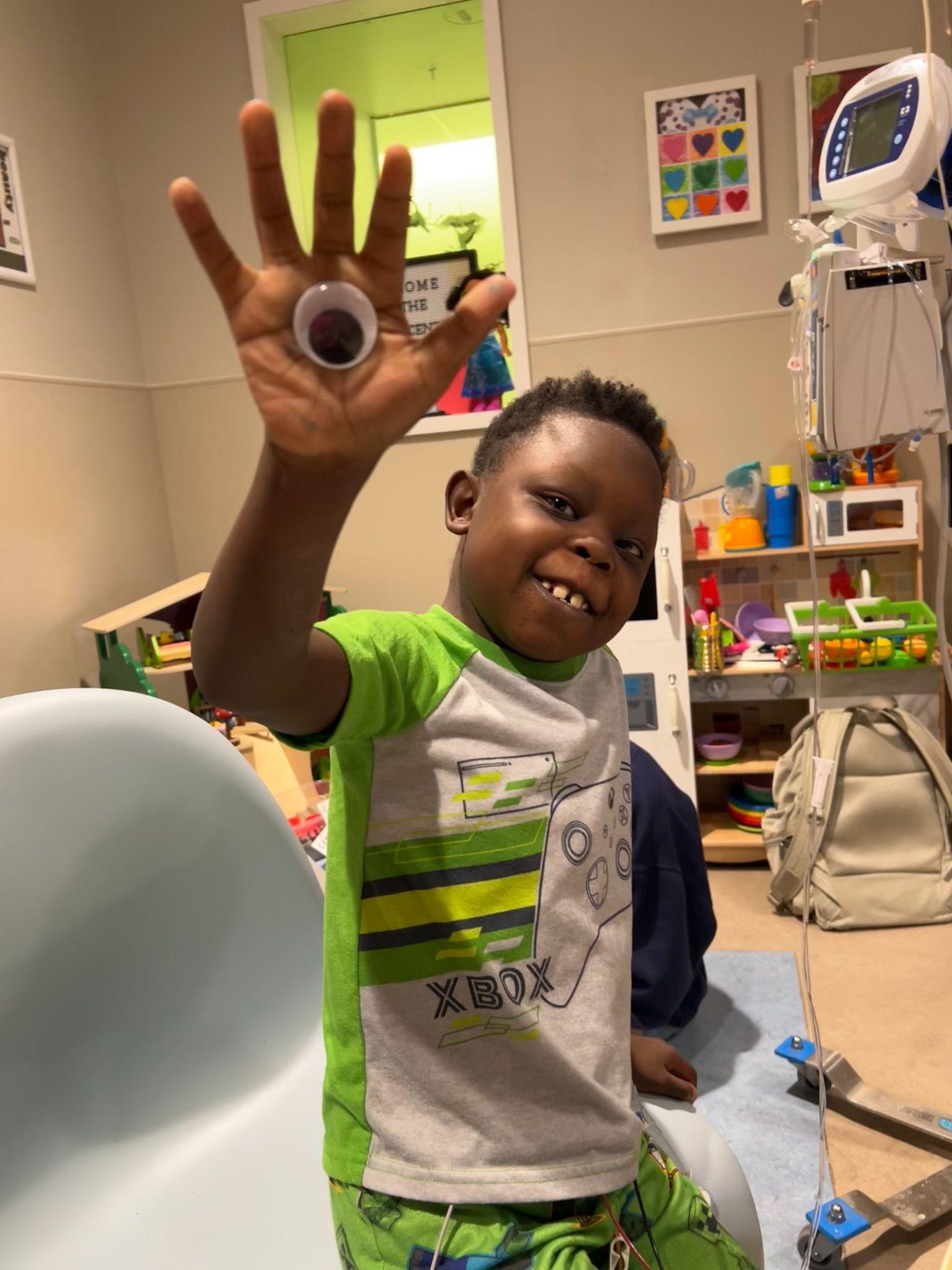 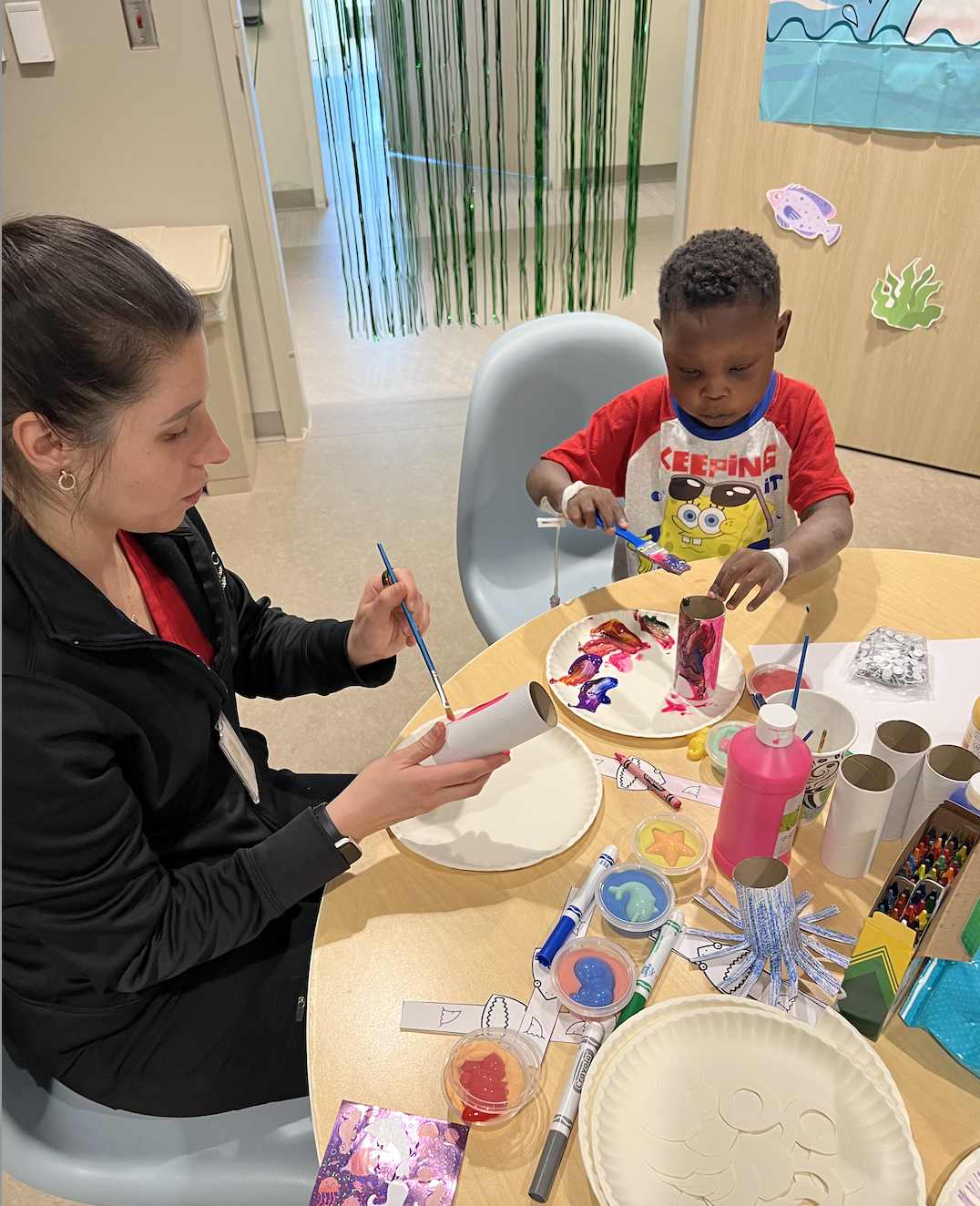 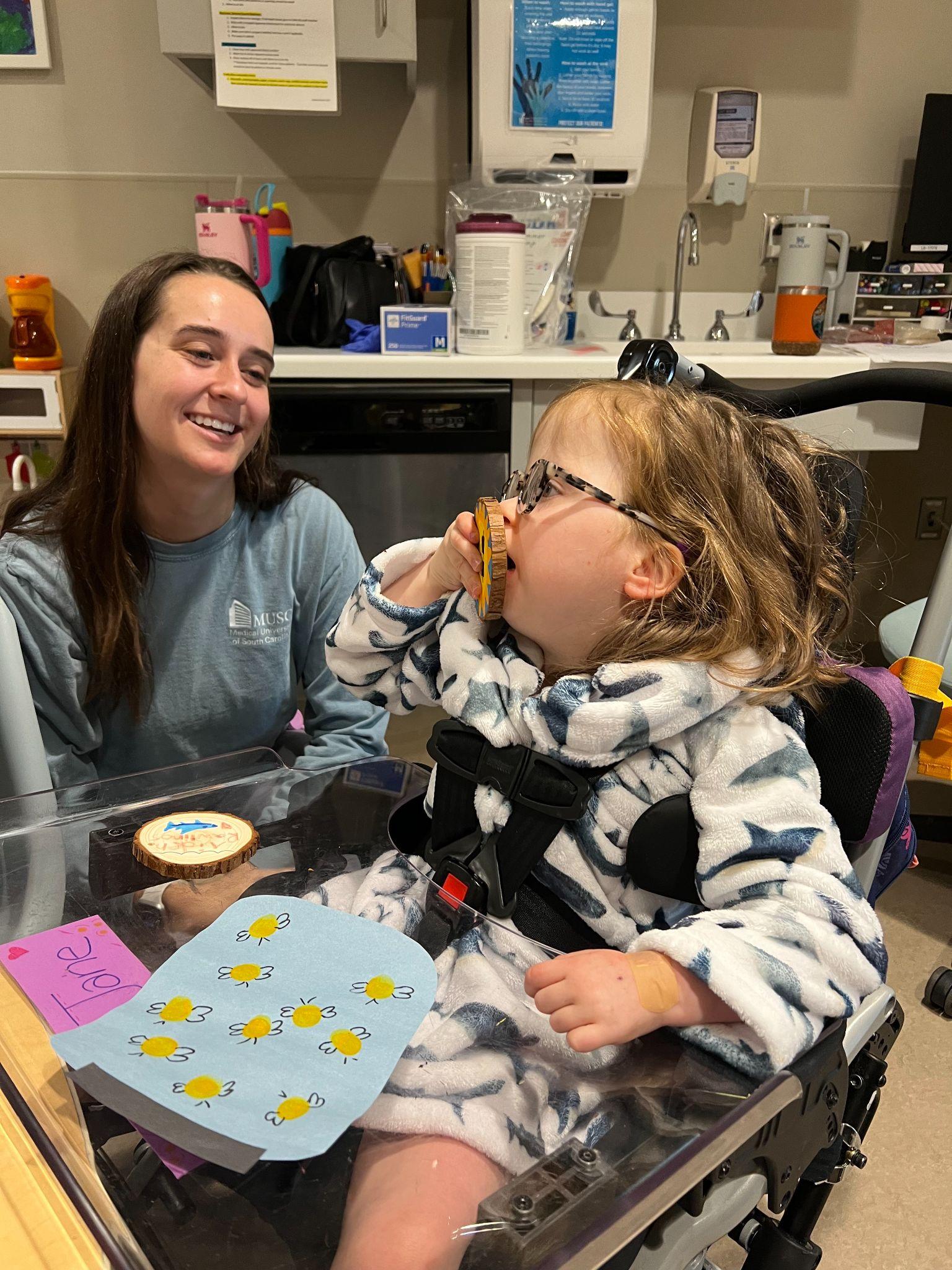 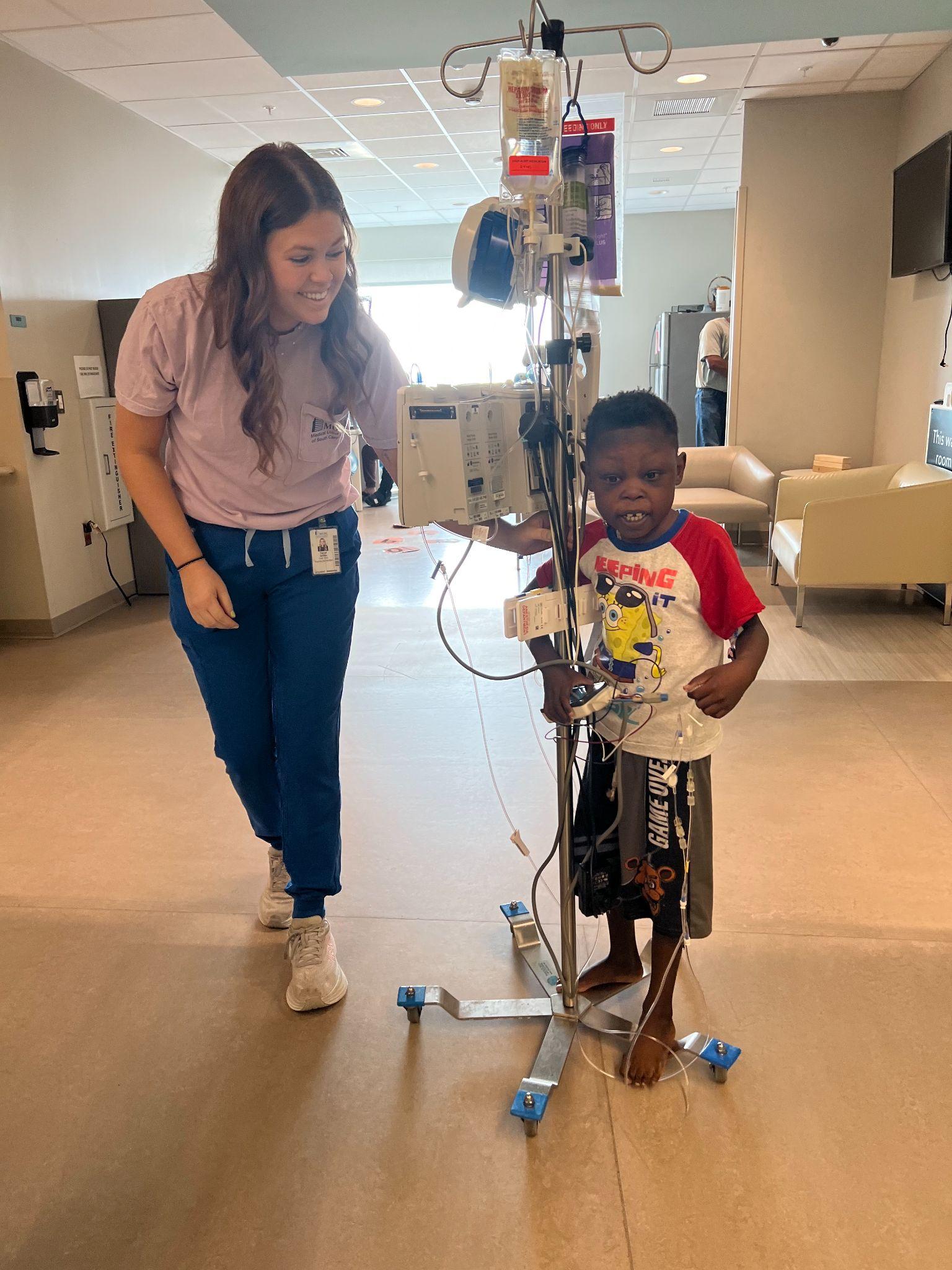 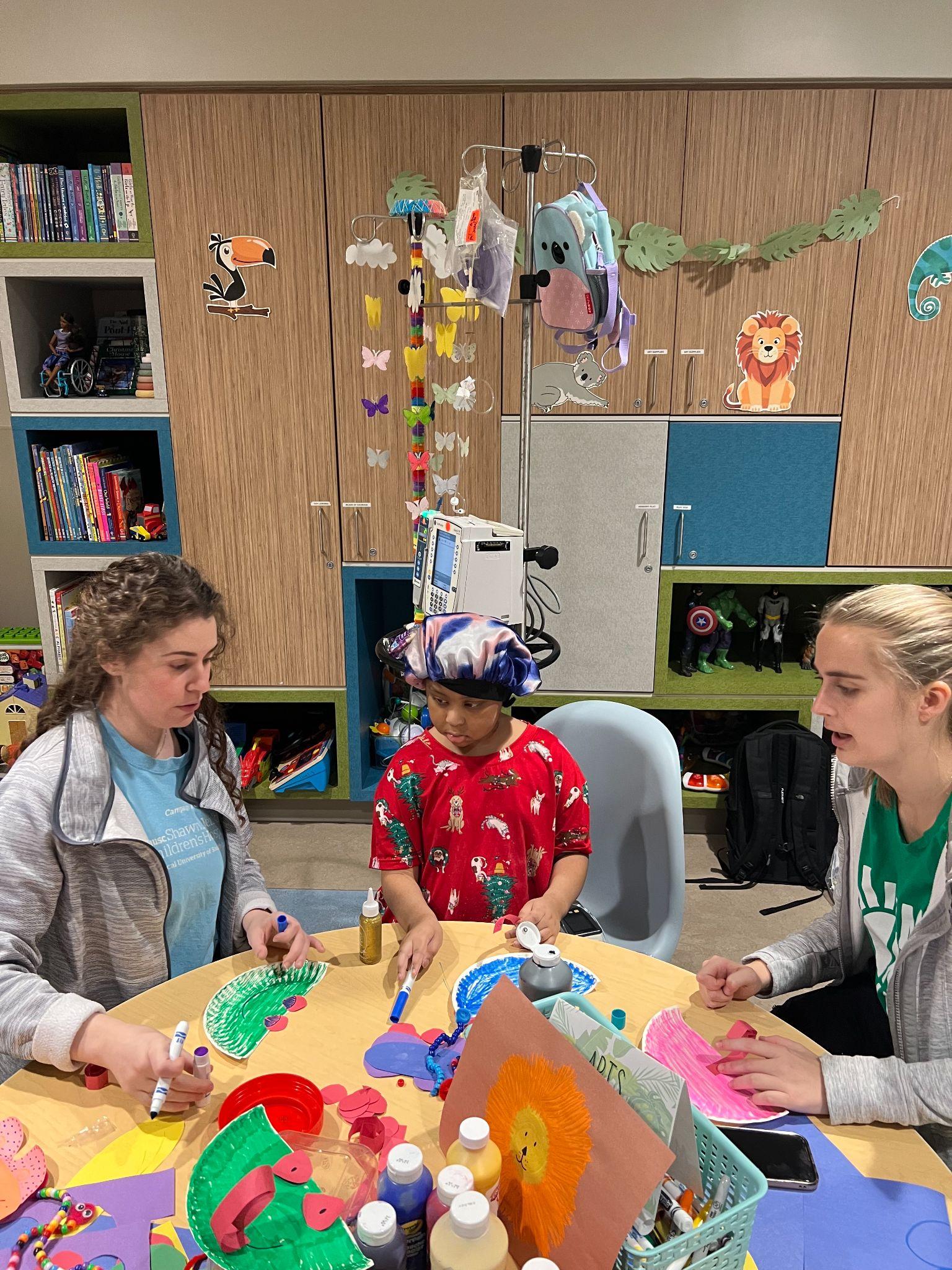 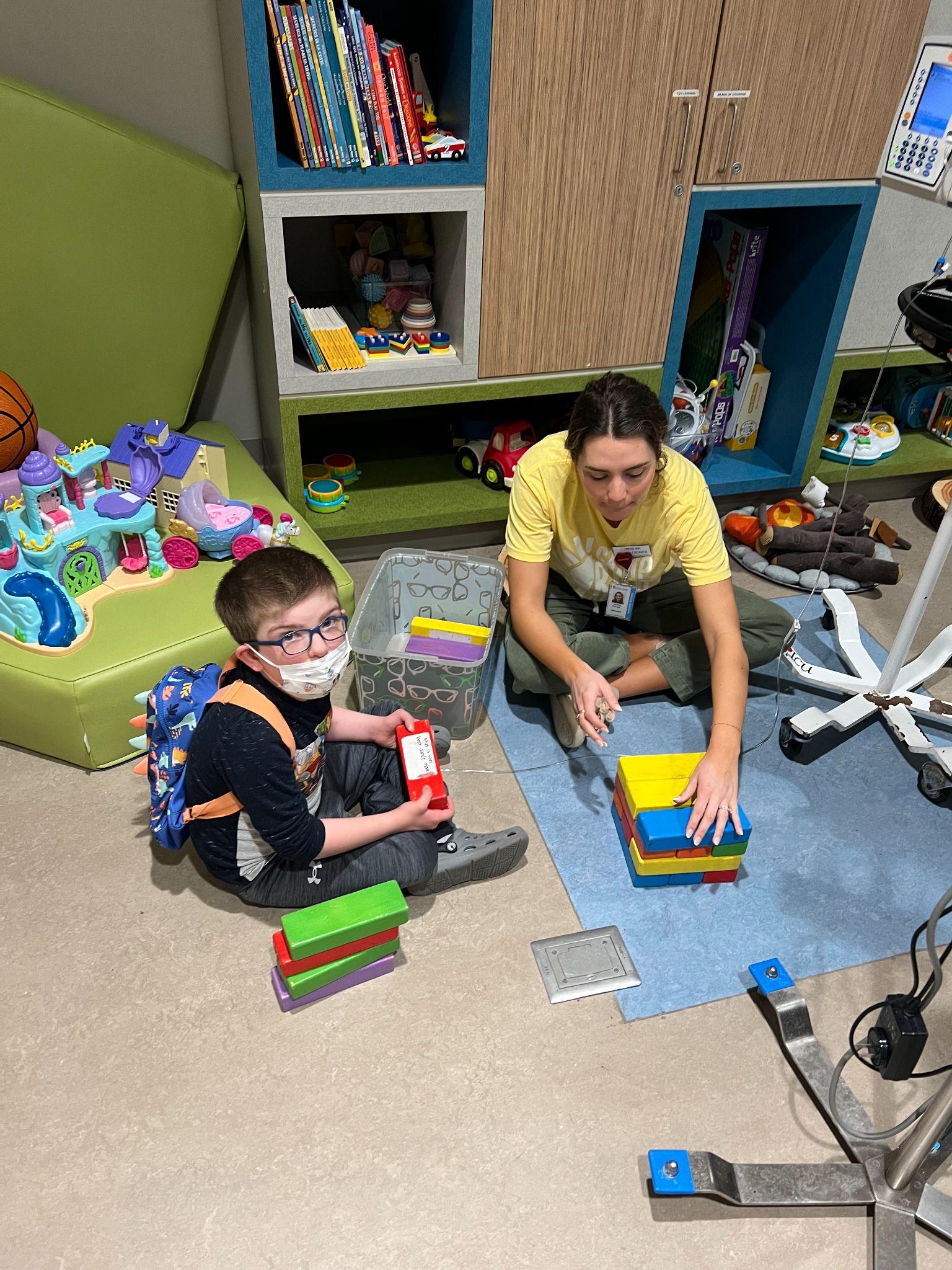 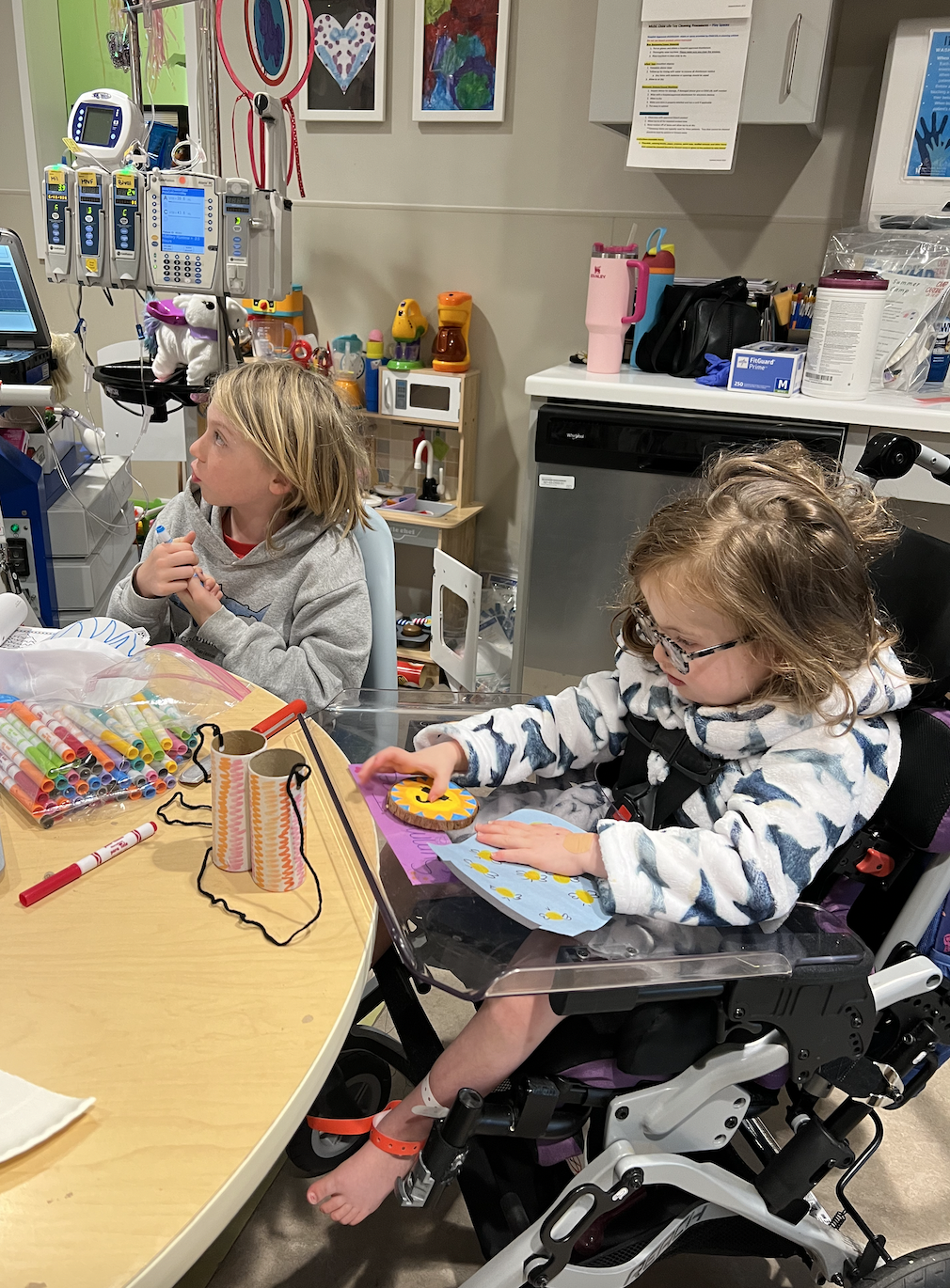 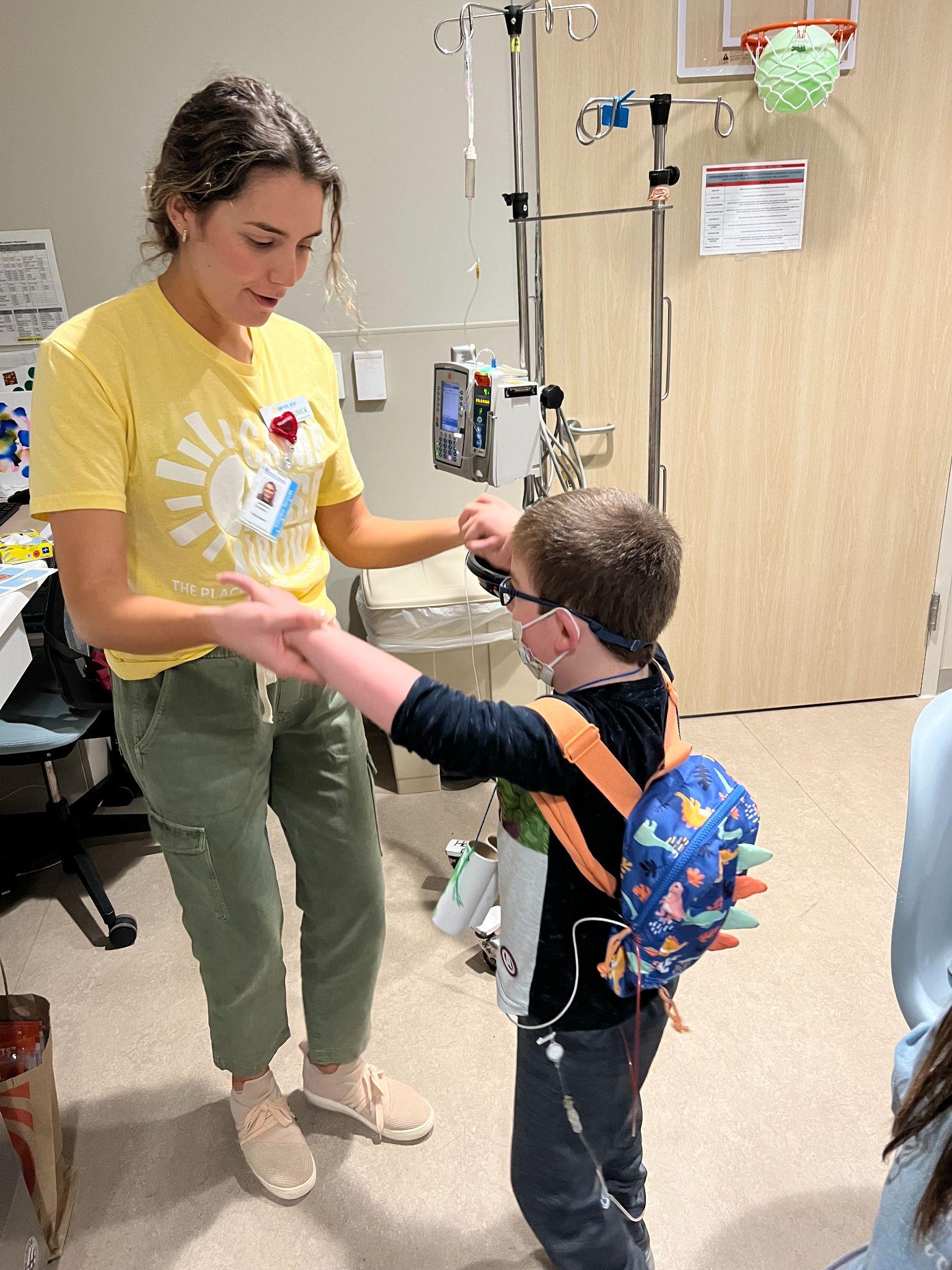 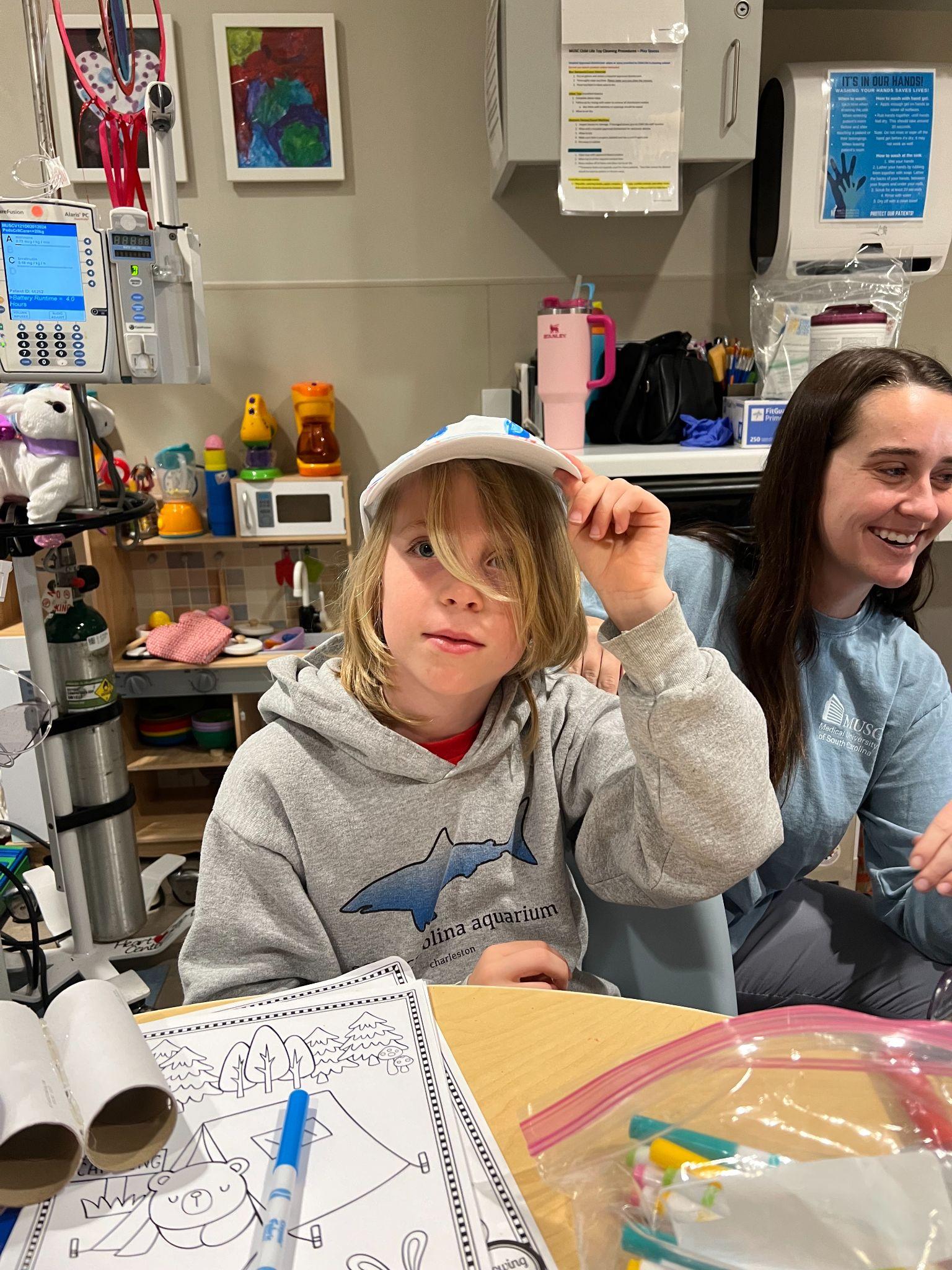 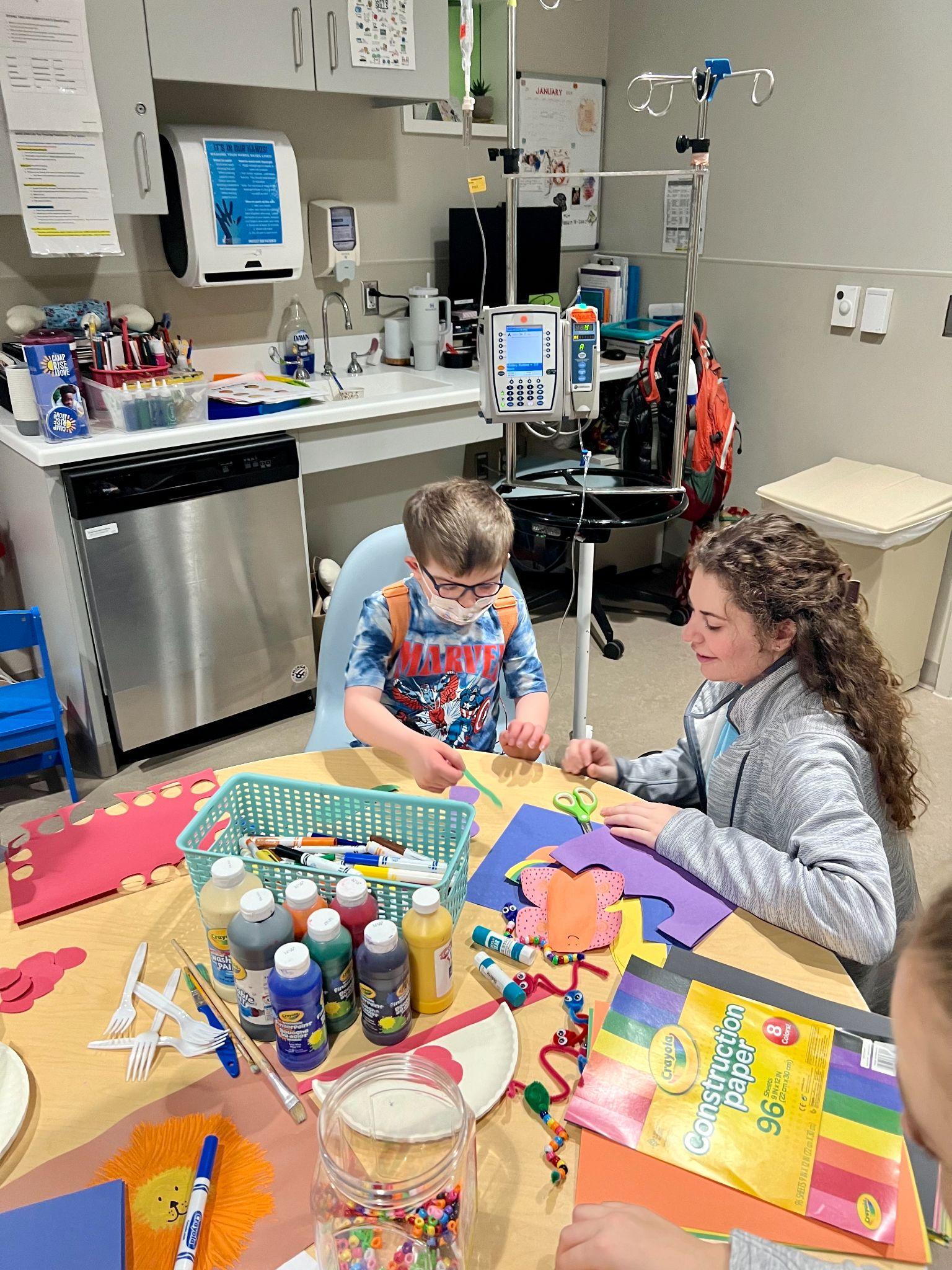 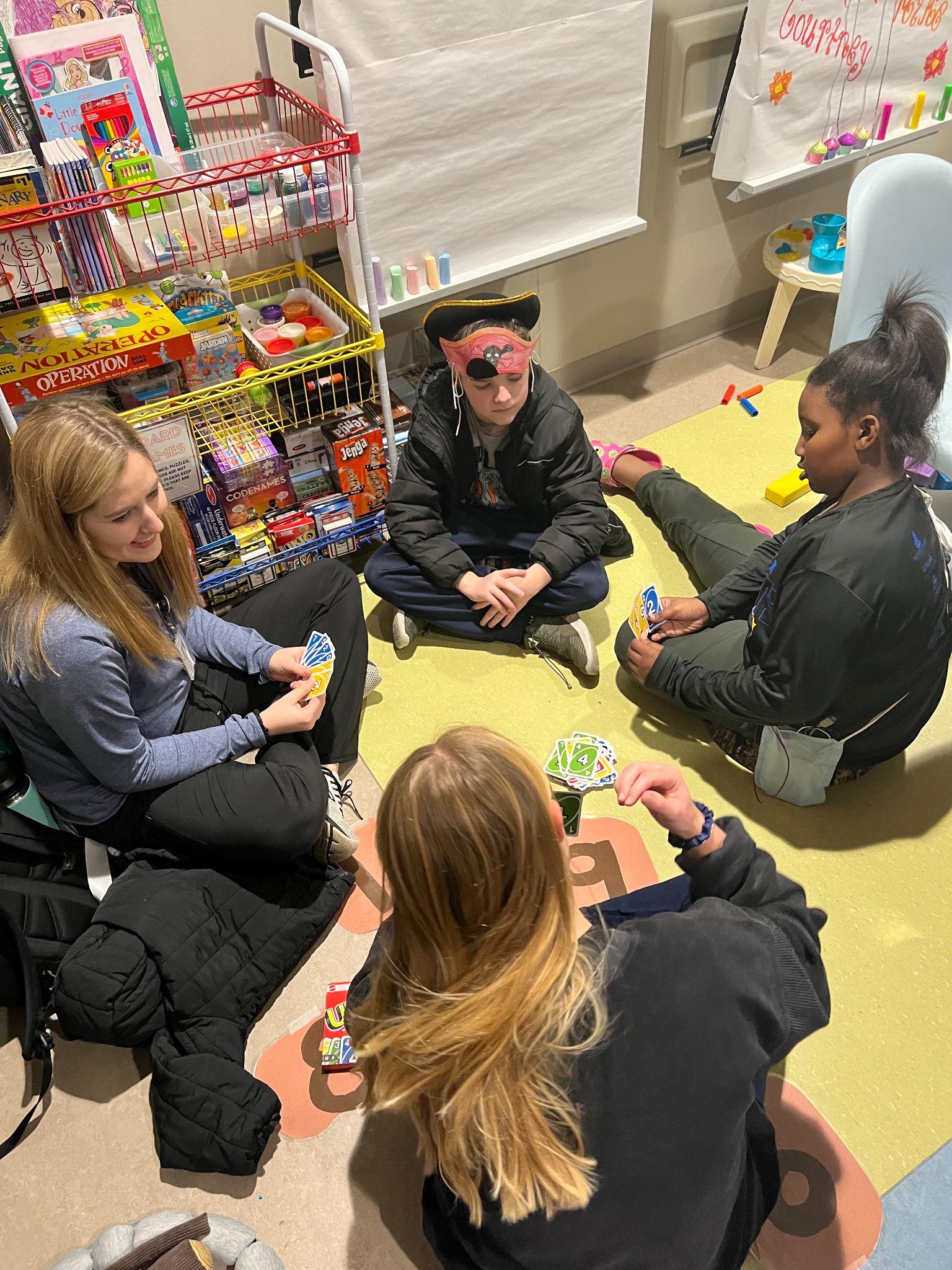 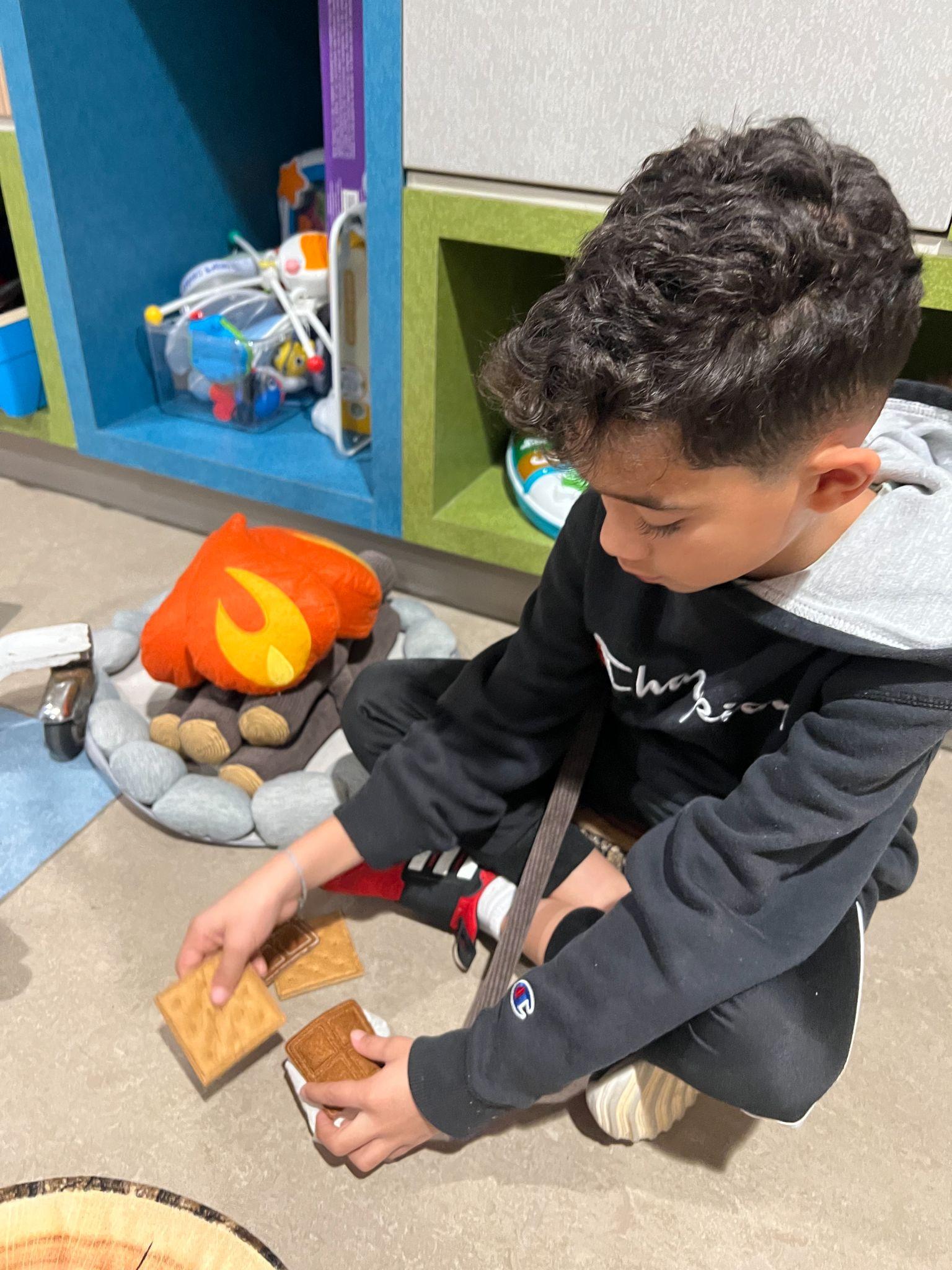 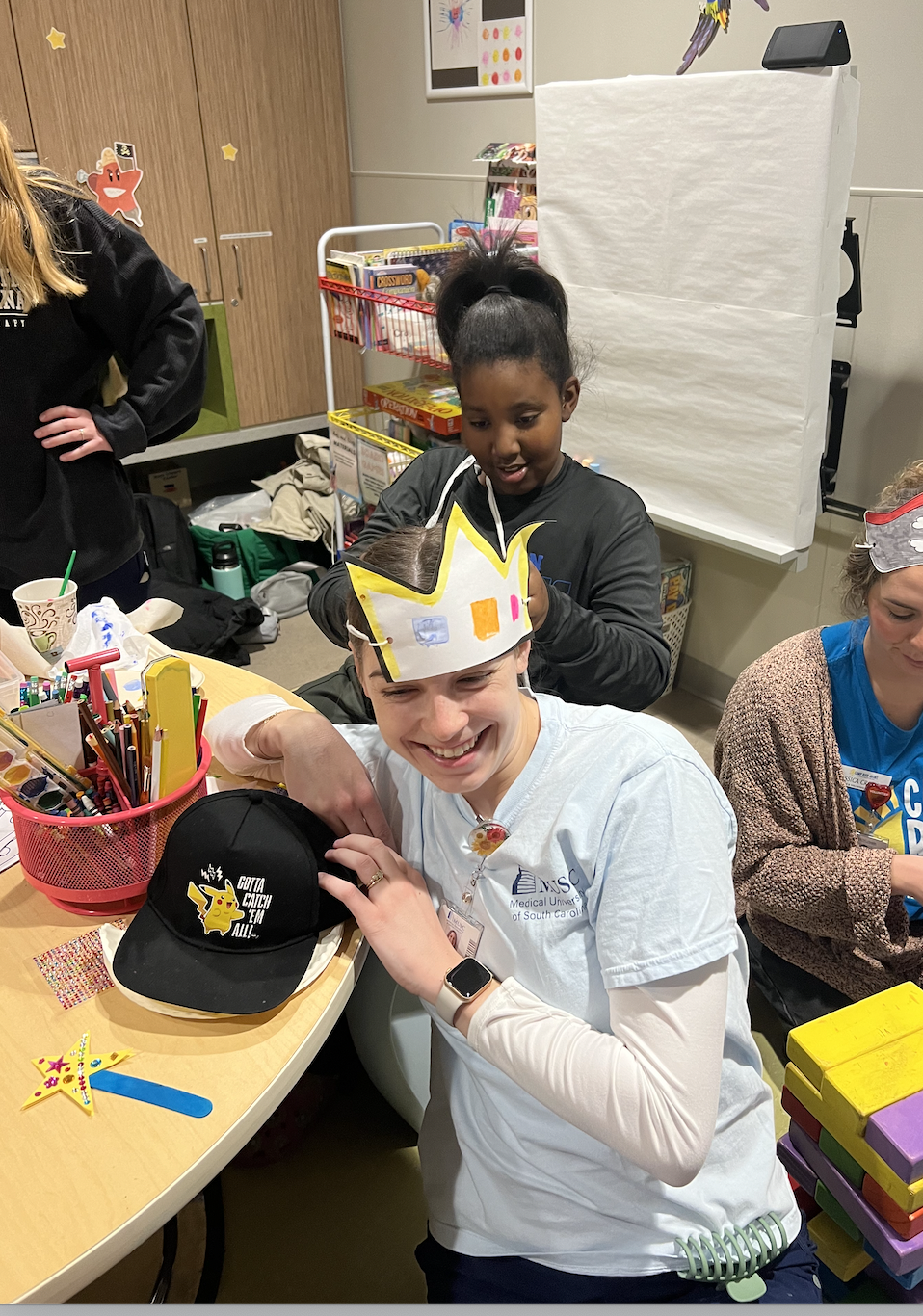 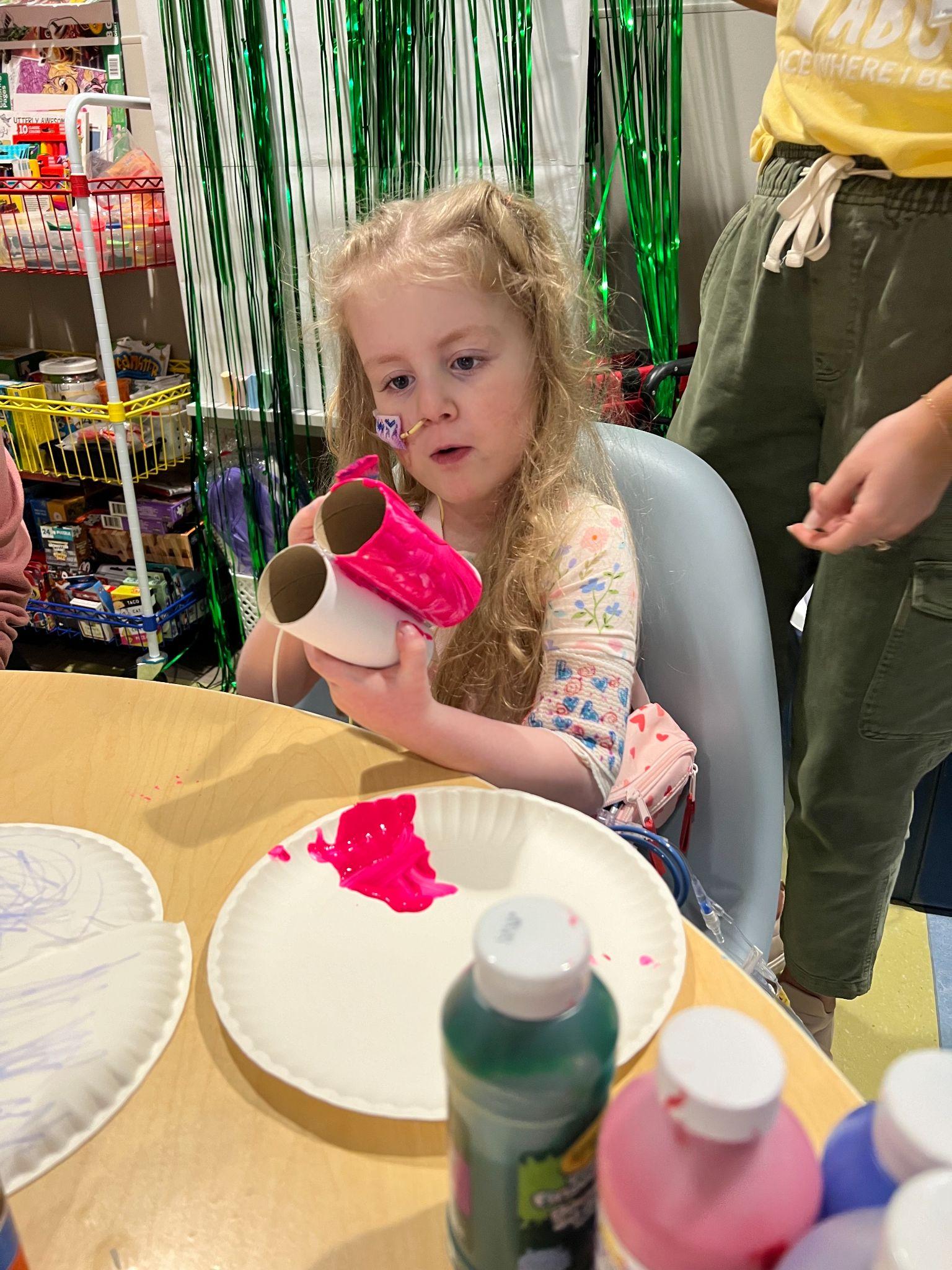 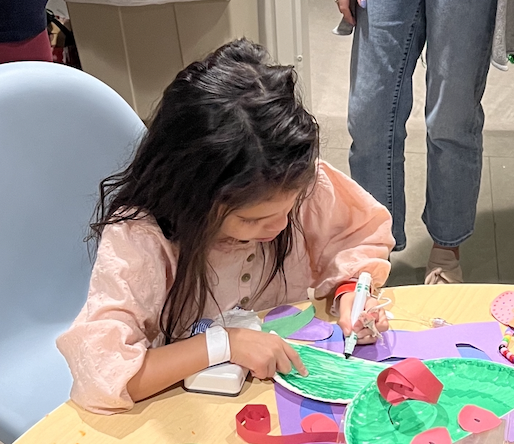 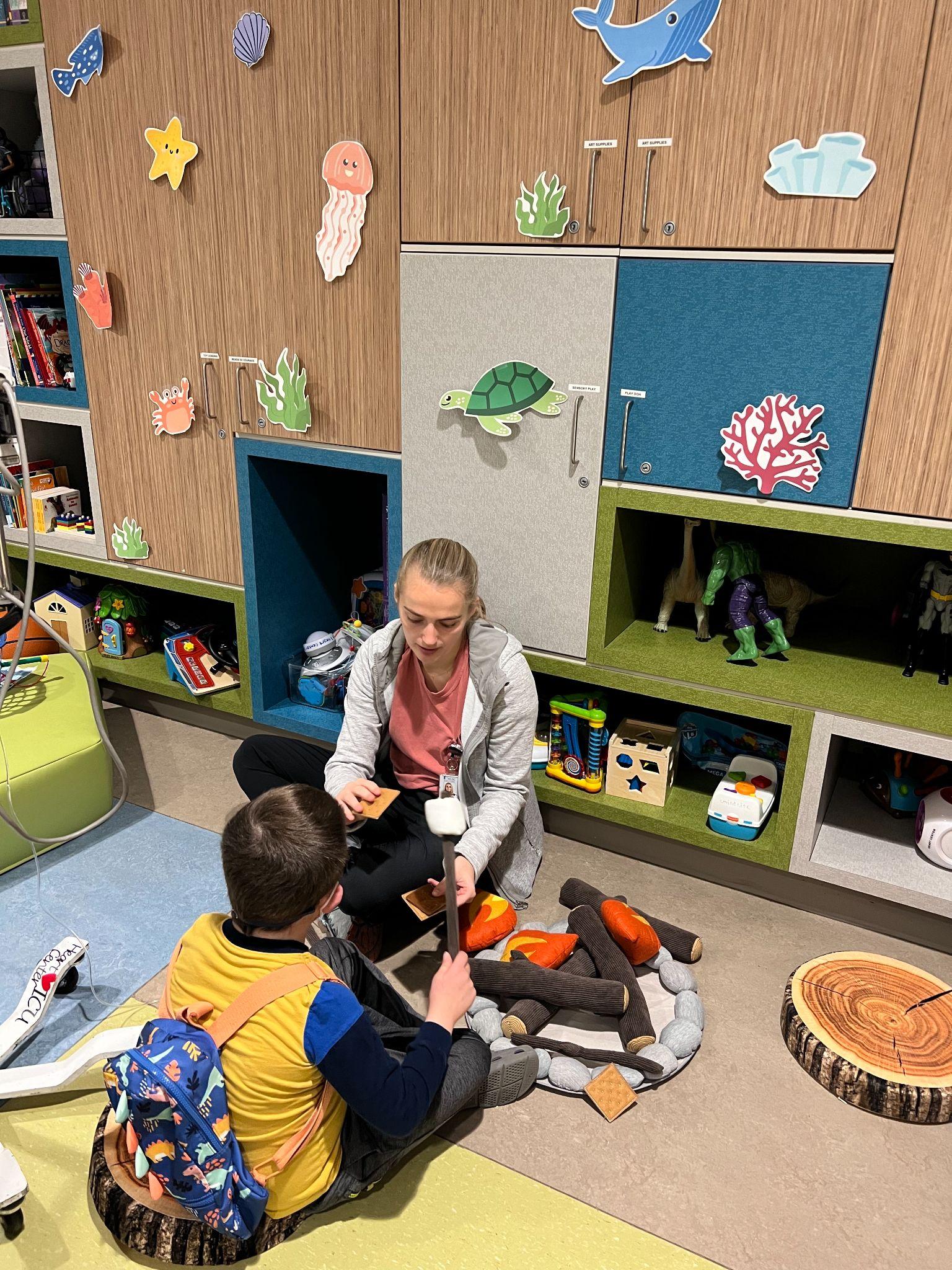 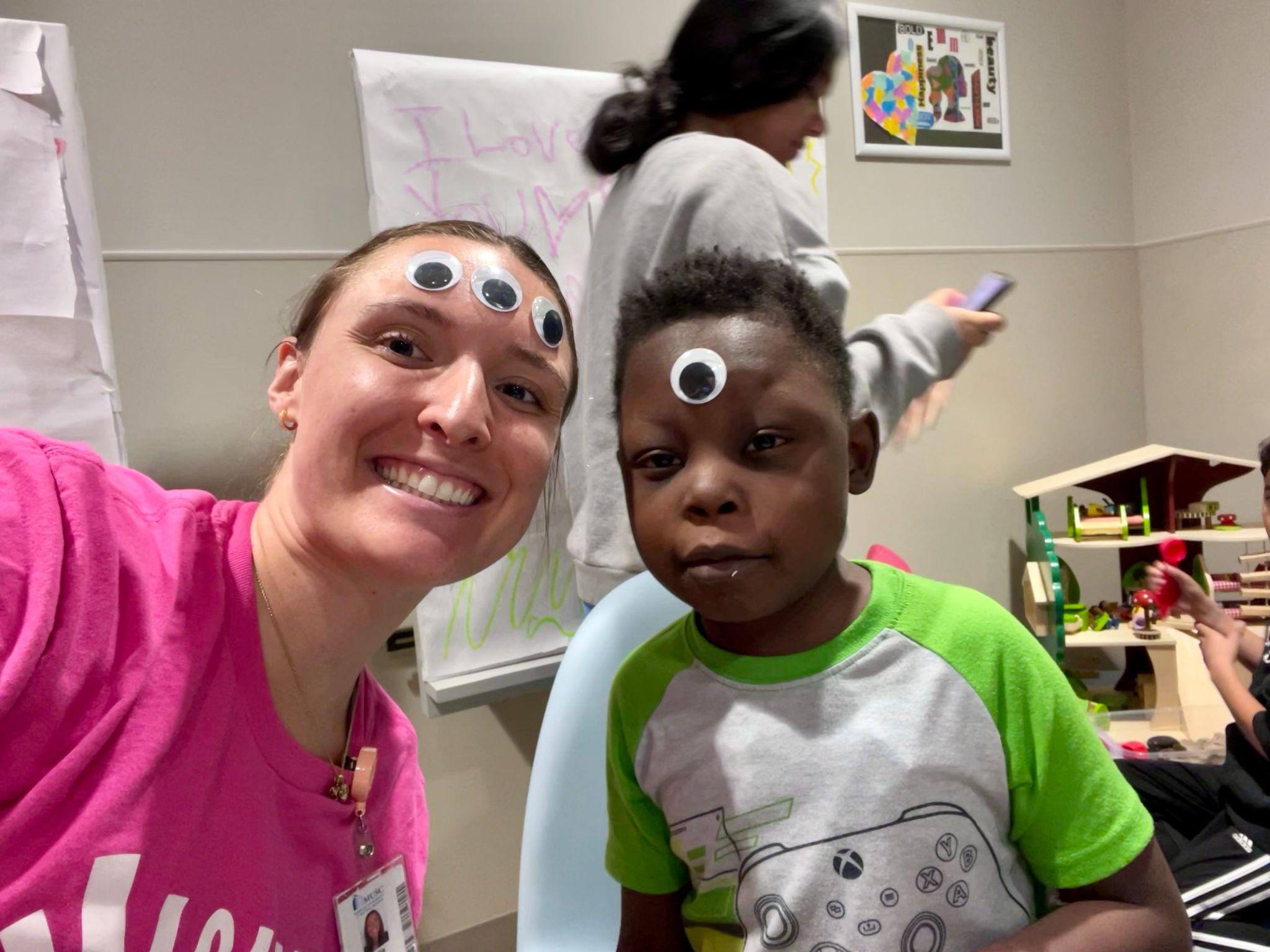